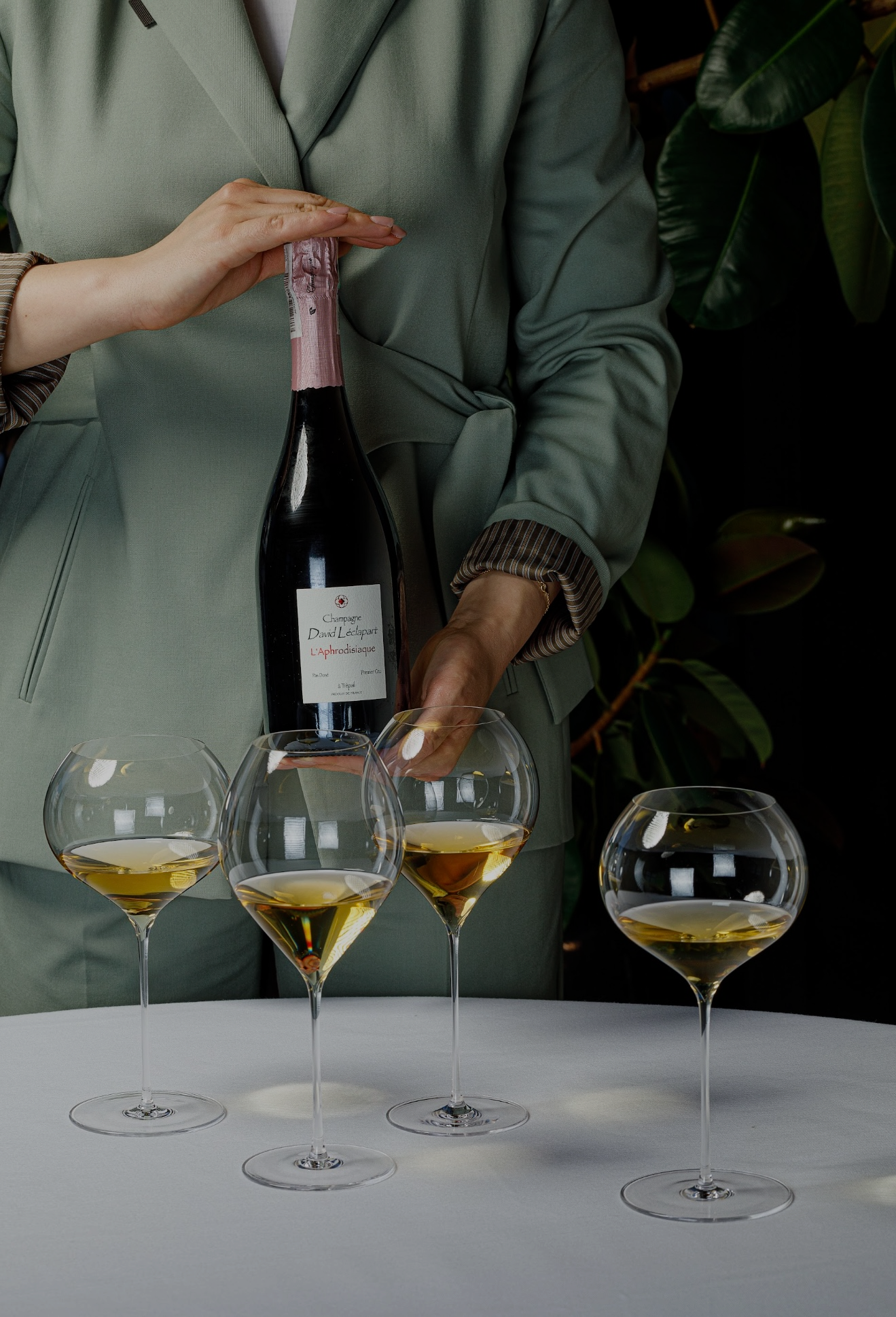 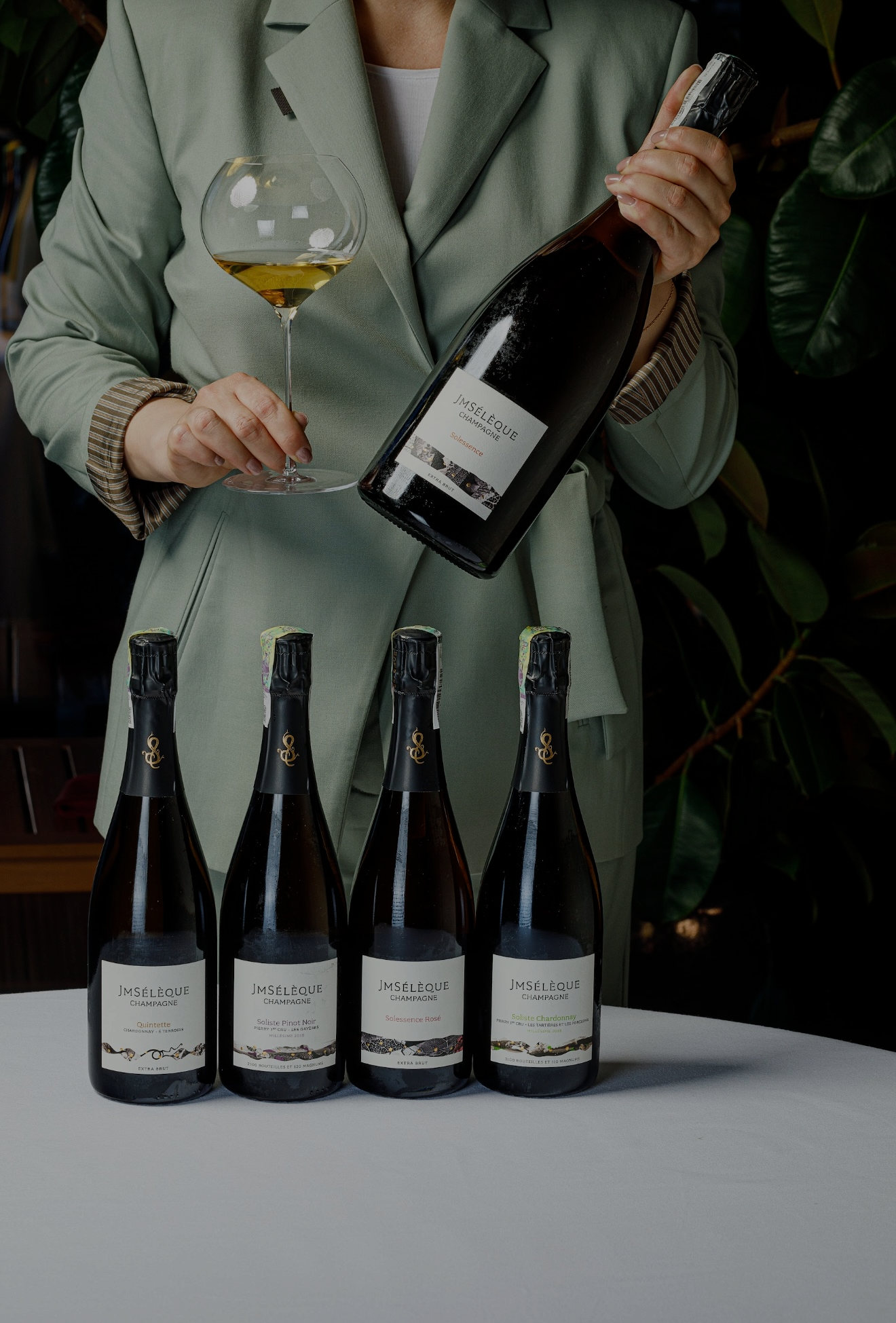 РОЛЬ СОМЕЛЬЄ У 2025 РОЦІ
більше, ніж просто експерт з вина, який піднімає прибуток
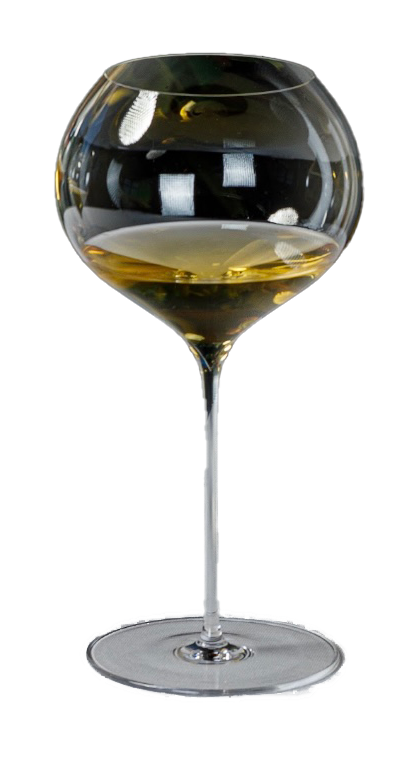 ІВАНЮК ГАЛИНА
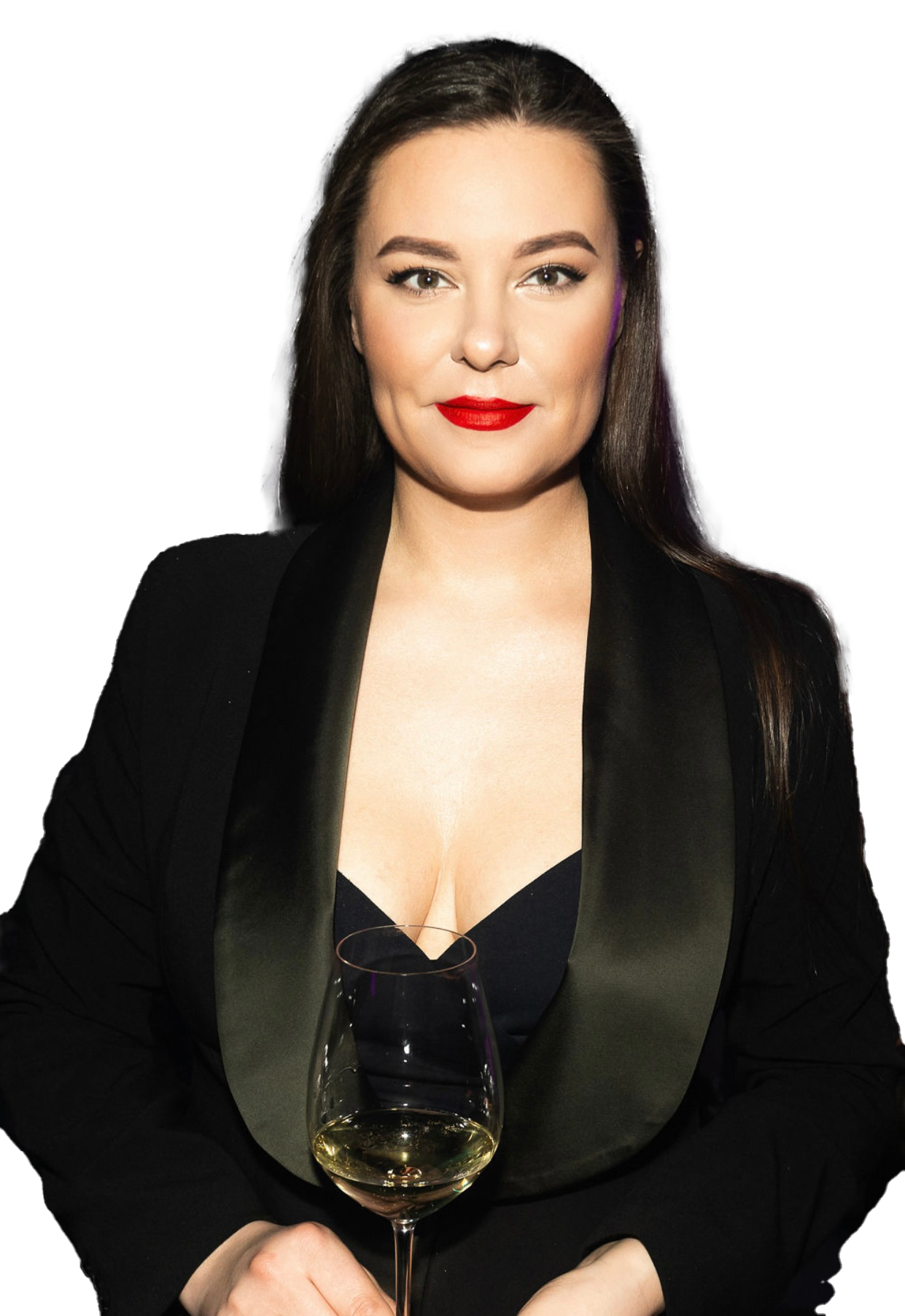 [!] Сомельє ресторану Veranda on the River
[!] Амбасадор українських вин та шампанського
[!] Організатор винних і віскі-гастротурів
[!] Понад 10 років роботи з вином
[!] Винний консалтинг колекцій вин
[!] WSET diploma
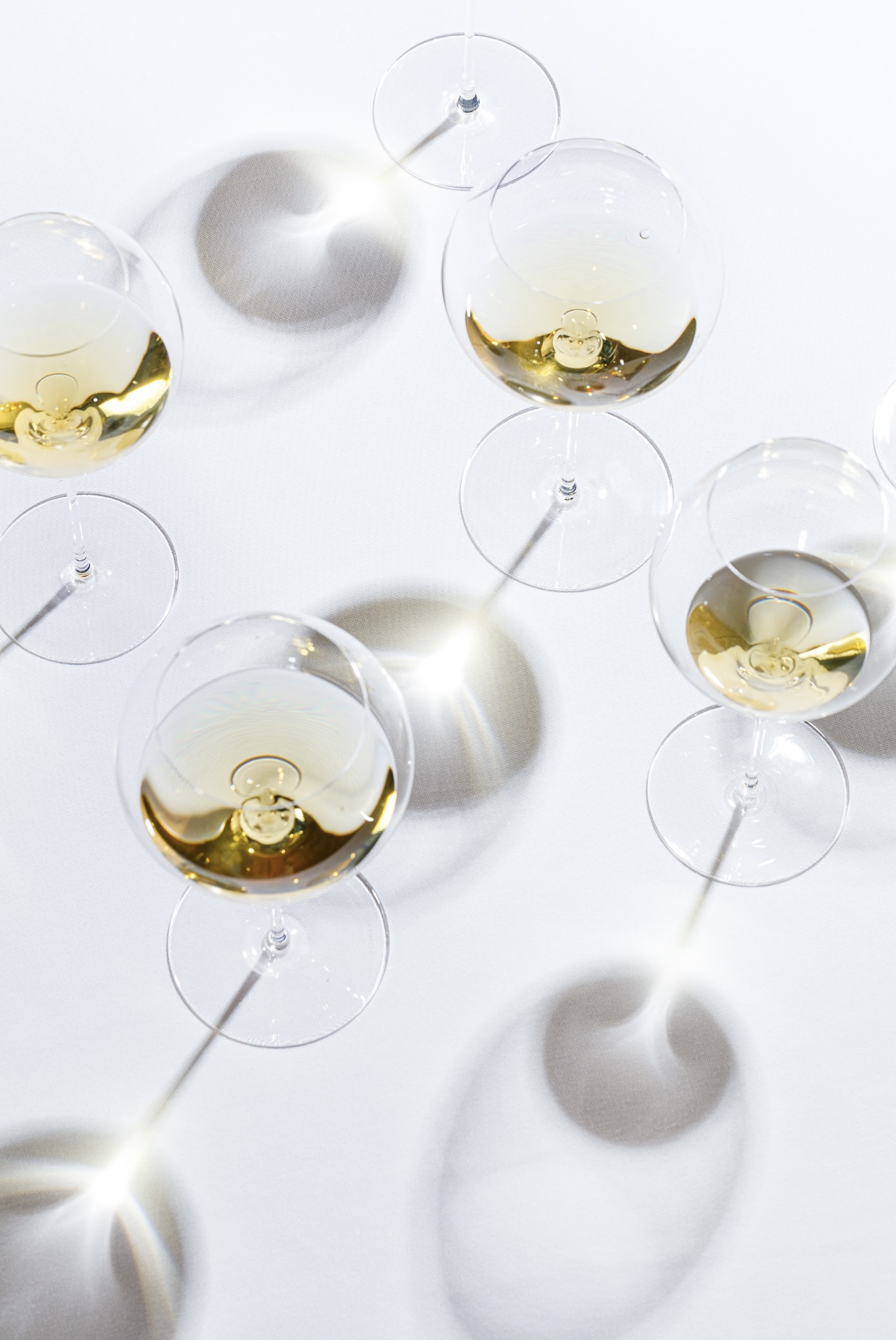 [2]
Сомельє – ключ до успіху винної карти та прибутковості ресторану
[1]
Чому у 2025 році без сомельє ресторан втрачає гроші?
[3]
Як сомельє збільшує середній чек
[4]
Проєкт у проєкті
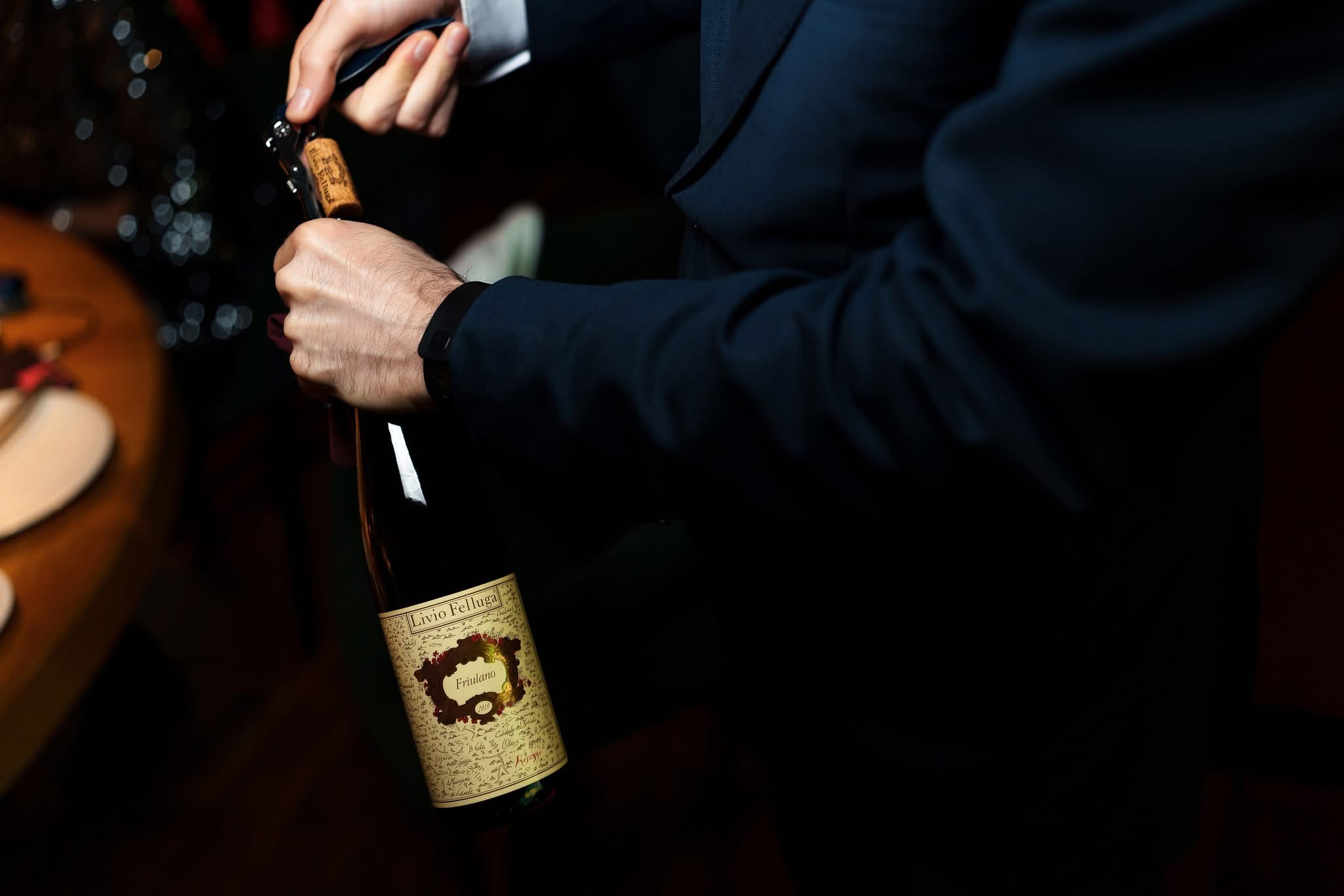 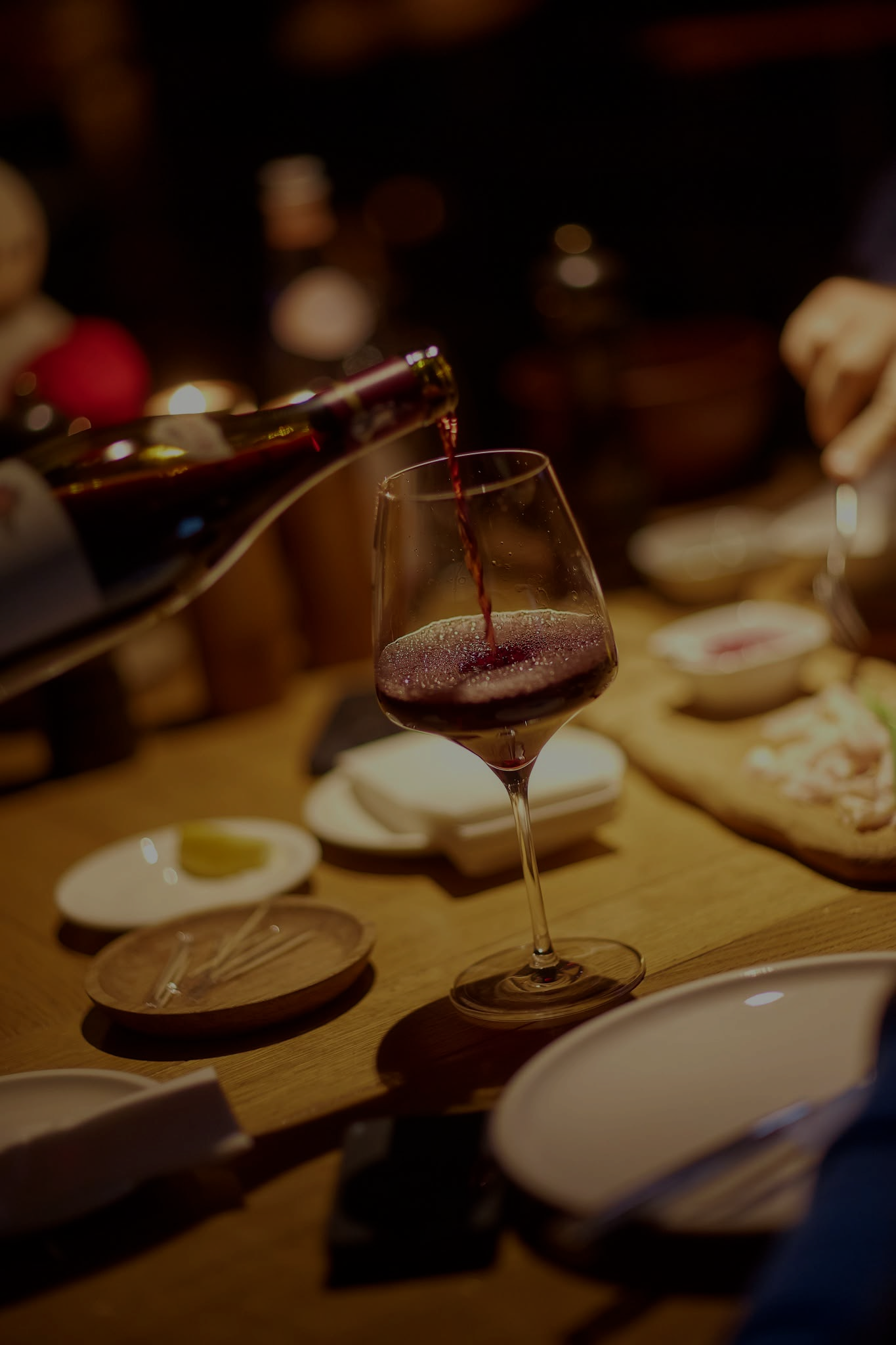 5
ЧОМУ У 2025 РОЦІ БЕЗ СОМЕЛЬЄ 
РЕСТОРАН 
ВТРАЧАЄ ГРОШІ?
ГОЛОВНИХ ПРОБЛЕМ РЕСТОРАНУ БЕЗ СОМЕЛЬЄ
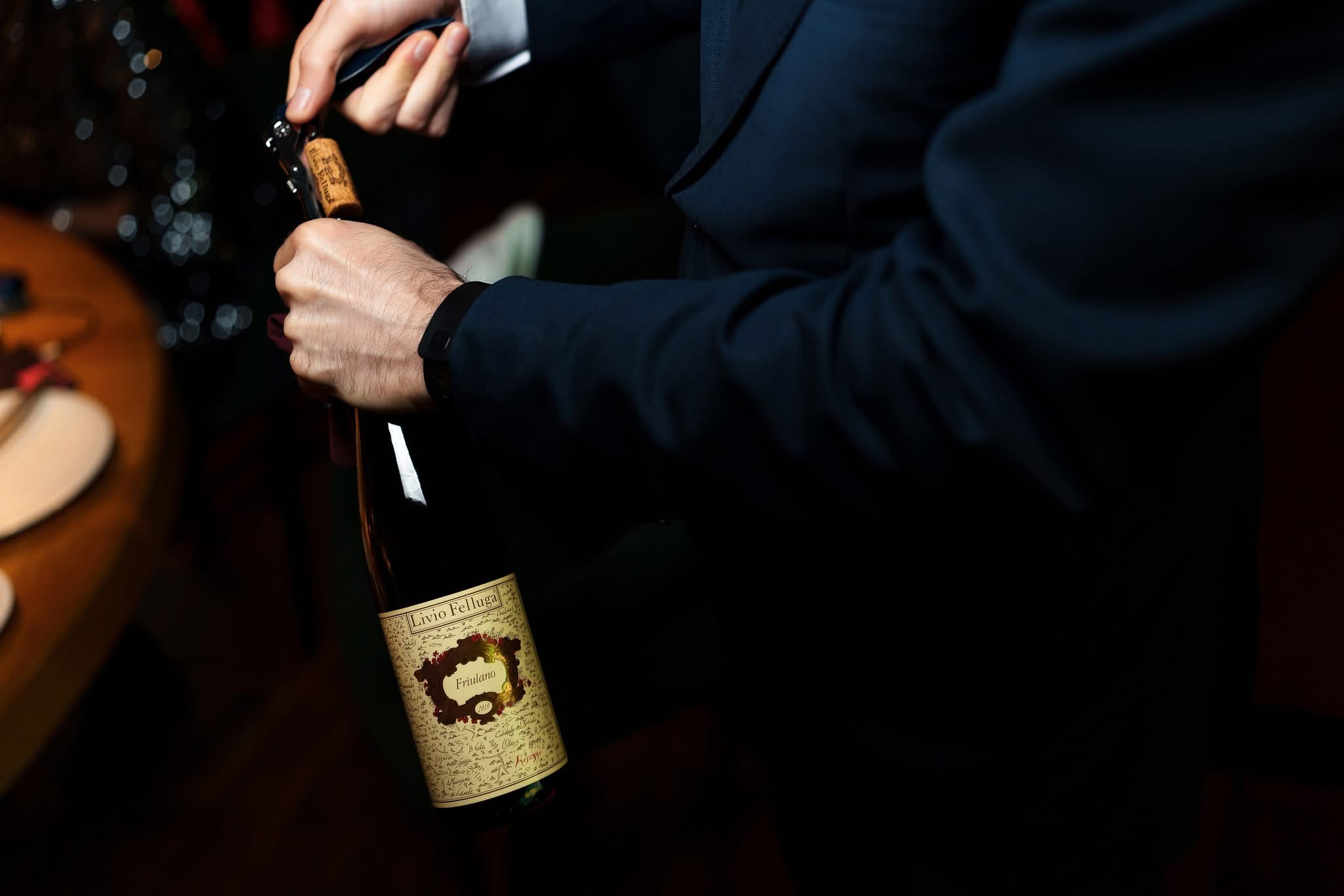 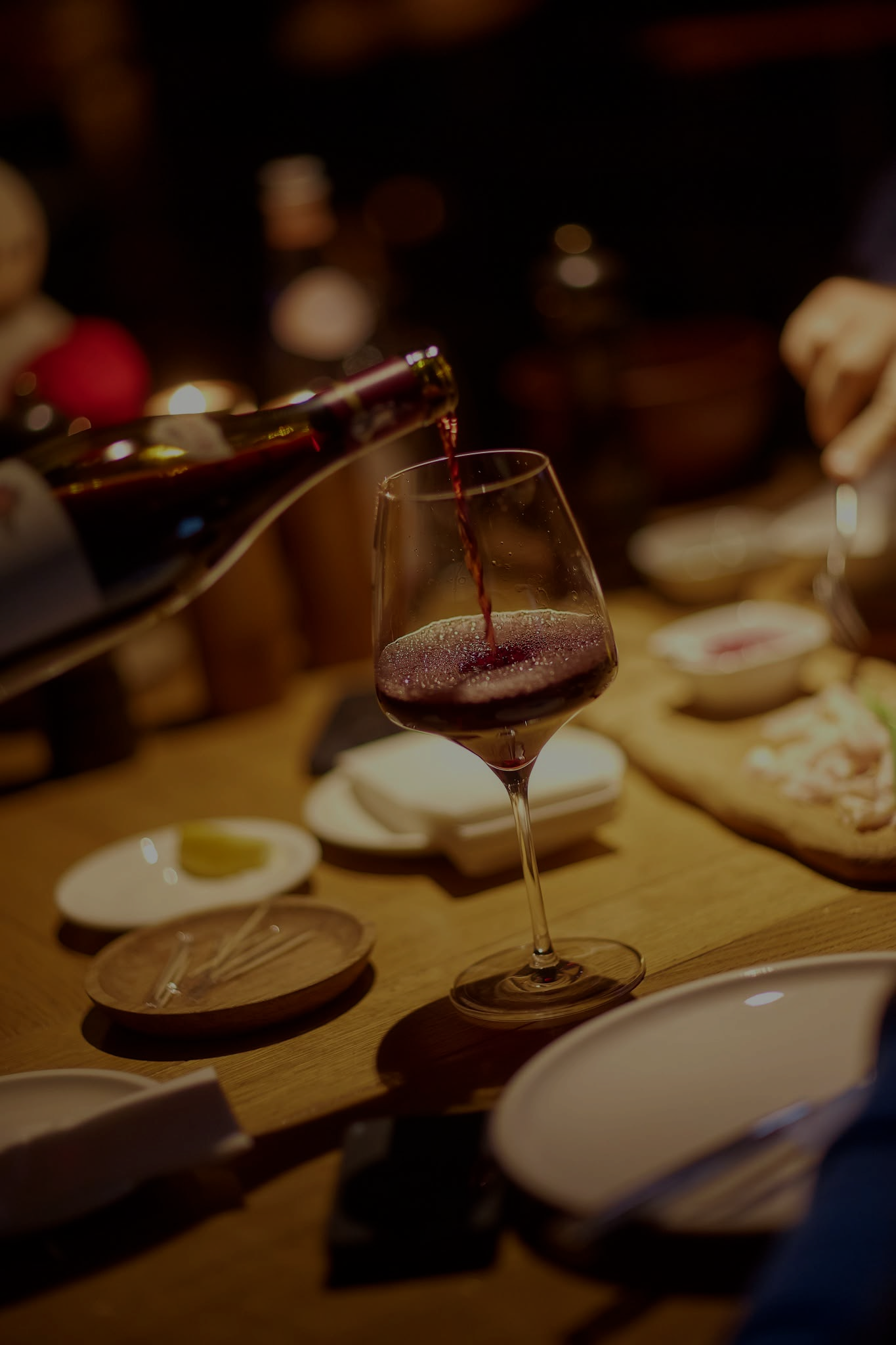 [2]
Погане зберігання вина
[1]
Низький середній чек
5
[3]
Непрофесійний фудпейринг
[4]
Втрати через відкриті пляшки
ЧОМУ У 2025 РОЦІ БЕЗ СОМЕЛЬЄ 
РЕСТОРАН 
ВТРАЧАЄ ГРОШІ?
ГОЛОВНИХ ПРОБЛЕМ РЕСТОРАНУ БЕЗ СОМЕЛЬЄ
[5]
Низький рівень сервісу
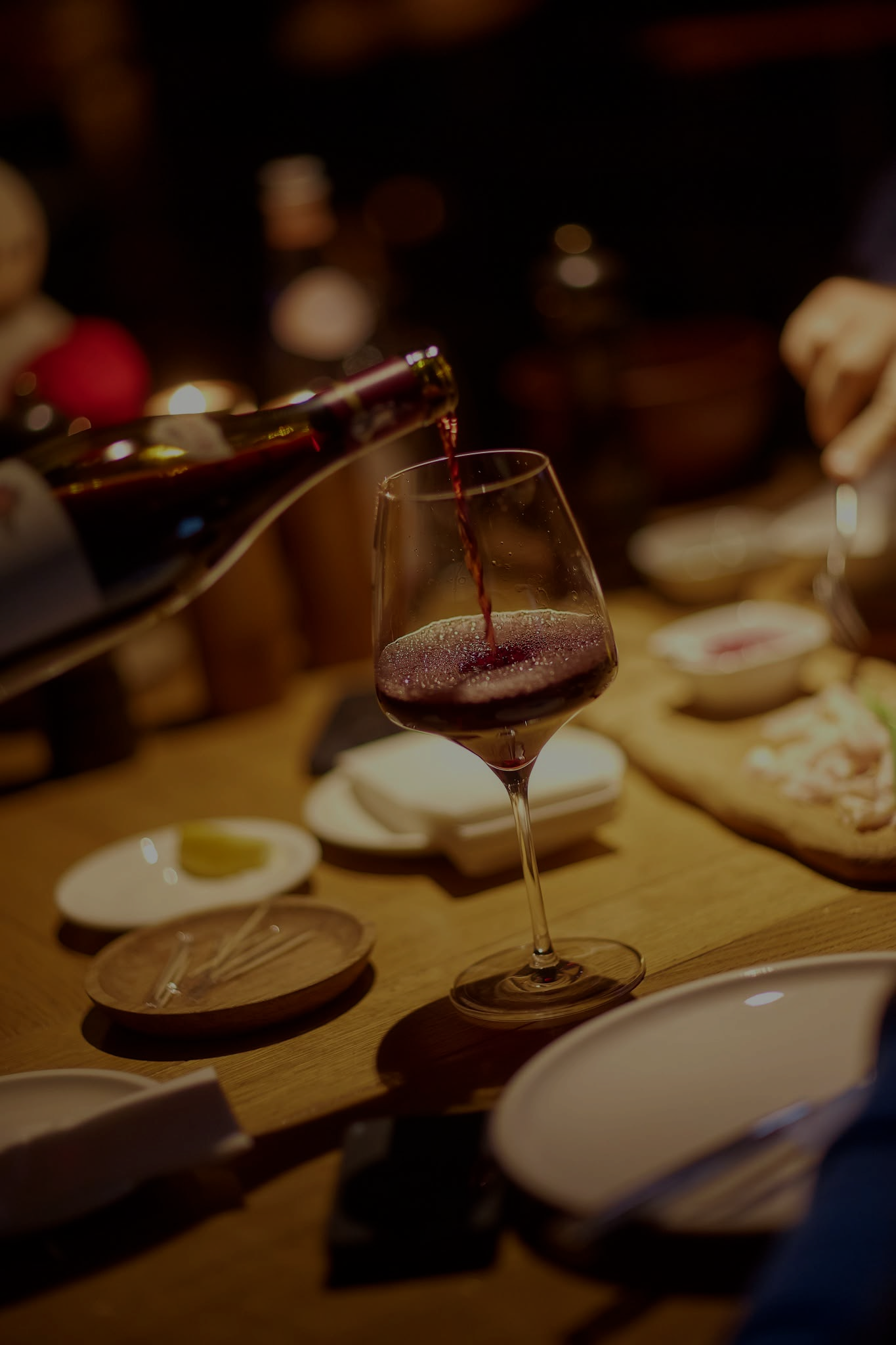 [2]
Погане зберігання вина
[1]
Низький середній чек
5
[3]
Непрофесійний фудпейринг
[4]
Втрати через відкриті пляшки
ГОЛОВНИХ ПРОБЛЕМ РЕСТОРАНУ БЕЗ СОМЕЛЬЄ
[5]
Низький рівень сервісу
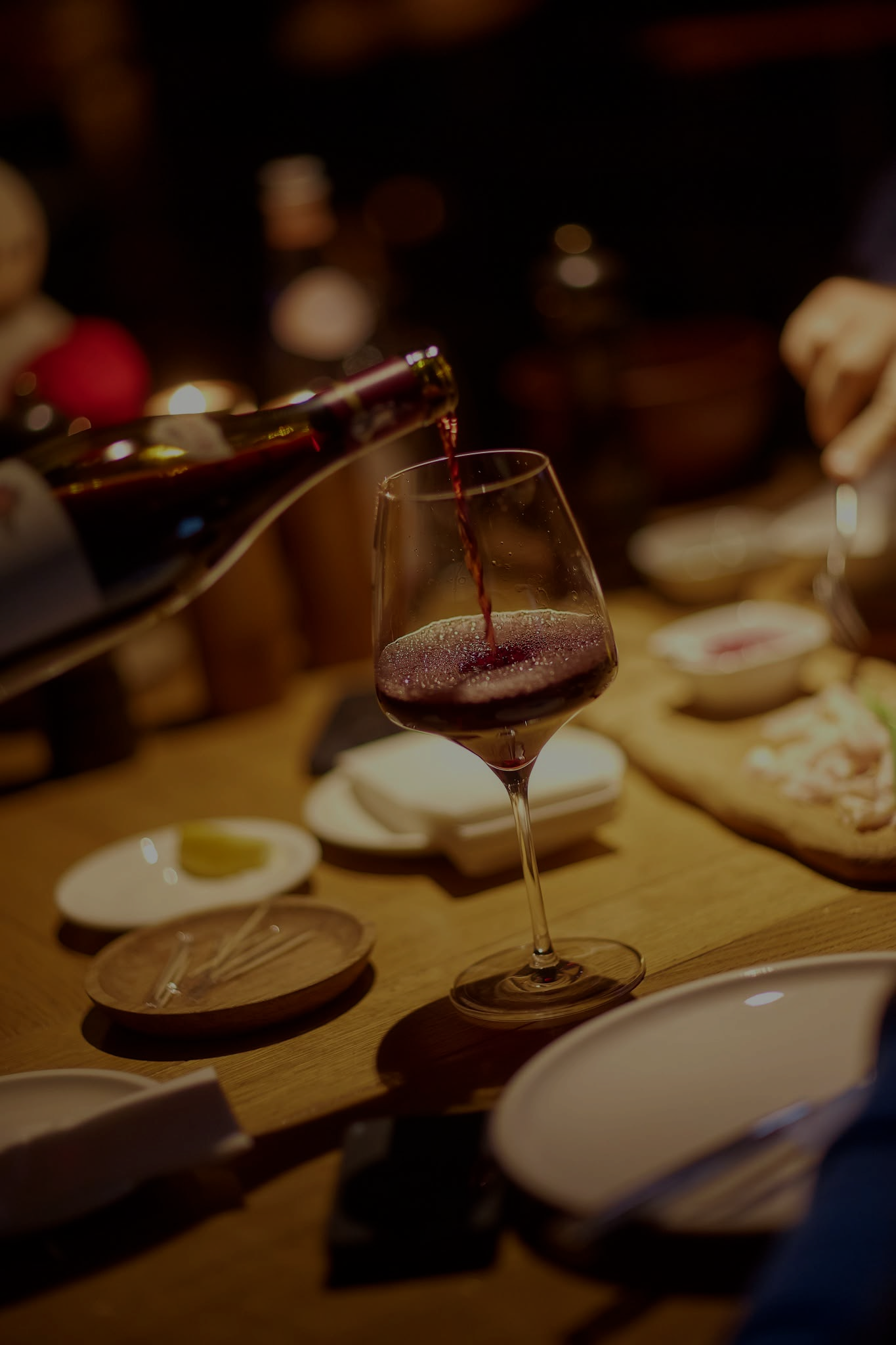 [2]
Погане зберігання вина
[1]
Низький середній чек
5
[3]
Непрофесійний фудпейринг
[4]
Втрати через відкриті пляшки
ГОЛОВНИХ ПРОБЛЕМ РЕСТОРАНУ БЕЗ СОМЕЛЬЄ
[5]
Низький рівень сервісу
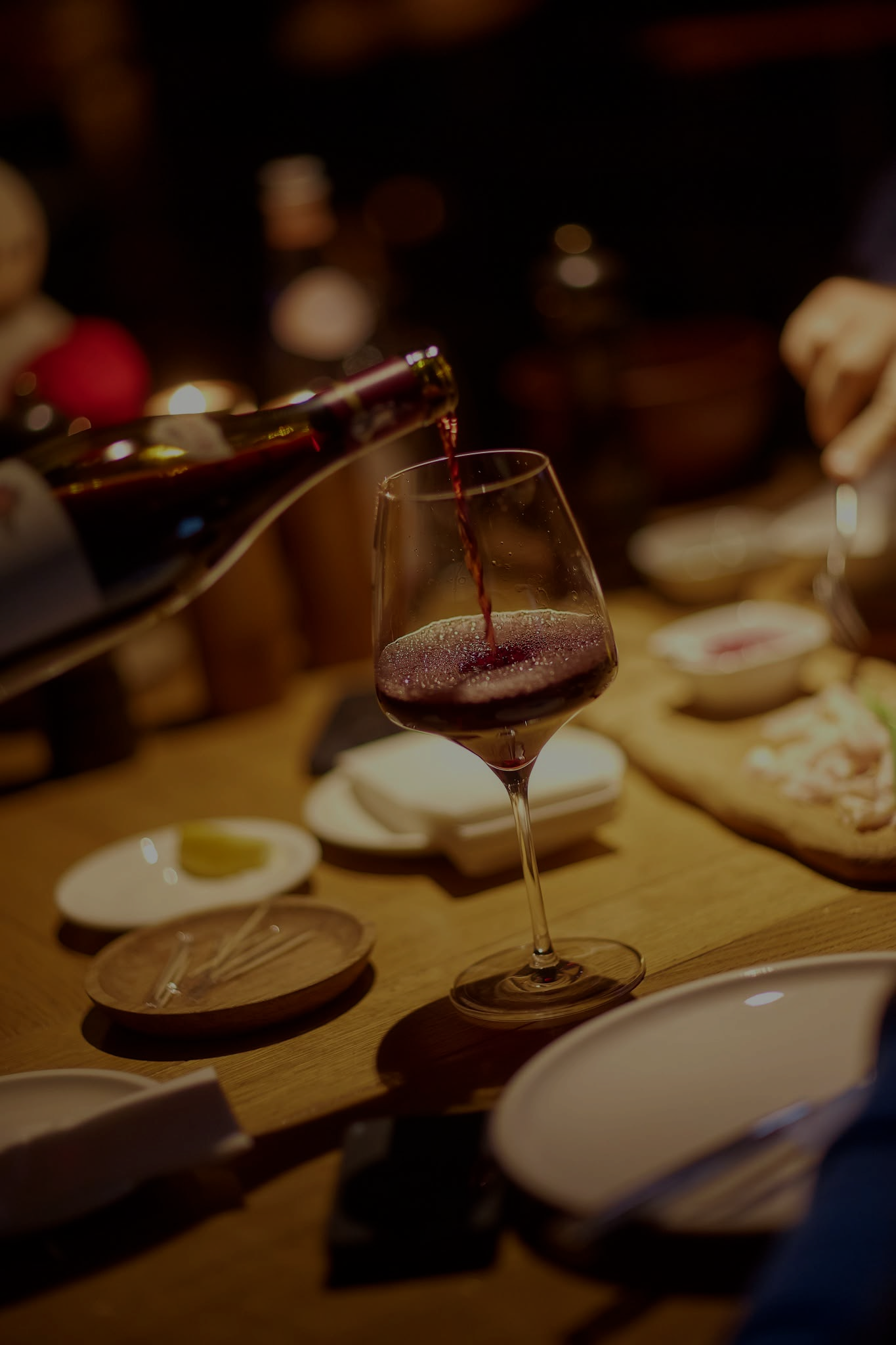 [2]
Погане зберігання вина
[1]
Низький середній чек
5
[3]
Непрофесійний фудпейринг
[4]
Втрати через відкриті пляшки
ГОЛОВНИХ ПРОБЛЕМ РЕСТОРАНУ БЕЗ СОМЕЛЬЄ
[5]
Низький рівень сервісу
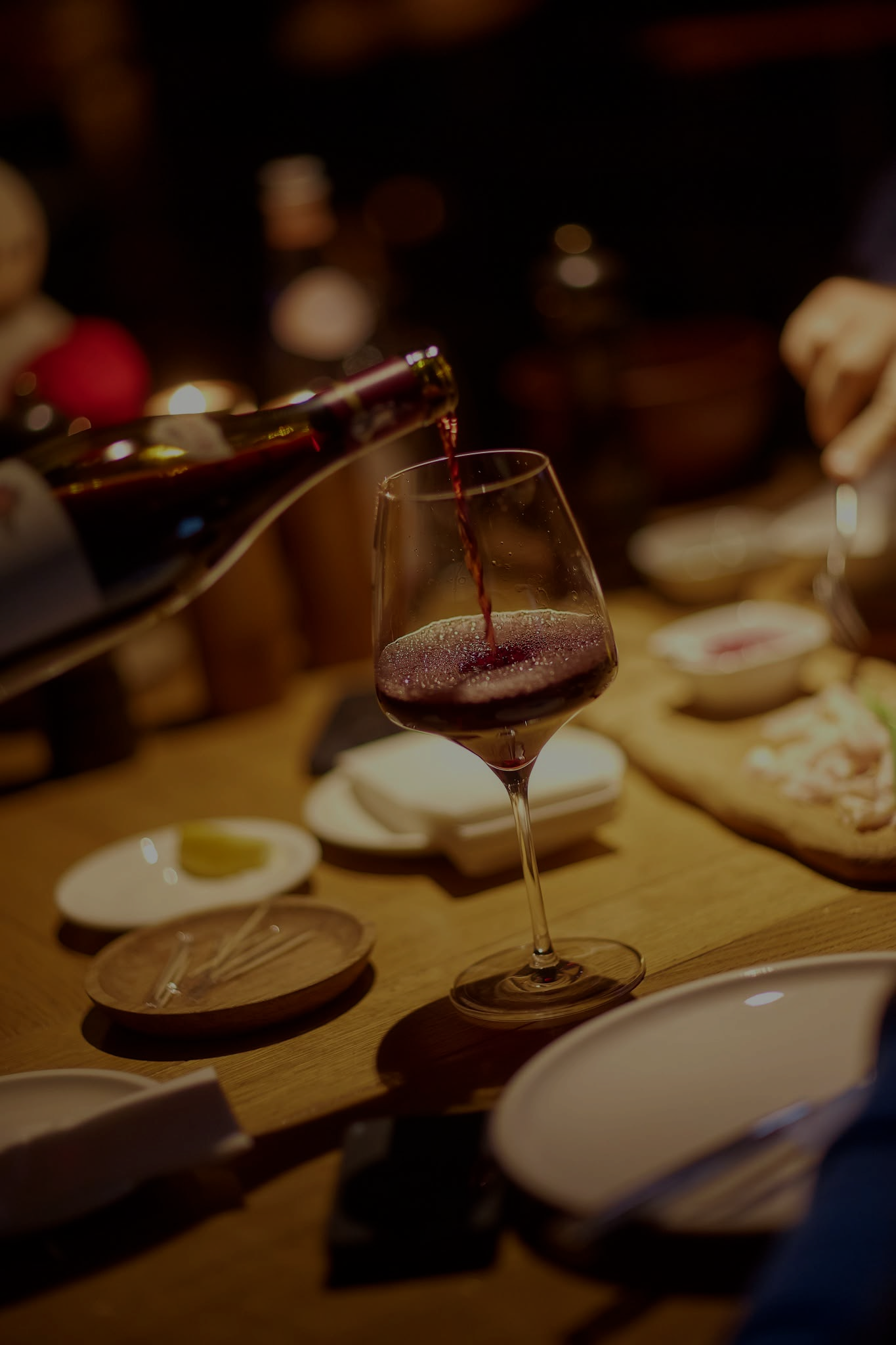 [2]
Погане зберігання вина
[1]
Низький середній чек
5
[3]
Непрофесійний фудпейринг
[4]
Втрати через відкриті пляшки
ГОЛОВНИХ ПРОБЛЕМ РЕСТОРАНУ БЕЗ СОМЕЛЬЄ
[5]
Низький рівень сервісу
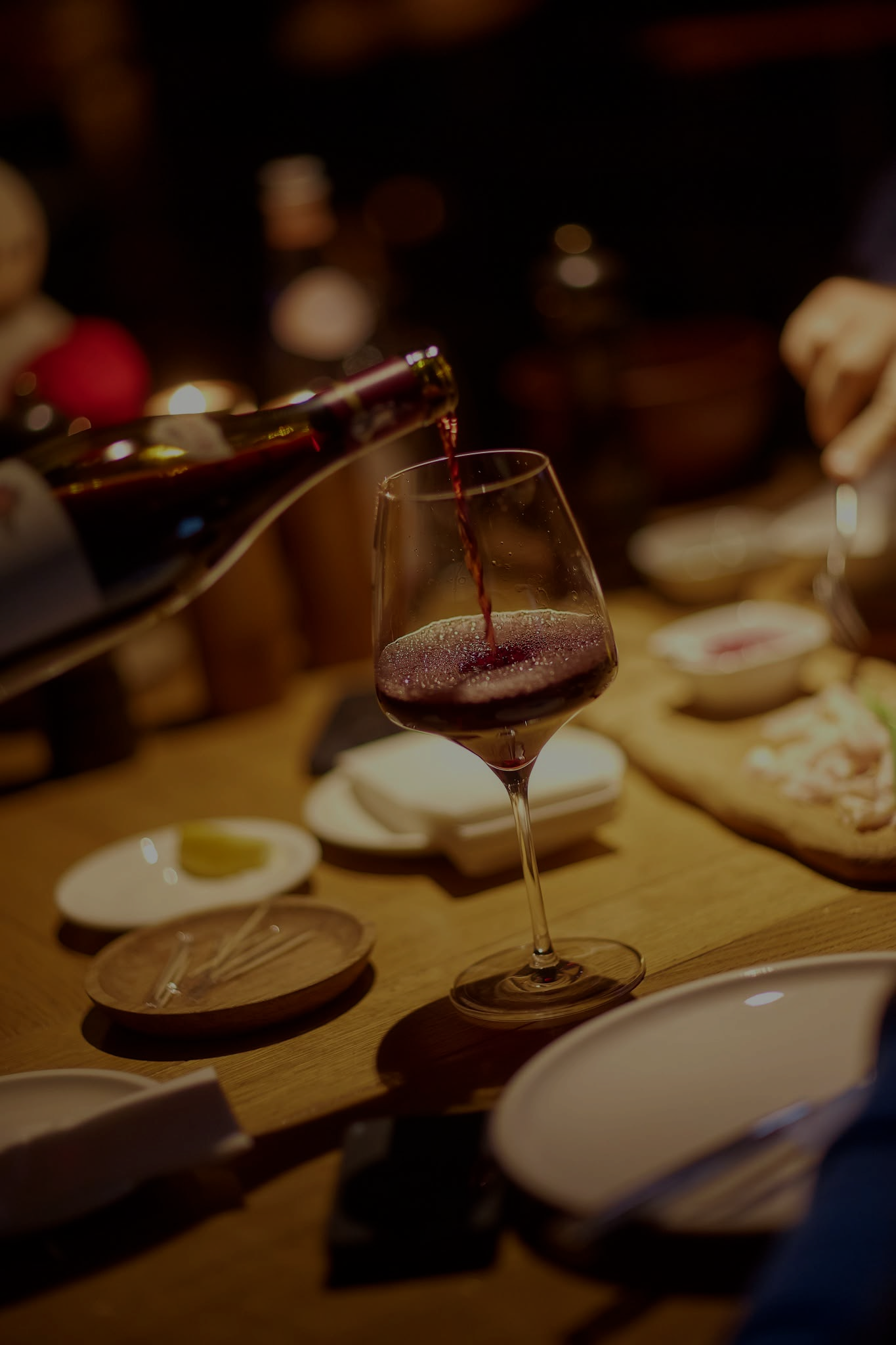 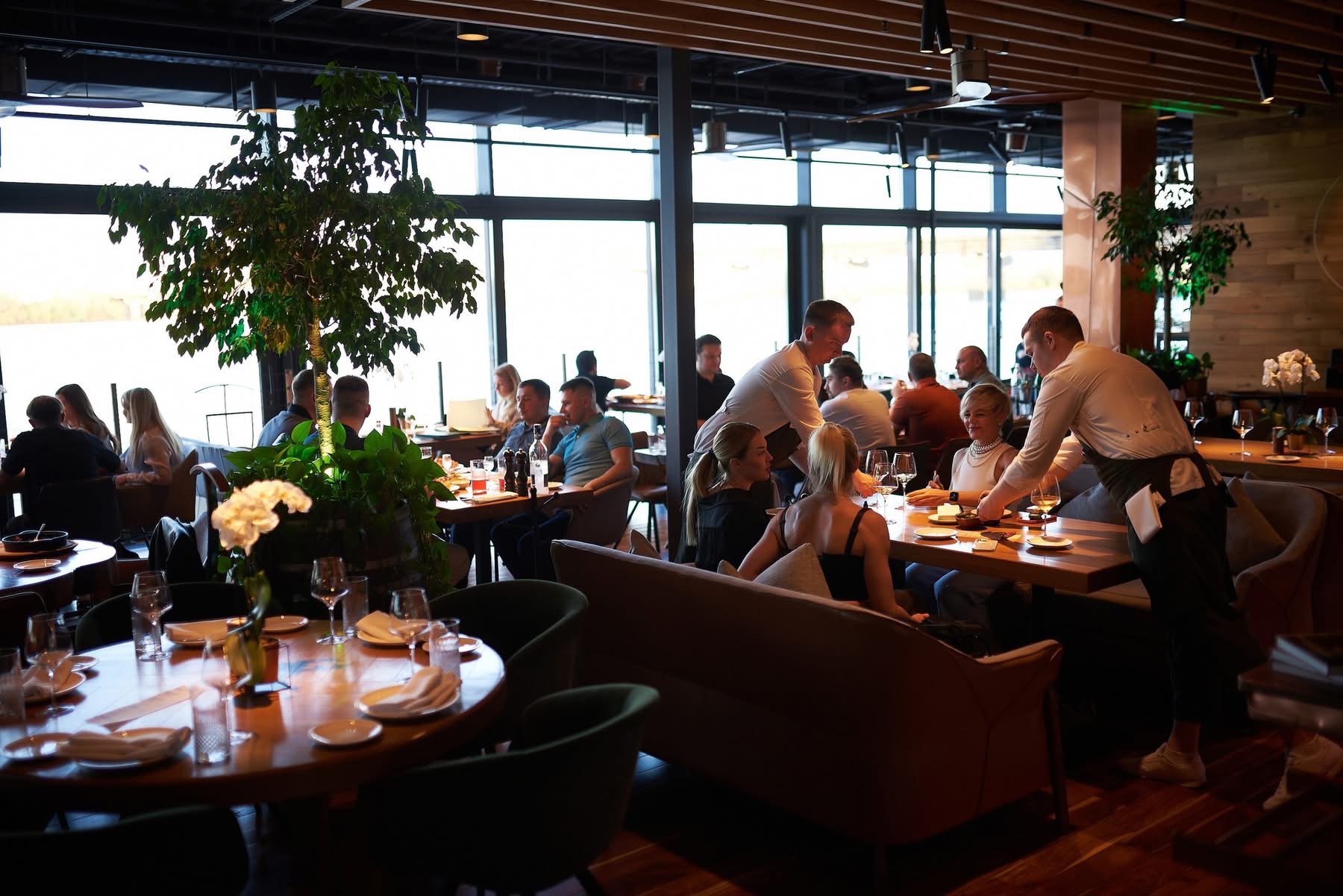 [2]
Погане зберігання вина
[1]
Низький середній чек
5
[3]
Непрофесійний фудпейринг
[4]
Втрати через відкриті пляшки
ГОЛОВНИХ ПРОБЛЕМ РЕСТОРАНУ БЕЗ СОМЕЛЬЄ
[5]
Низький рівень сервісу
ГОСТІ ПОВЕРТАЮТЬСЯ ЧЕРЕЗ СМАК І СЕРВІС
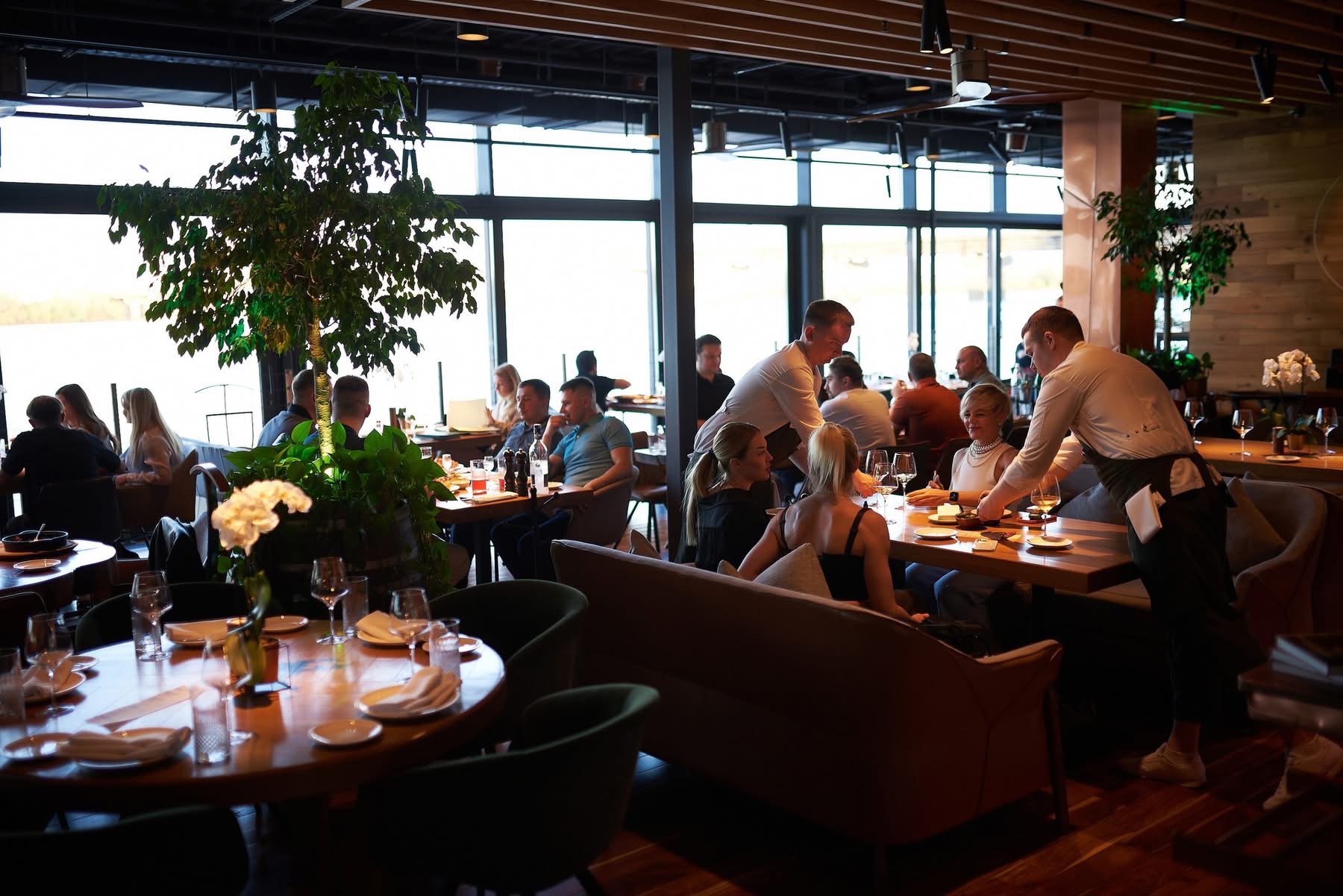 ГОСТІ ПОВЕРТАЮТЬСЯ ЧЕРЕЗ СМАК І СЕРВІС
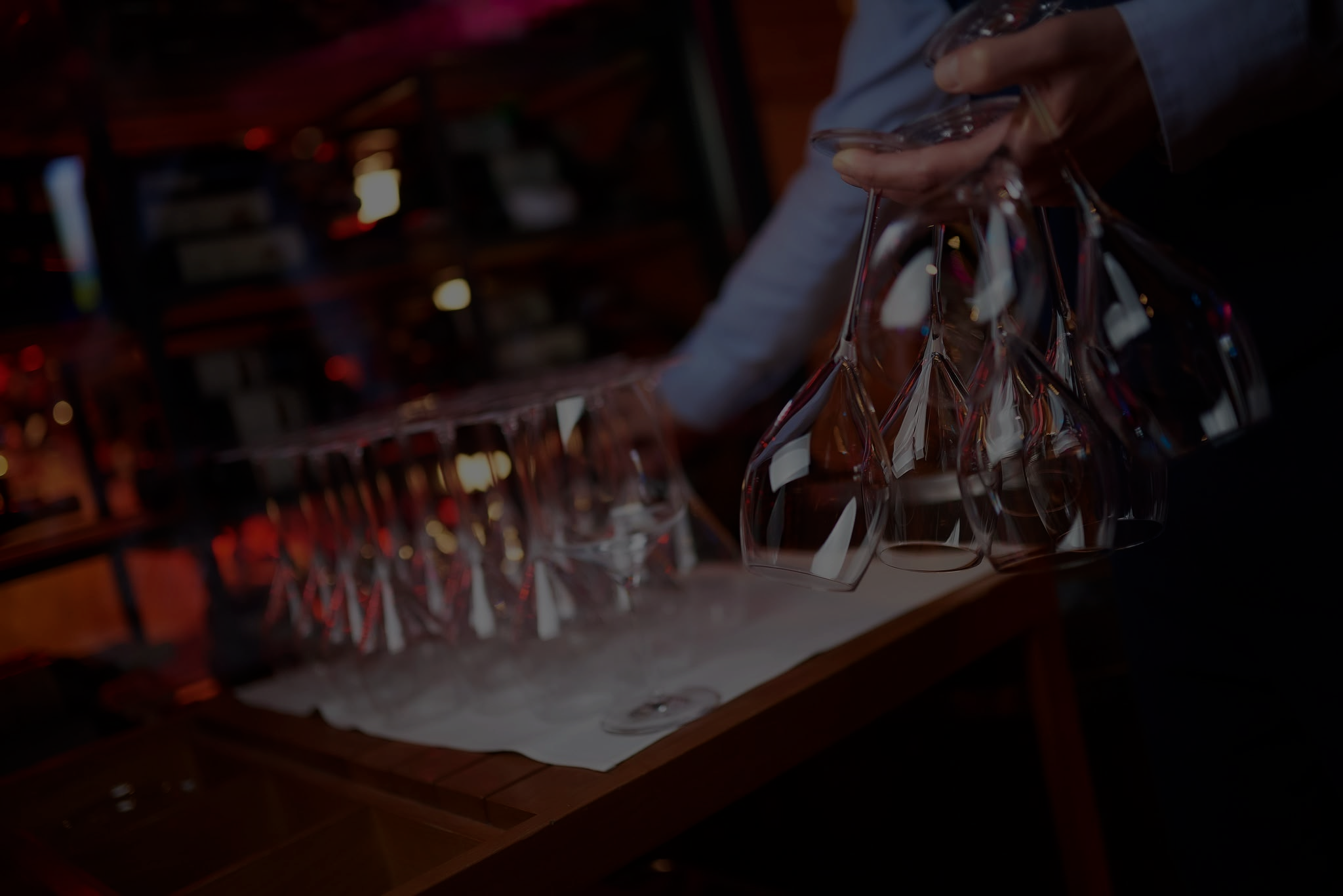 ЯК ЦЕ ВПЛИВАЄ НА ФІНАНСОВИЙ СТАН РЕСТОРАНУ?
[Приклад 1]
[Приклад 2]
[Приклад 3]
1000 грн
Закуплене вино залишається у підвалах, не продається або псується.
Гості, які не отримали якісний винний сервіс, не повертаються
середній чек
20%
продажів вина
Якщо без сомельє втрачається 30% винних продажів, це 
≈ 50 000 грн щомісячних втрат
Це додає ще 
10-15% списань щомісяця
Зниження лояльності гостей на 
20-25%.
ГОСТІ ПОВЕРТАЮТЬСЯ ЧЕРЕЗ СМАК І СЕРВІС
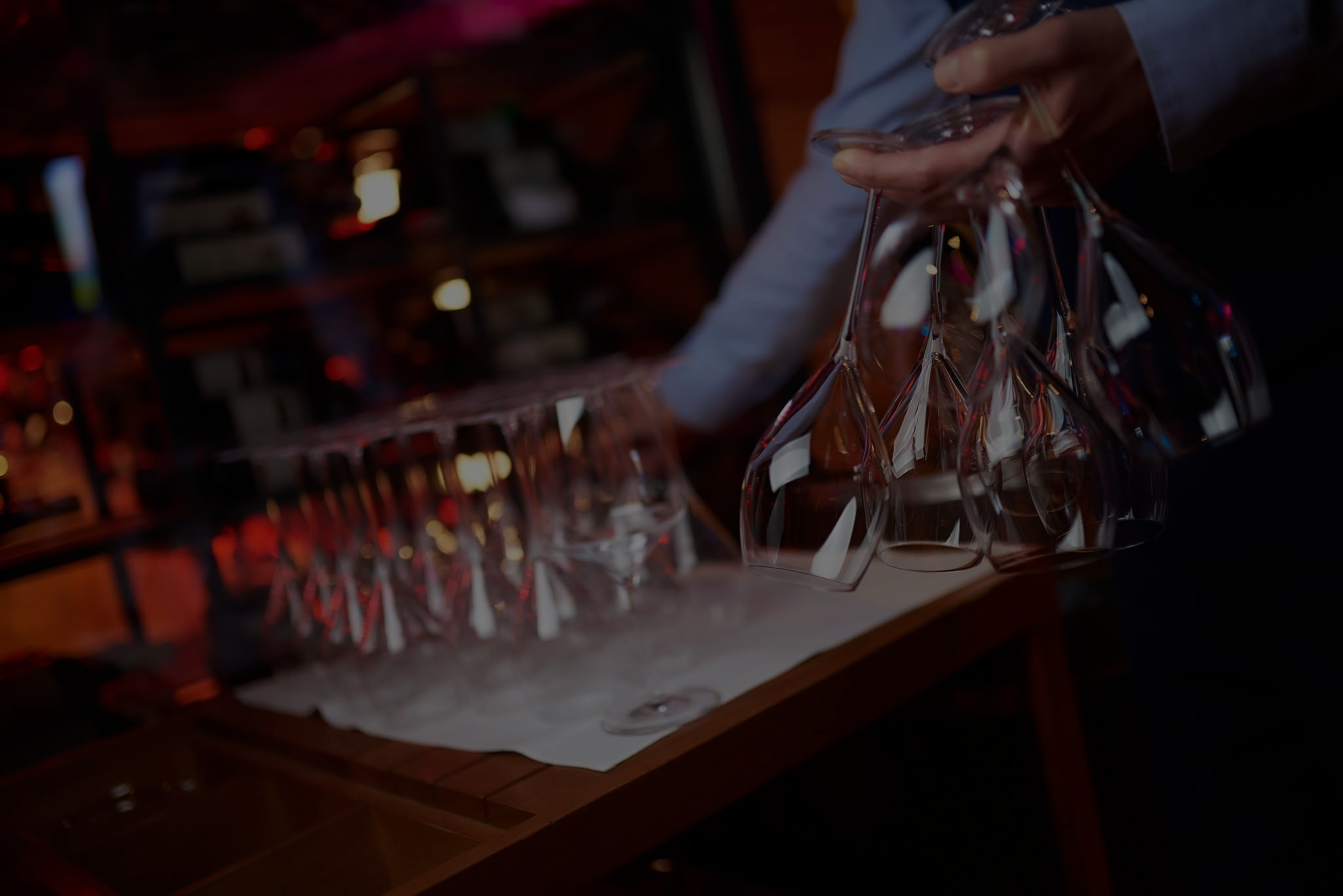 ЯК ЦЕ ВПЛИВАЄ НА ФІНАНСОВИЙ СТАН РЕСТОРАНУ?
[Приклад 1]
[Приклад 2]
[Приклад 3]
1000 грн
Закуплене вино залишається у підвалах, не продається або псується.
Гості, які не отримали якісний винний сервіс, не повертаються
середній чек
20%
продажів вина
Якщо без сомельє втрачається 30% винних продажів, це 
≈ 50 000 грн щомісячних втрат
Це додає ще 
10-15% списань щомісяця
Зниження лояльності гостей на 
20-25%.
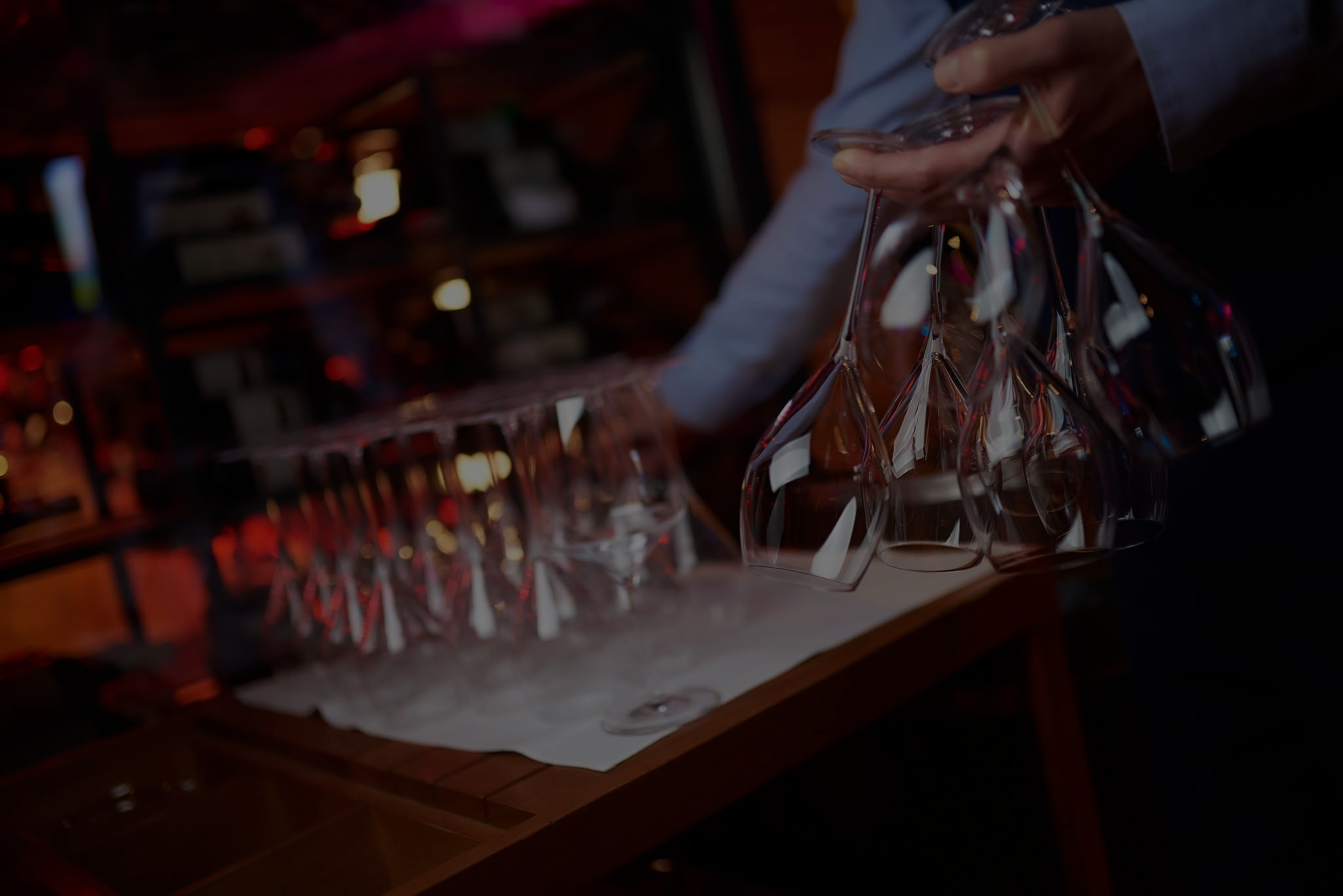 ЯК ЦЕ ВПЛИВАЄ НА ФІНАНСОВИЙ СТАН РЕСТОРАНУ?
[Приклад 1]
1000 грн
середній чек
20%
продажів вина
Якщо без сомельє втрачається 30% винних продажів, це 
≈ 50 000 грн щомісячних втрат
[Приклад 2]
[Приклад 3]
Закуплене вино залишається у підвалах, не продається або псується.
Гості, які не отримали якісний винний сервіс, не повертаються
Це додає ще 
10-15% списань щомісяця
Зниження лояльності гостей на 
20-25%.
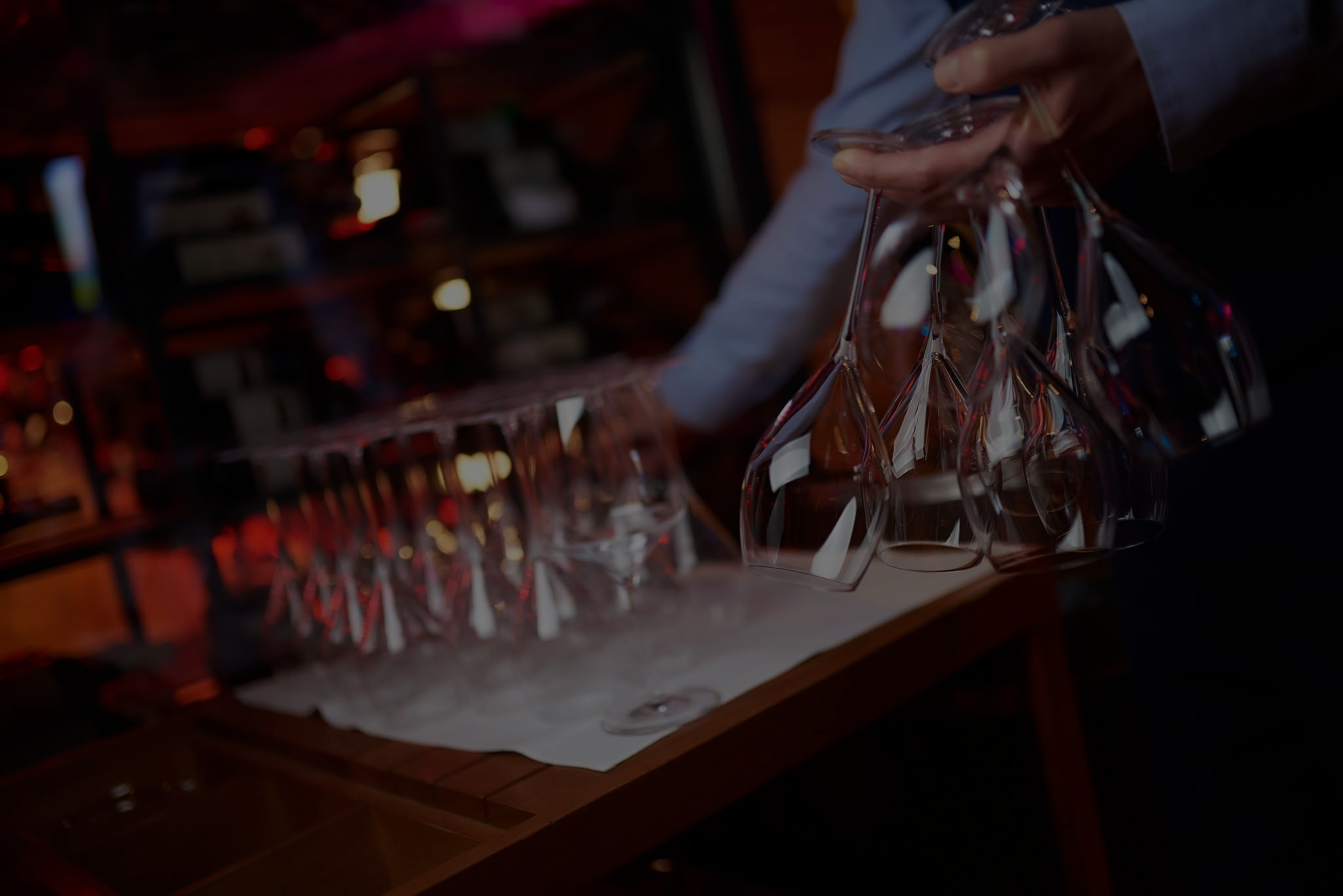 ЯК ЦЕ ВПЛИВАЄ НА ФІНАНСОВИЙ СТАН РЕСТОРАНУ?
[Приклад 1]
1000 грн
середній чек
20%
продажів вина
Якщо без сомельє втрачається 30% винних продажів, це 
≈ 50 000 грн щомісячних втрат
[Приклад 2]
[Приклад 3]
Закуплене вино залишається у підвалах, не продається або псується
Гості, які не отримали якісний винний сервіс, не повертаються
Це додає ще 
10-15% списань щомісяця
Зниження лояльності гостей на 
20-25%
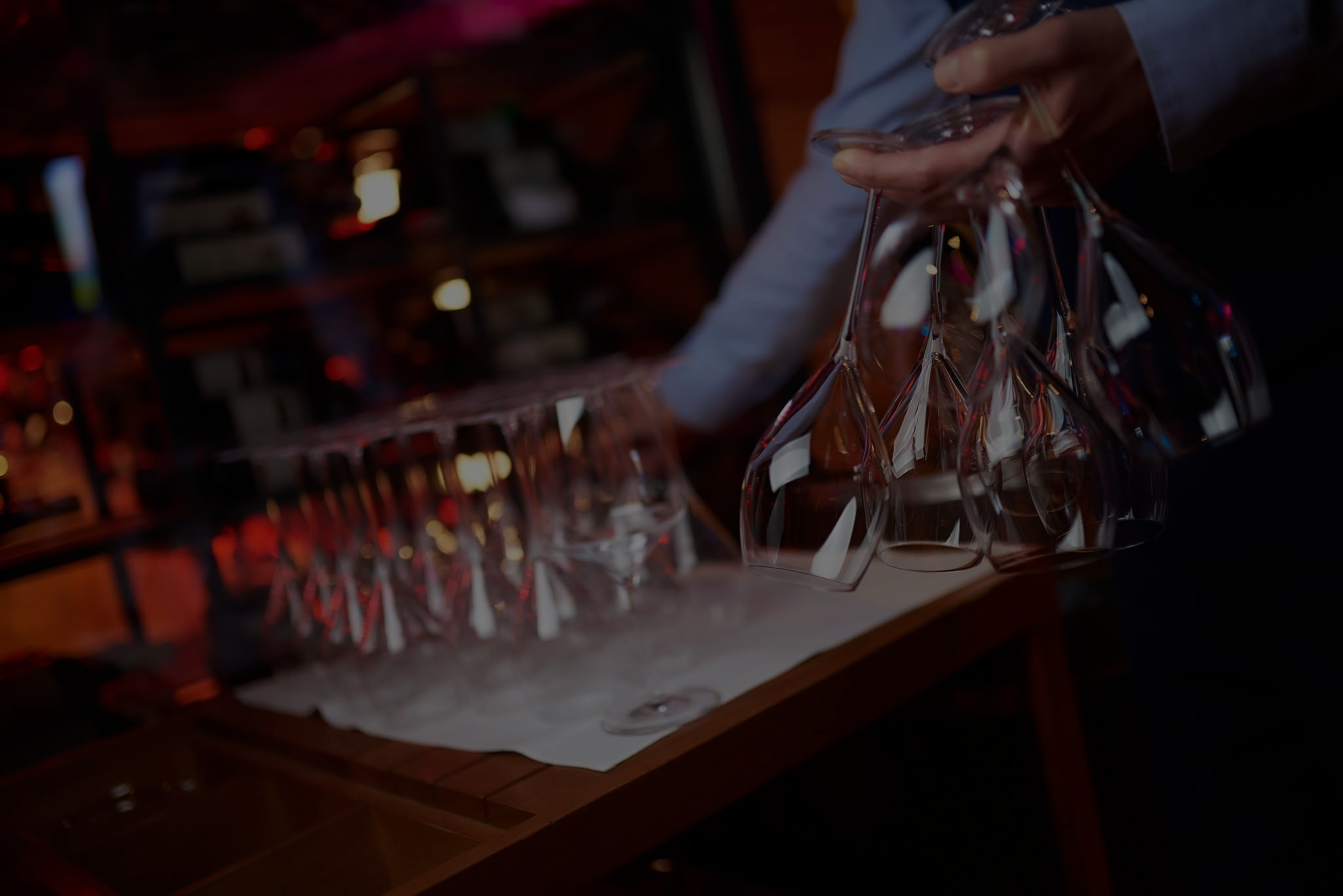 ЯК ЦЕ ВПЛИВАЄ НА ФІНАНСОВИЙ СТАН РЕСТОРАНУ?
[Приклад 1]
[Приклад 2]
1000 грн
Закуплене вино залишається у підвалах, не продається або псується
середній чек
20%
продажів вина
Якщо без сомельє втрачається 30% винних продажів, це 
≈ 50 000 грн щомісячних втрат
[Приклад 3]
Гості, які не отримали якісний винний сервіс, не повертаються
Це додає ще 
10-15% списань щомісяця
Зниження лояльності гостей на 
20-25%
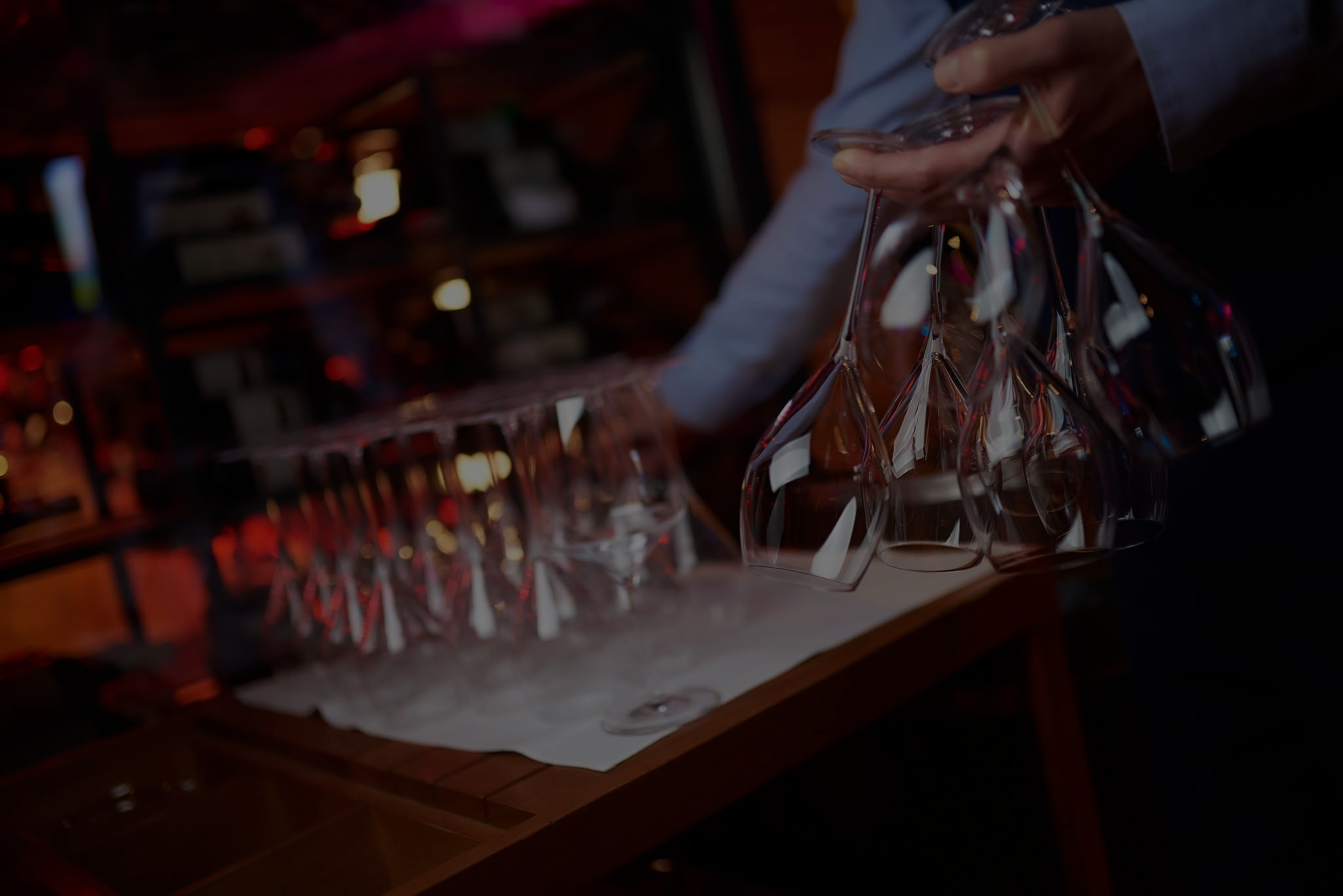 ЯК ЦЕ ВПЛИВАЄ НА ФІНАНСОВИЙ СТАН РЕСТОРАНУ?
[Приклад 1]
[Приклад 2]
1000 грн
Закуплене вино залишається у підвалах, не продається або псується
середній чек
20%
продажів вина
Якщо без сомельє втрачається 30% винних продажів, це 
≈ 50 000 грн щомісячних втрат
Це додає ще 
10-15% списань щомісяця
[Приклад 3]
Гості, які не отримали якісний винний сервіс, не повертаються
Зниження лояльності гостей на 
20-25%
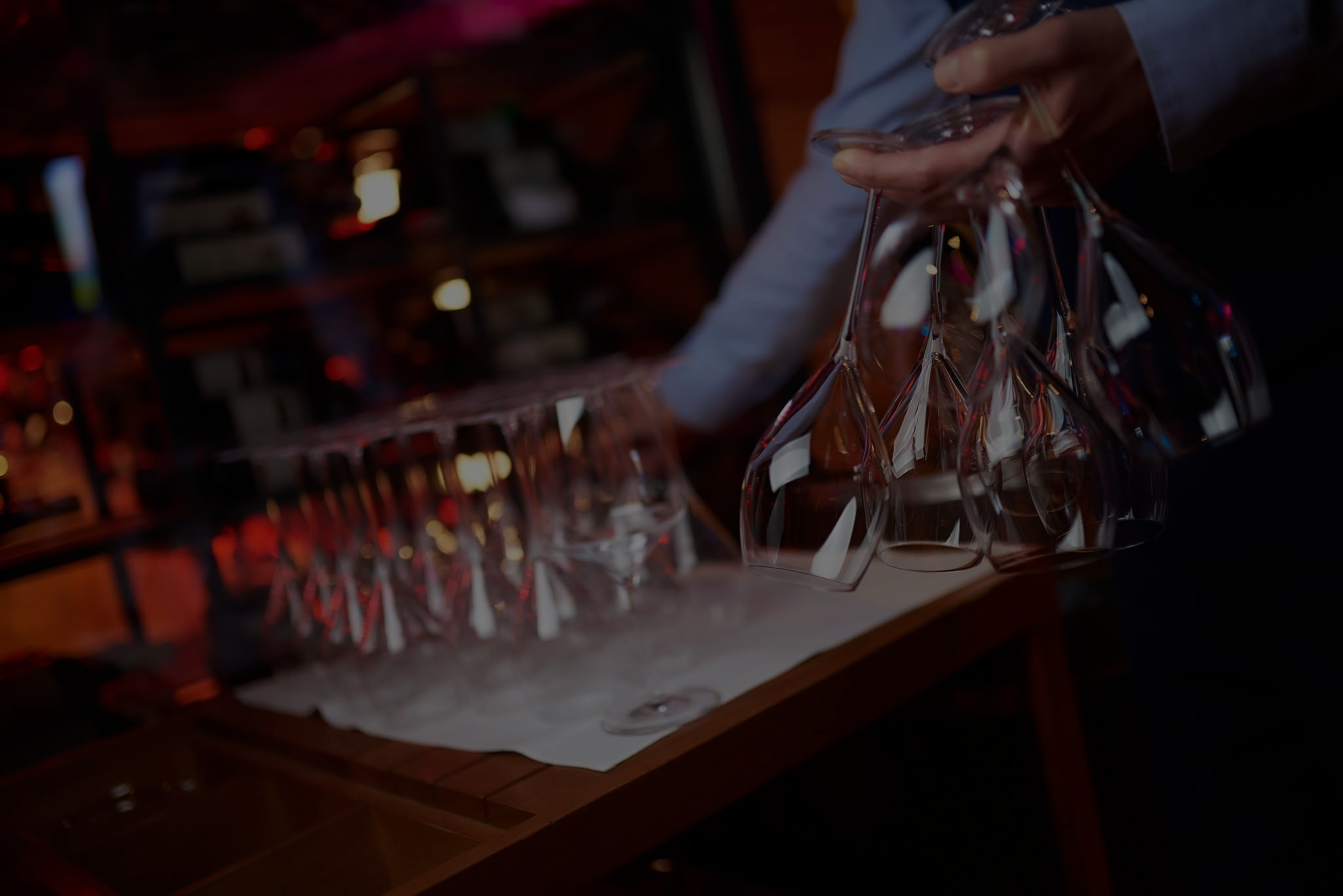 ЯК ЦЕ ВПЛИВАЄ НА ФІНАНСОВИЙ СТАН РЕСТОРАНУ?
[Приклад 1]
[Приклад 2]
[Приклад 3]
1000 грн
Закуплене вино залишається у підвалах, не продається або псується
Гості, які не отримали якісний винний сервіс, не повертаються
середній чек
20%
продажів вина
Якщо без сомельє втрачається 30% винних продажів, це 
≈ 50 000 грн щомісячних втрат
Це додає ще 
10-15% списань щомісяця
Зниження лояльності гостей на 
20-25%
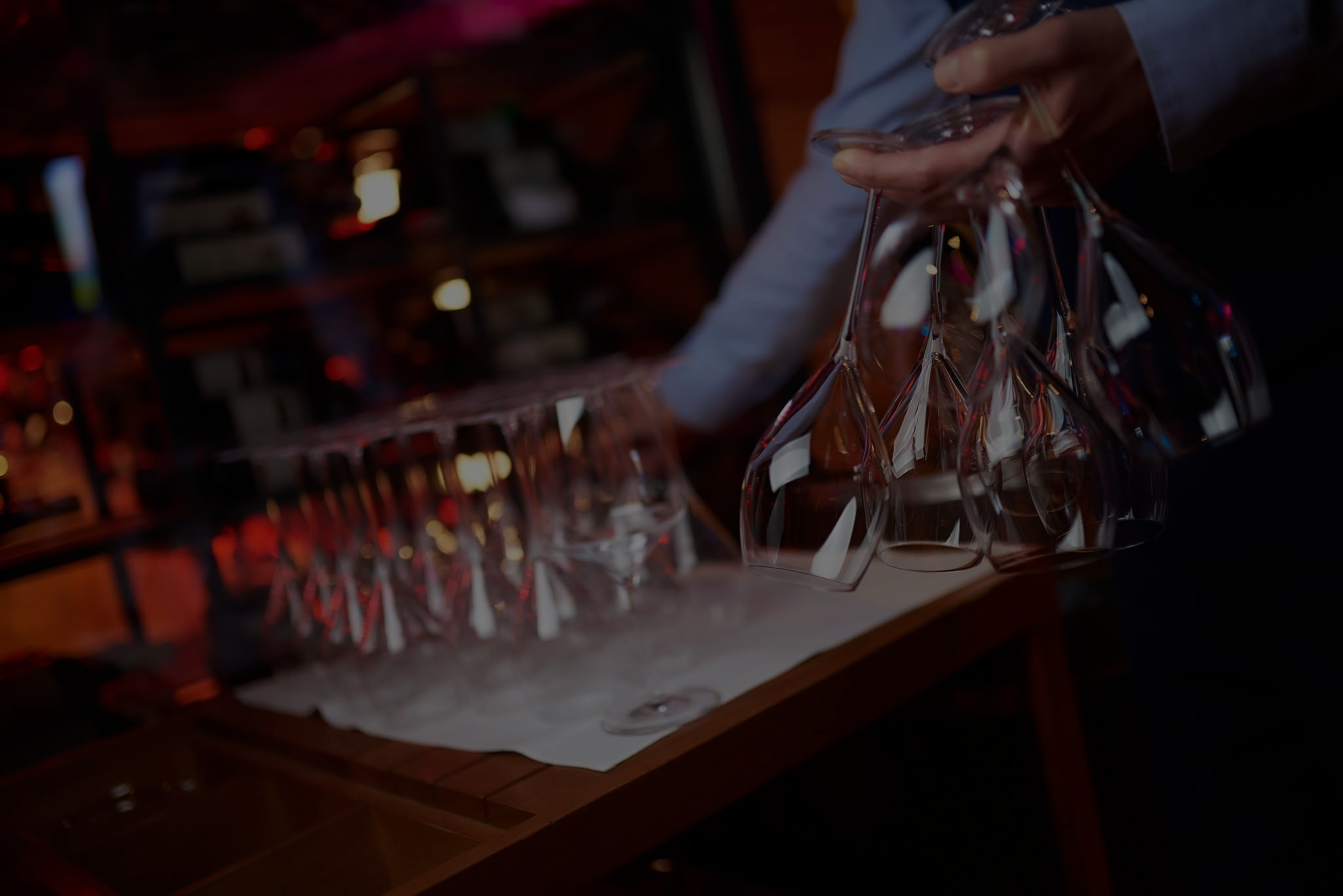 ЯК ЦЕ ВПЛИВАЄ НА ФІНАНСОВИЙ СТАН РЕСТОРАНУ?
[Приклад 1]
[Приклад 2]
[Приклад 3]
1000 грн
Закуплене вино залишається у підвалах, не продається або псується
Гості, які не отримали якісний винний сервіс, не повертаються
середній чек
20%
продажів вина
Якщо без сомельє втрачається 30% винних продажів, це 
≈ 50 000 грн щомісячних втрат
Це додає ще 
10-15% списань щомісяця
Зниження лояльності гостей на 
20-25%
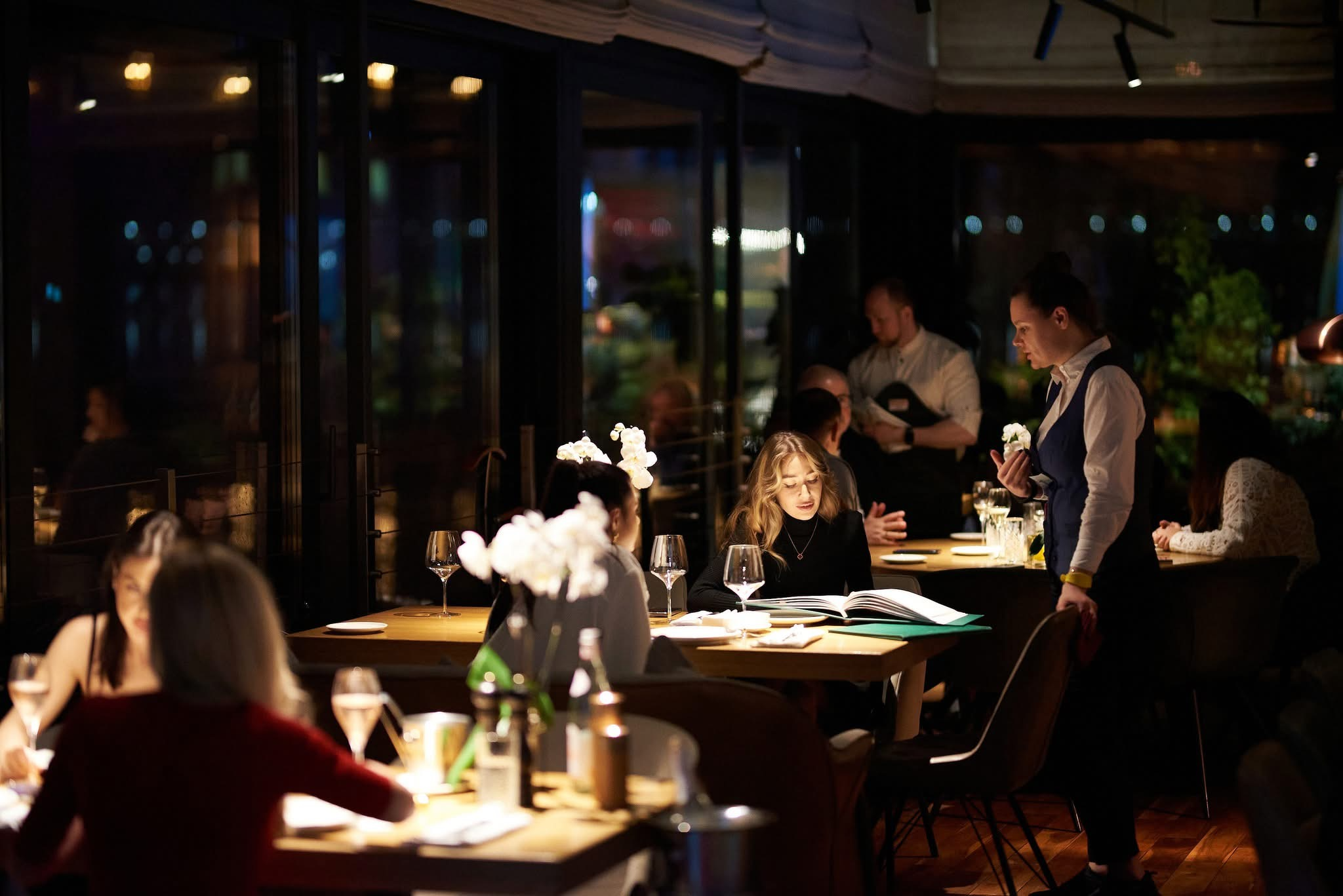 СОМЕЛЬЄ – КЛЮЧ ДО УСПІХУ ВИННОЇ КАРТИ ТА ПРИБУТКОВОСТІ РЕСТОРАНУ
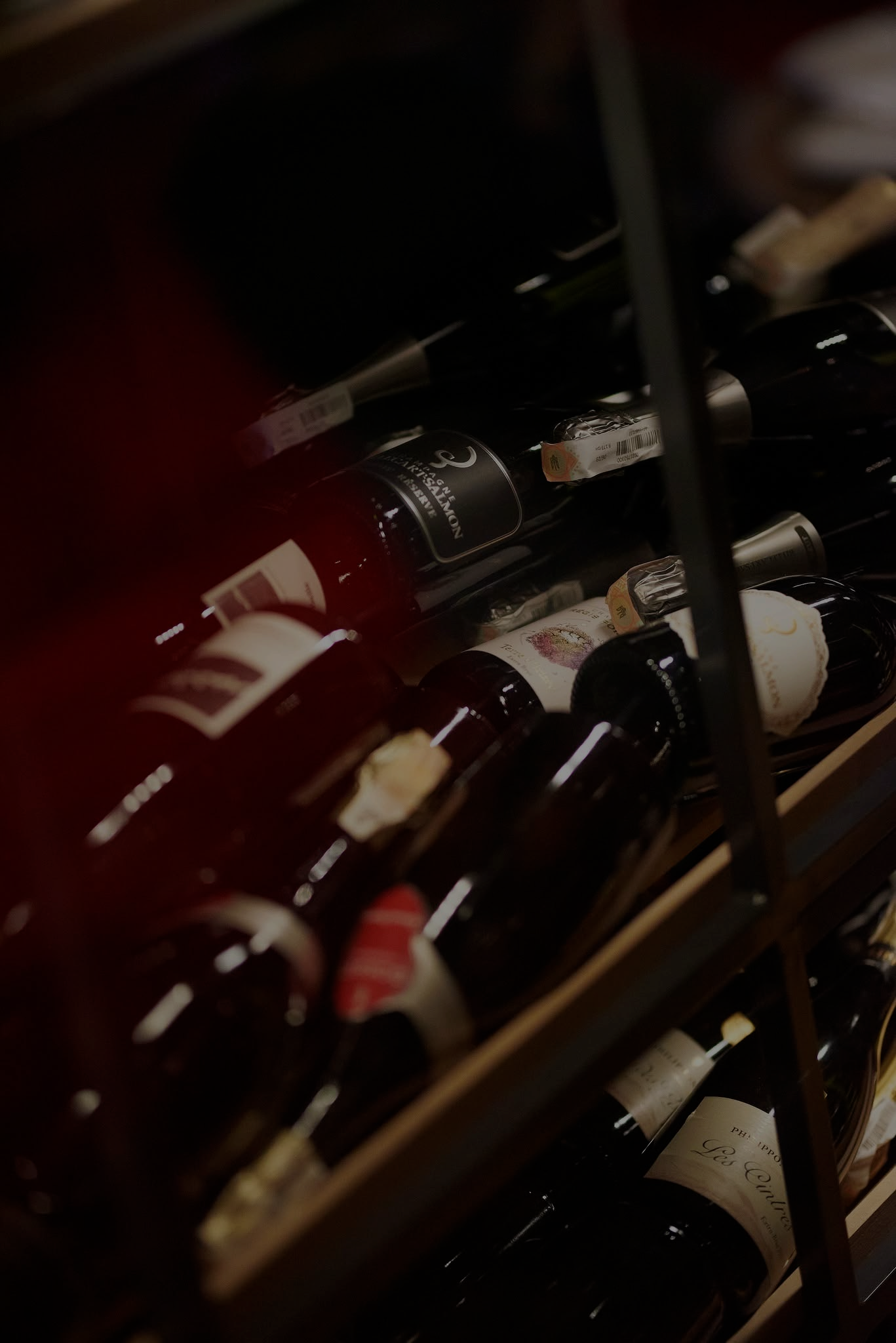 ФОРМУЛА ПРИБУТКОВОЇ 
ВИННОЇ КАРТИ
Грамотний асортимент
20% – популярні вина
60% – середній сегмент
20% – ексклюзиви
Включення трендових категорій
Оптимальне ціноутворення
«Ціна за келих = вартість пляшки /4»
Створення «золотої середини»
Ефективний продаж
Візуально зрозуміле меню
Робота персоналу
Спеціальні пропозиції
Збільшення прибутку
Високий середній чек 
Задоволені гості 
Унікальність закладу
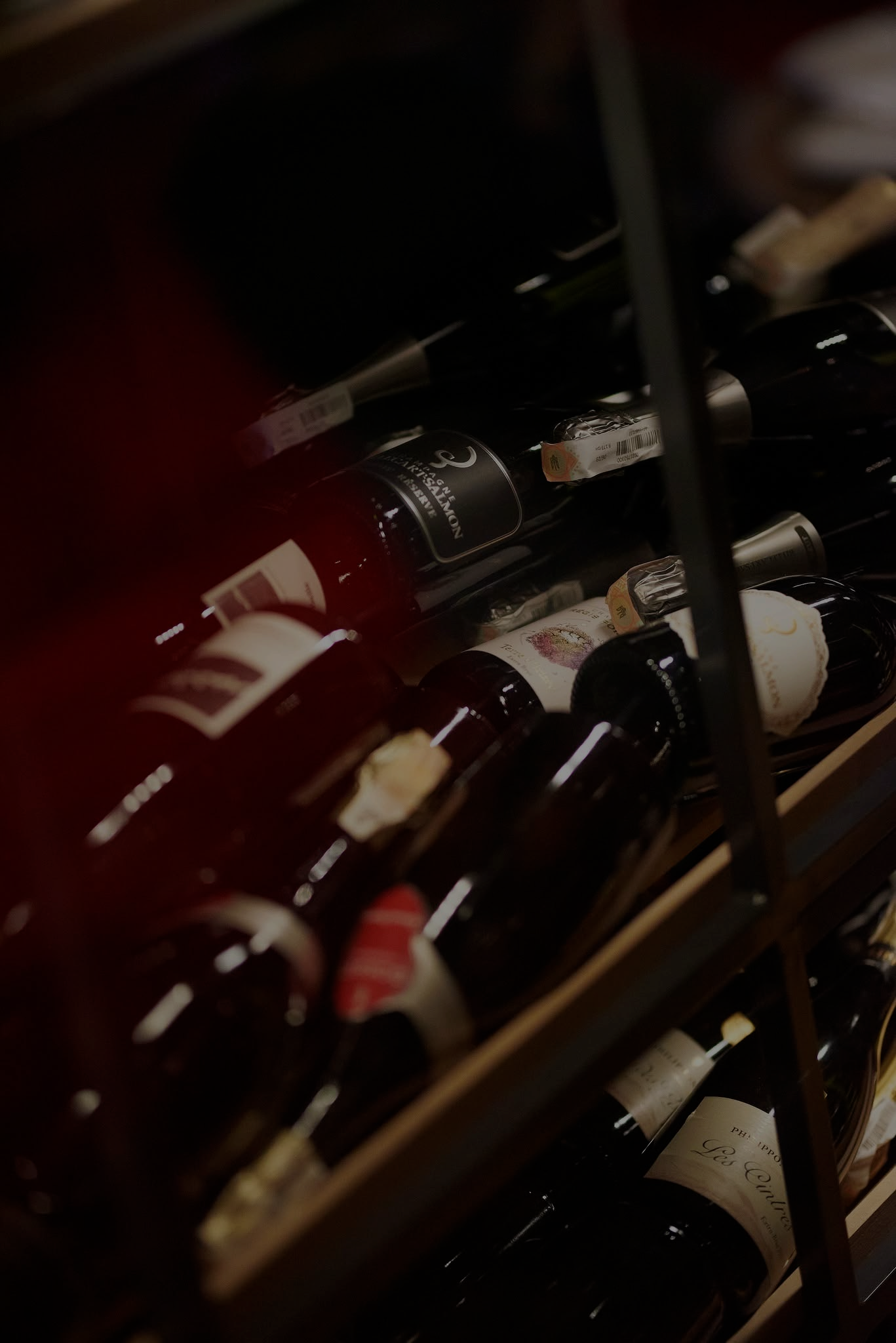 ФОРМУЛА ПРИБУТКОВОЇ 
ВИННОЇ КАРТИ
Грамотний асортимент
20% – популярні вина
60% – середній сегмент
20% – ексклюзиви
Включення трендових категорій
Оптимальне ціноутворення
«Ціна за келих = вартість пляшки /4»
Створення «золотої середини»
Ефективний продаж
Візуально зрозуміле меню
Робота команди
Спеціальні пропозиції
Збільшення прибутку
Високий середній чек 
Задоволені гості 
Унікальність закладу
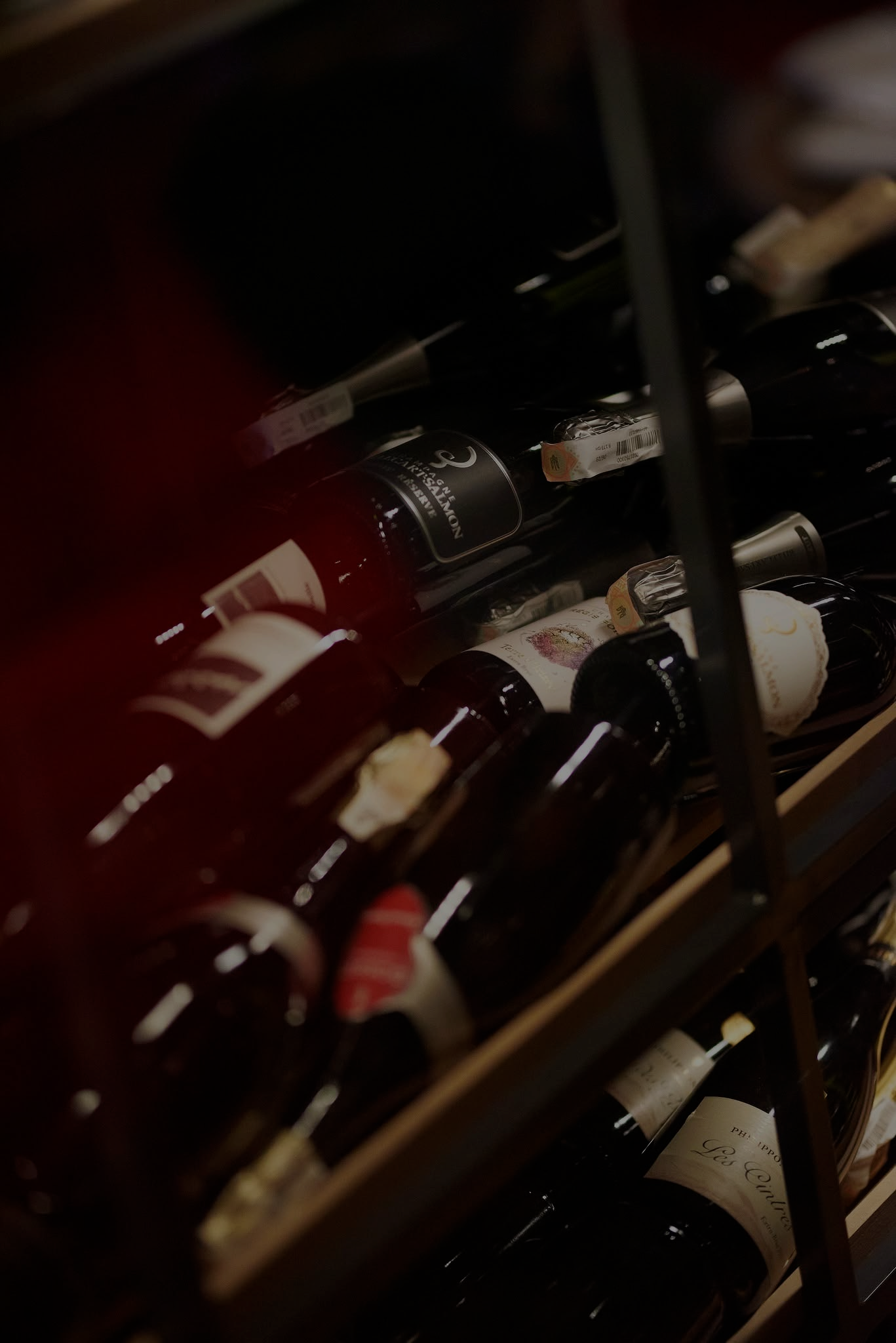 ФОРМУЛА ПРИБУТКОВОЇ 
ВИННОЇ КАРТИ
Грамотний асортимент
20% – популярні вина
60% – середній сегмент
20% – ексклюзиви
Включення трендових категорій
Оптимальне ціноутворення
«Ціна за келих = вартість пляшки /4»
Створення «золотої середини»
Ефективний продаж
Візуально зрозуміле меню
Робота команди
Спеціальні пропозиції
Збільшення прибутку
Високий середній чек 
Задоволені гості 
Унікальність закладу
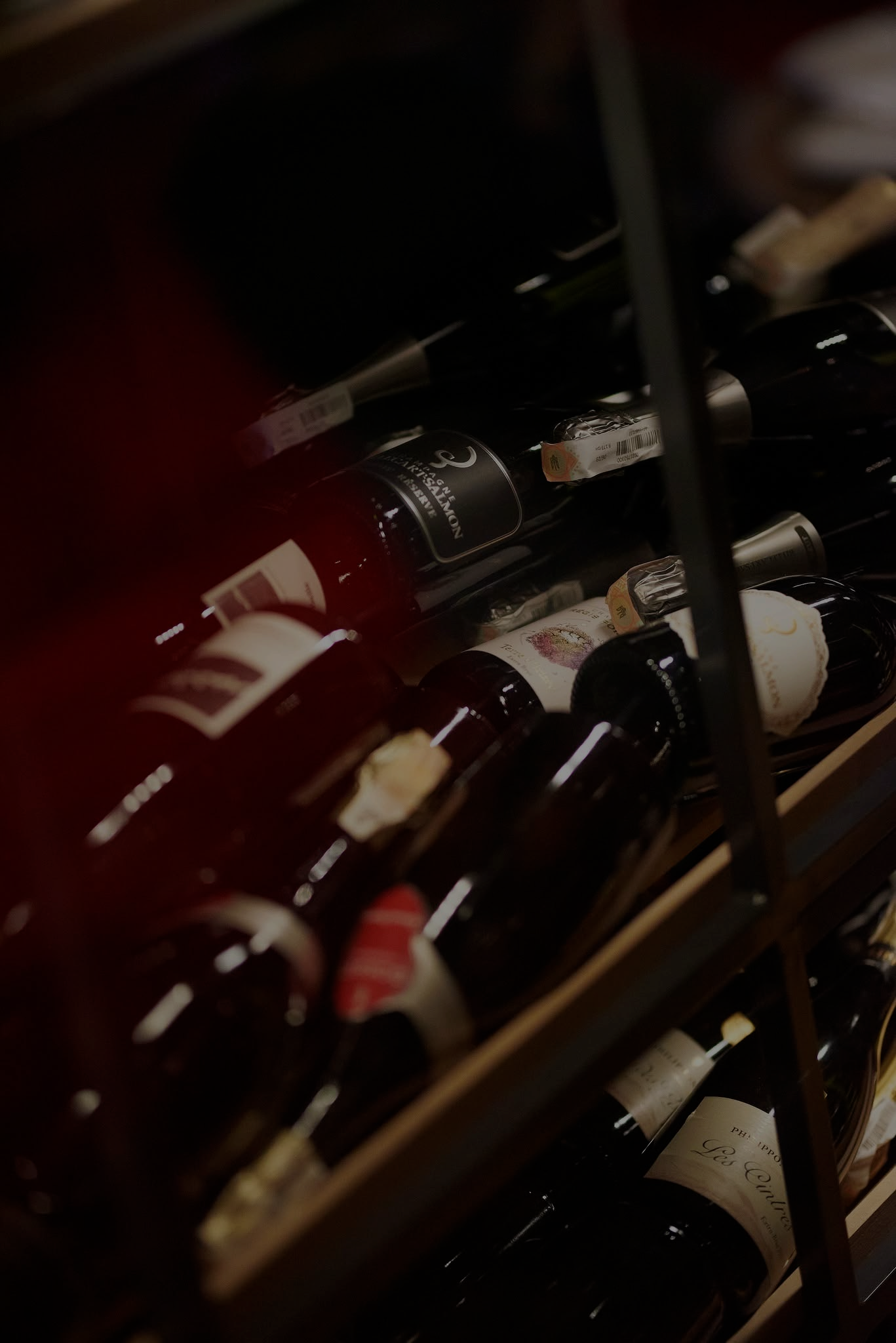 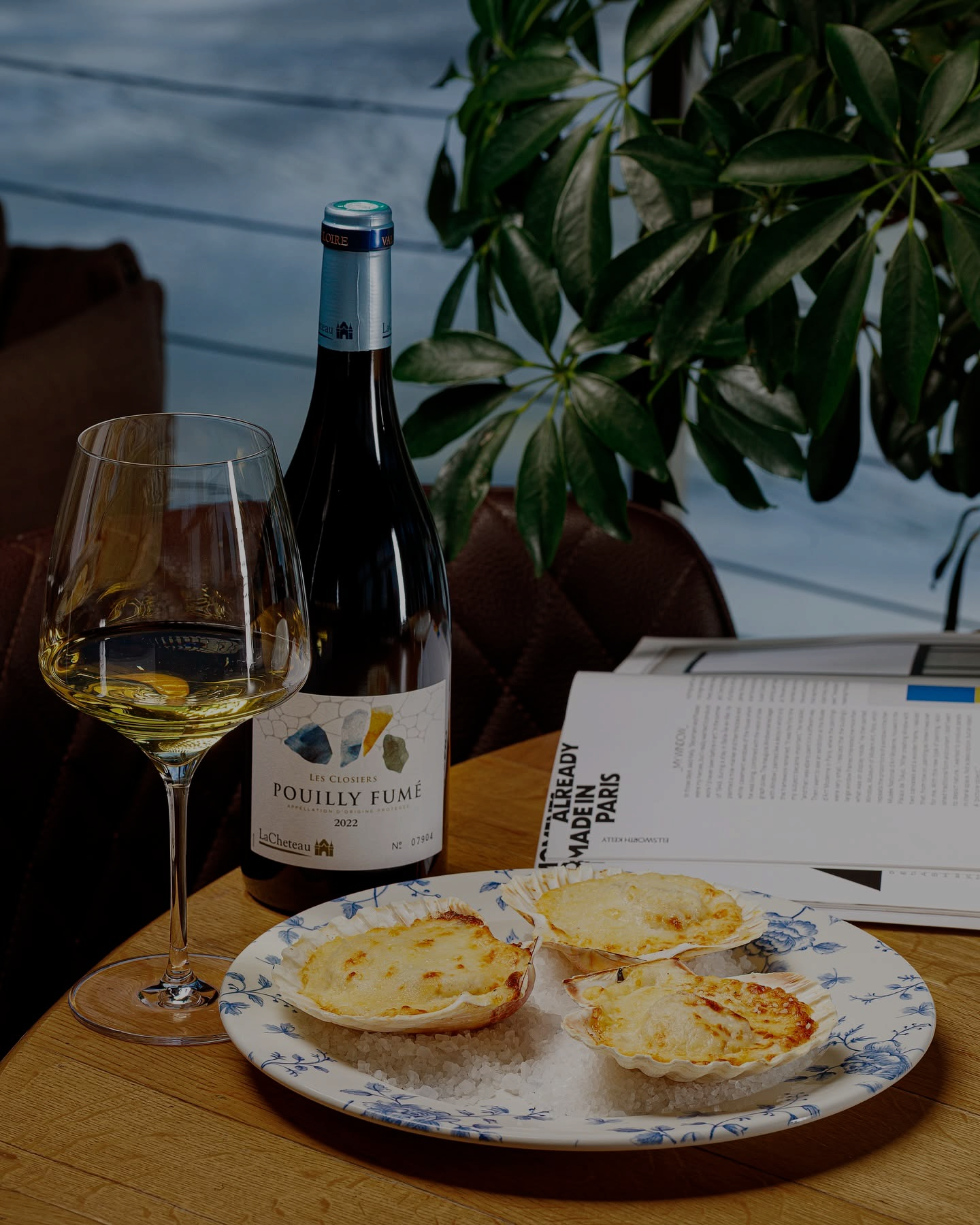 ЯК СОМЕЛЬЄ ЗБІЛЬШУЄ СЕРЕДНІЙ ЧЕК
ФОРМУЛА ПРИБУТКОВОЇ 
ВИННОЇ КАРТИ
Грамотний асортимент
[1]
Допродажі (Upselling & Cross-selling)
20% – популярні вина
60% – середній сегмент
20% – ексклюзиви
Включення трендових категорій
Оптимальне ціноутворення
«Ціна за келих = вартість пляшки /4»
Створення «золотої середини» 
Використання психологічних цін
Ефективний продаж
Візуально зрозуміле меню
Робота команди
Спеціальні пропозиції
Збільшення прибутку
Високий середній чек 
Задоволені гості 
Унікальність закладу
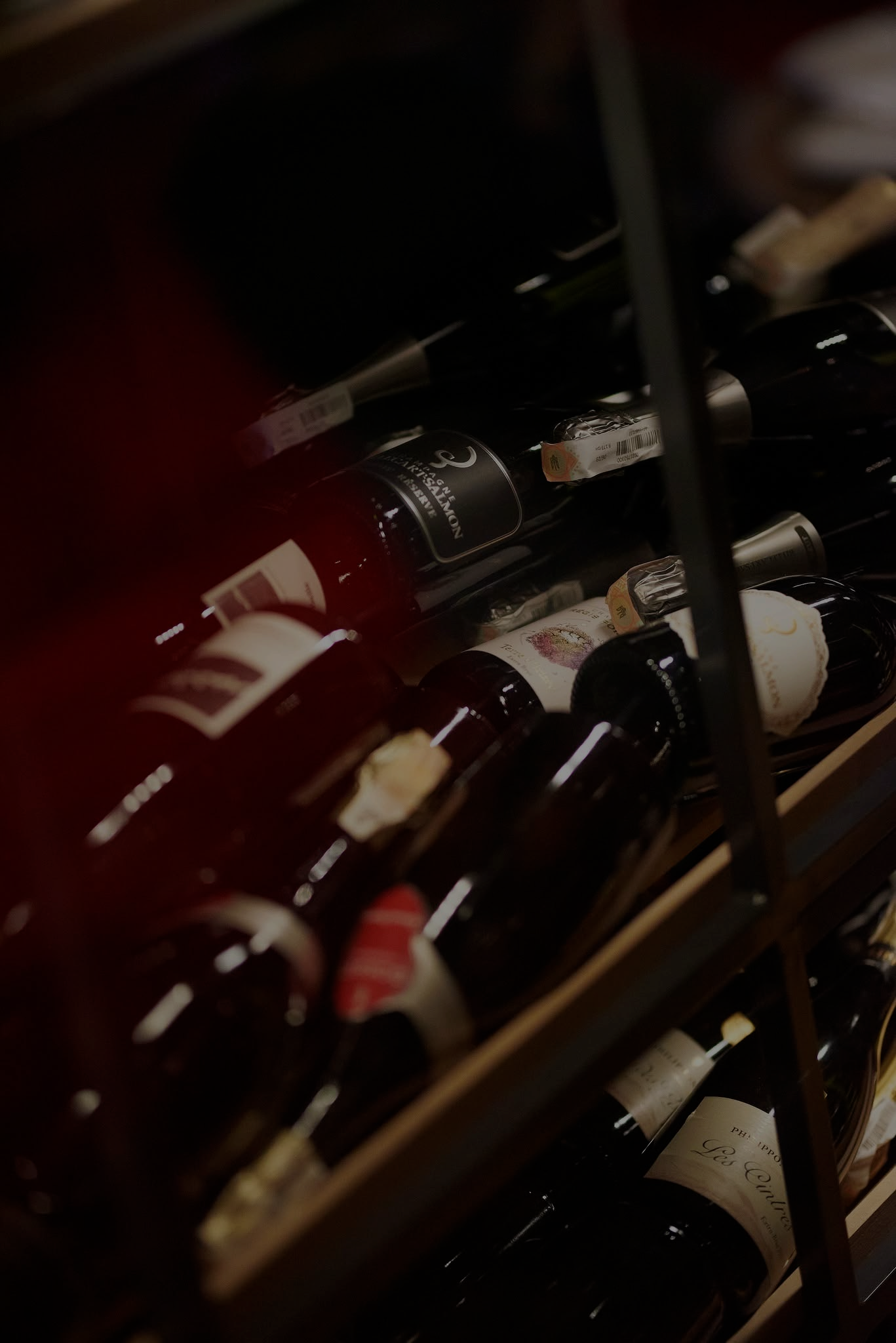 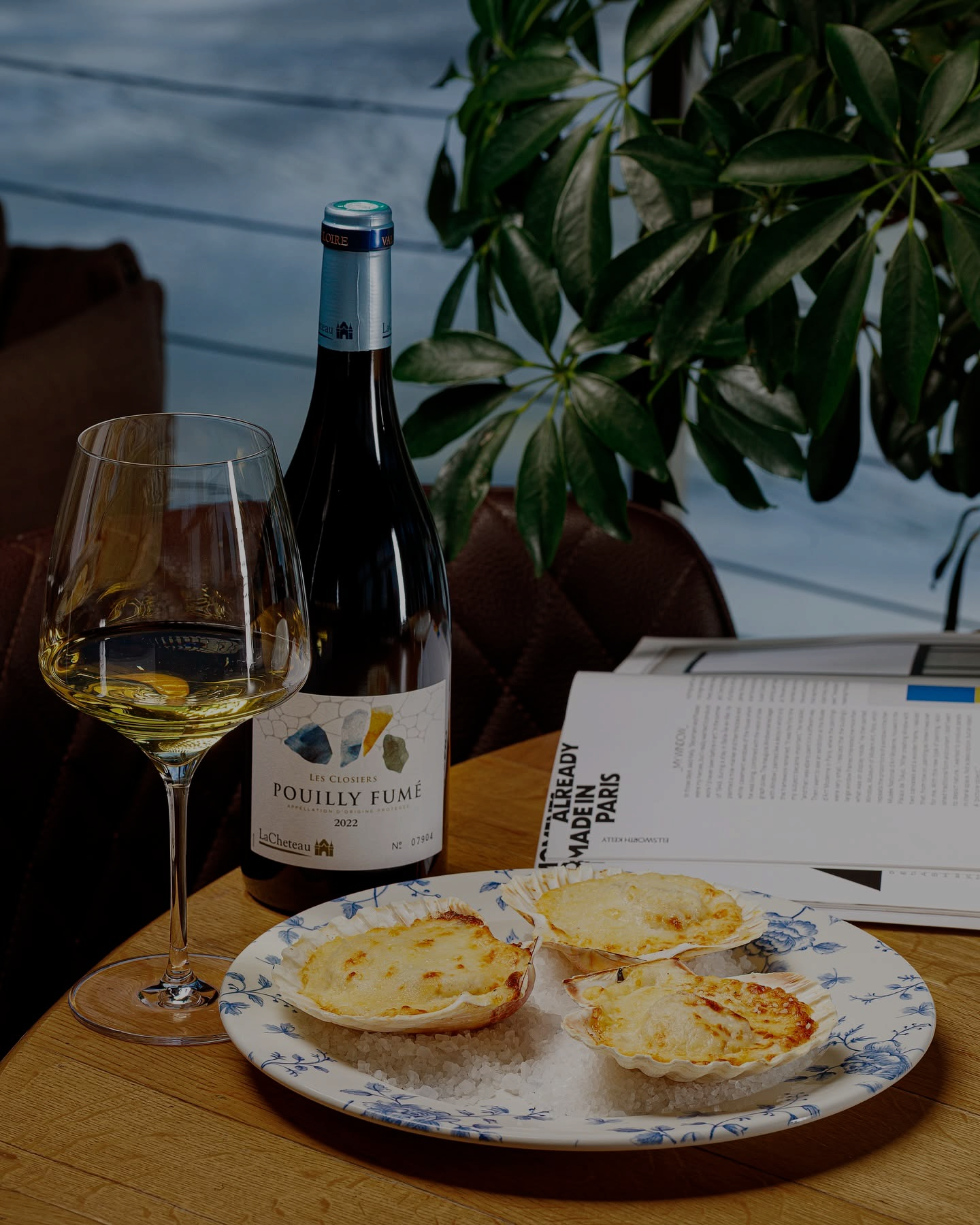 ЯК СОМЕЛЬЄ ЗБІЛЬШУЄ СЕРЕДНІЙ ЧЕК
ФОРМУЛА ПРИБУТКОВОЇ 
ВИННОЇ КАРТИ
Грамотний асортимент
[1]
Допродажі (Upselling & Cross-selling)
20% – популярні вина
60% – середній сегмент
20% – ексклюзиви
Включення трендових категорій
Оптимальне ціноутворення
«Ціна за келих = вартість пляшки /4»
Створення «золотої середини» 
Використання психологічних цін
Ефективний продаж
Візуально зрозуміле меню
Робота персоналу
Спеціальні пропозиції
Збільшення прибутку
Високий середній чек 
Задоволені гості 
Унікальність закладу
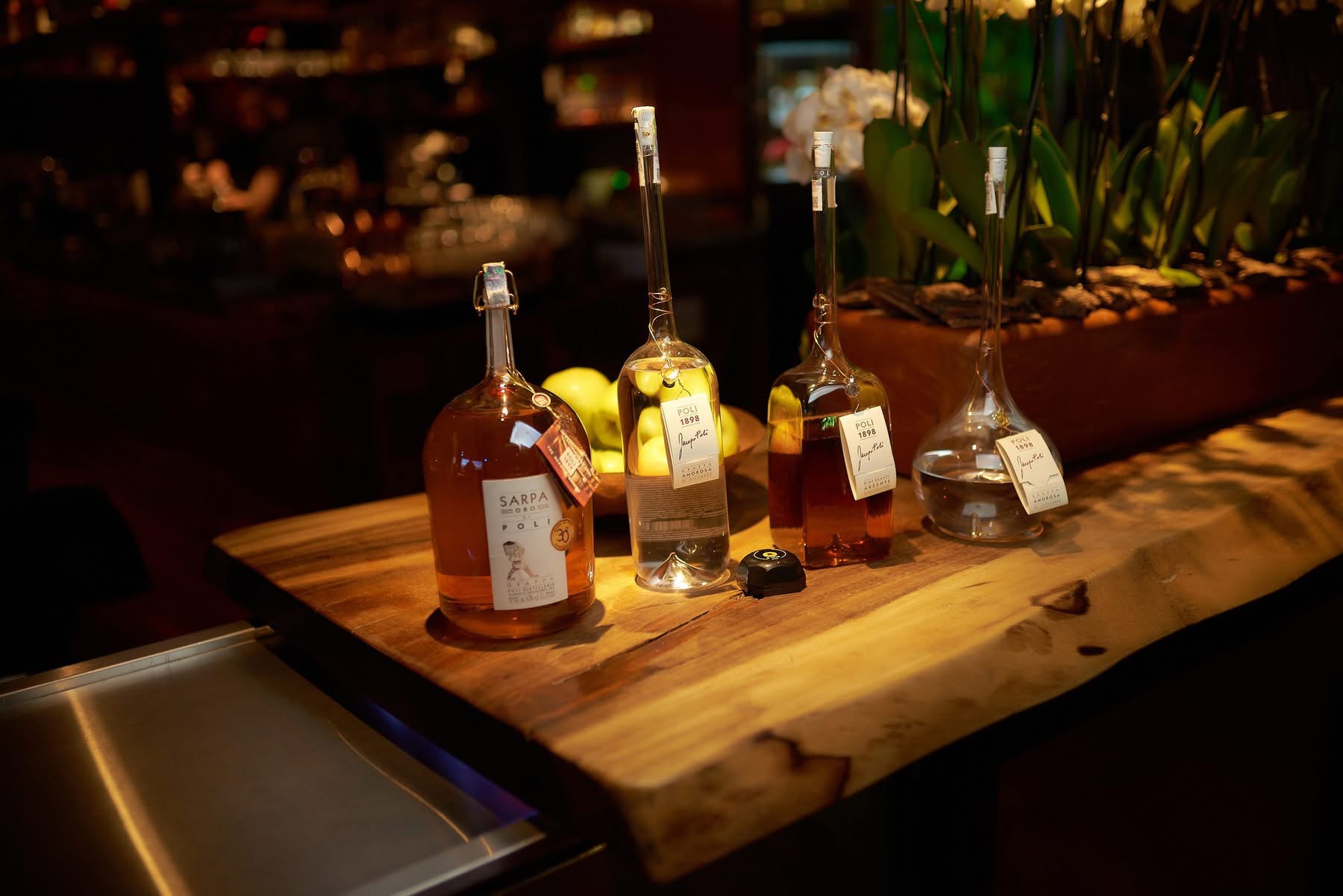 [2]
Формування винної культури гостя
[3]
Контроль маржинальності
[4]
Грамотна презентація винної карти
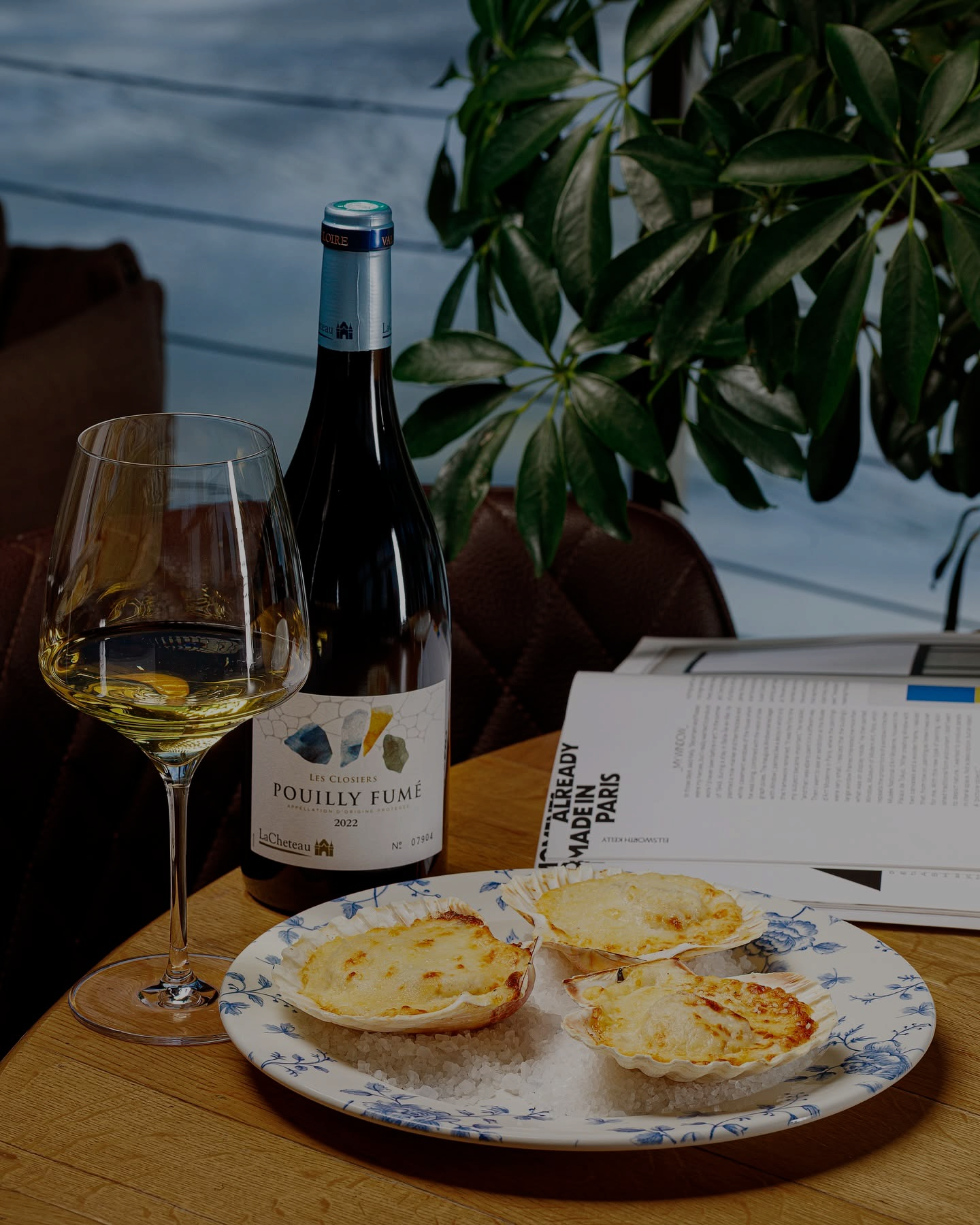 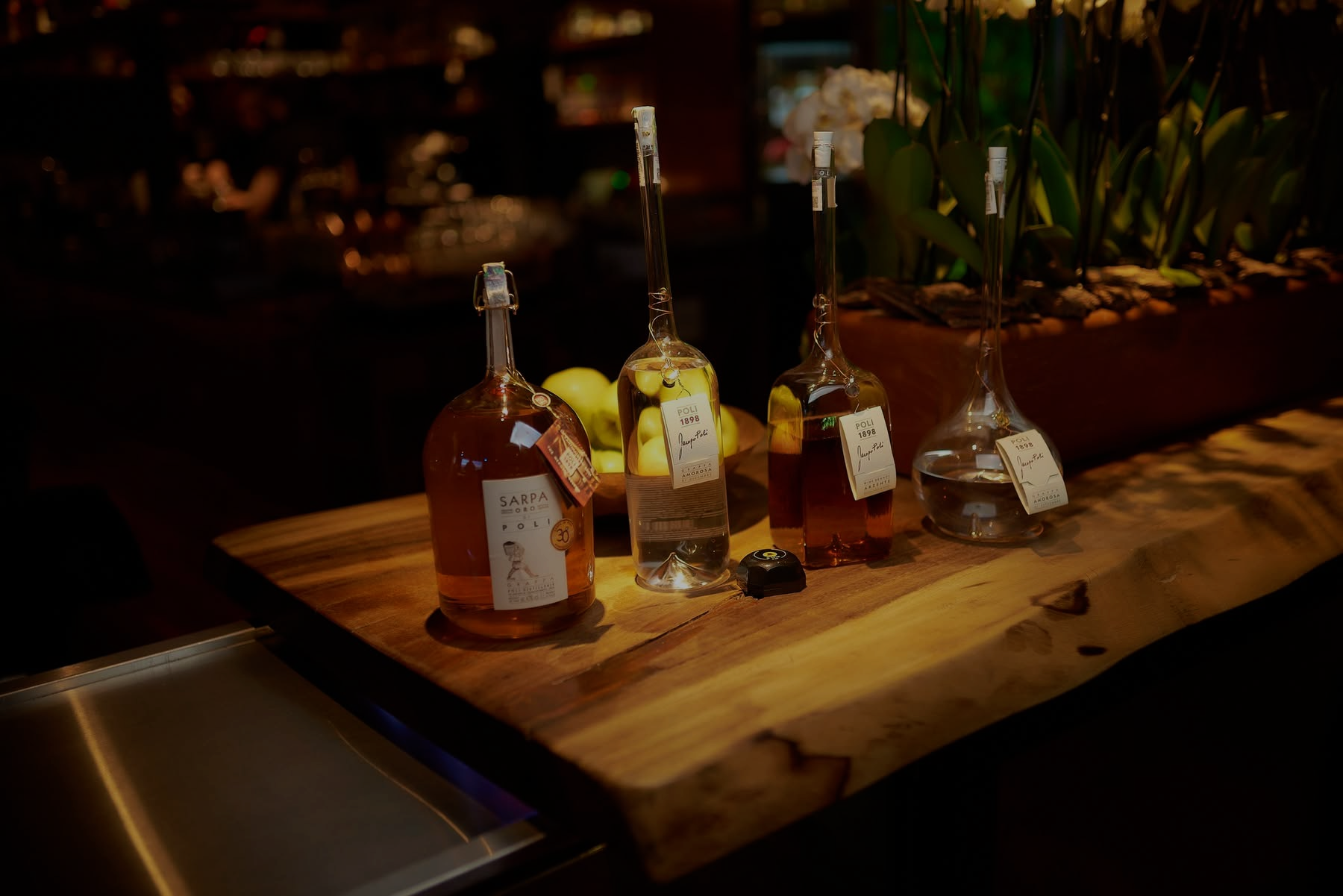 [1]
Допродажі (Upselling & Cross-selling)
ЯК СОМЕЛЬЄ ЗБІЛЬШУЄ СЕРЕДНІЙ ЧЕК
[2]
Формування винної культури гостя
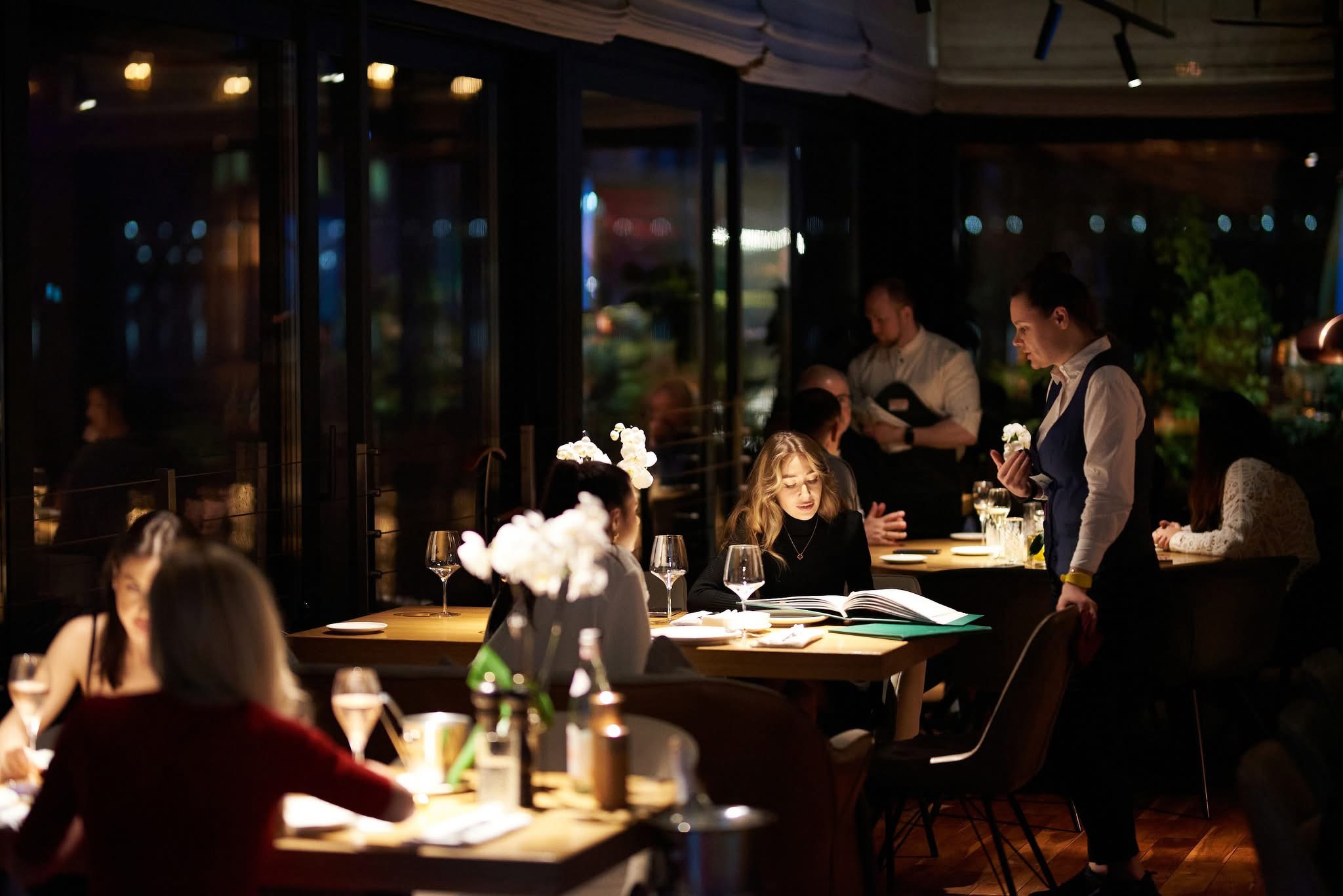 [3]
Контроль маржинальності
[4]
Грамотна презентація винної карти
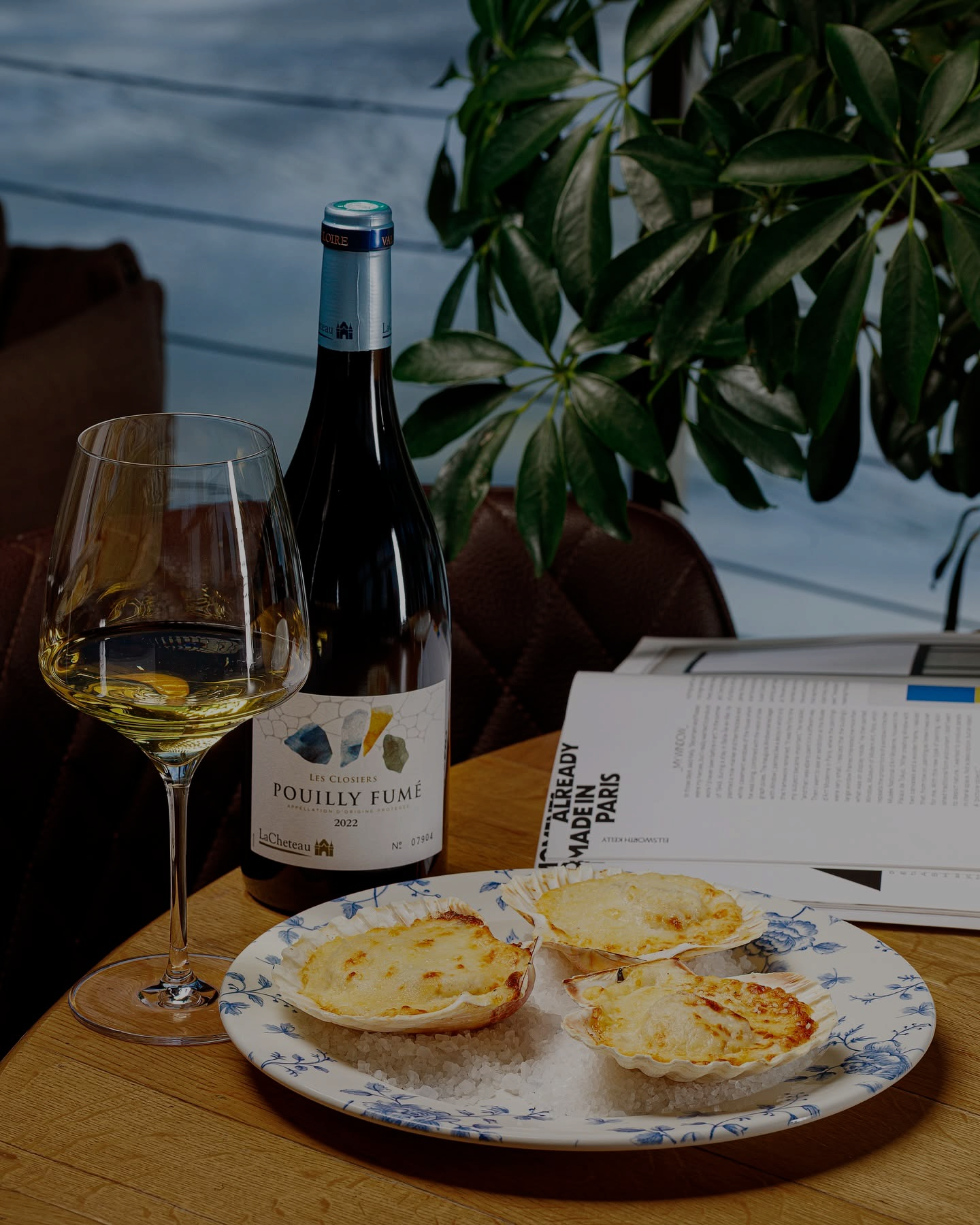 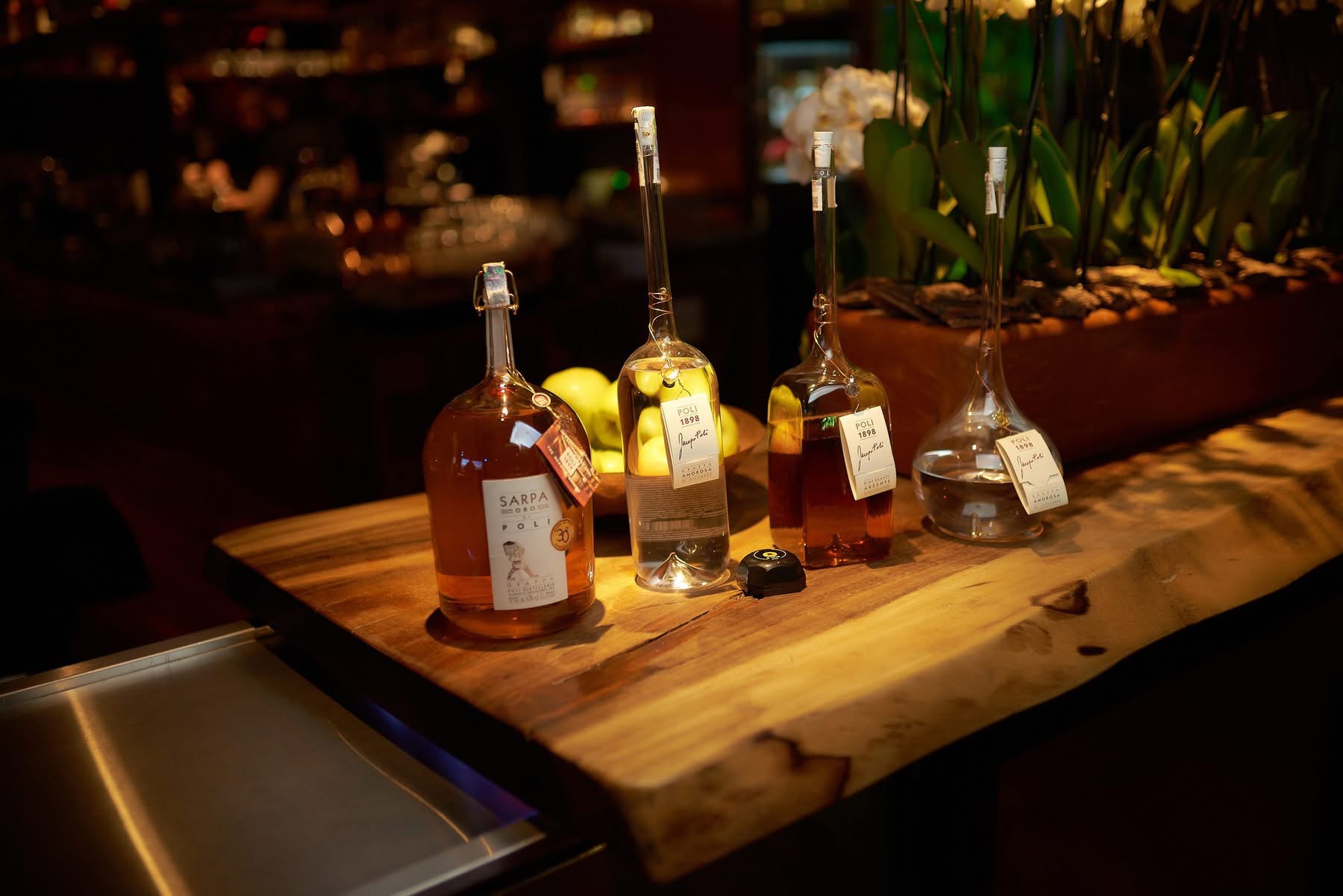 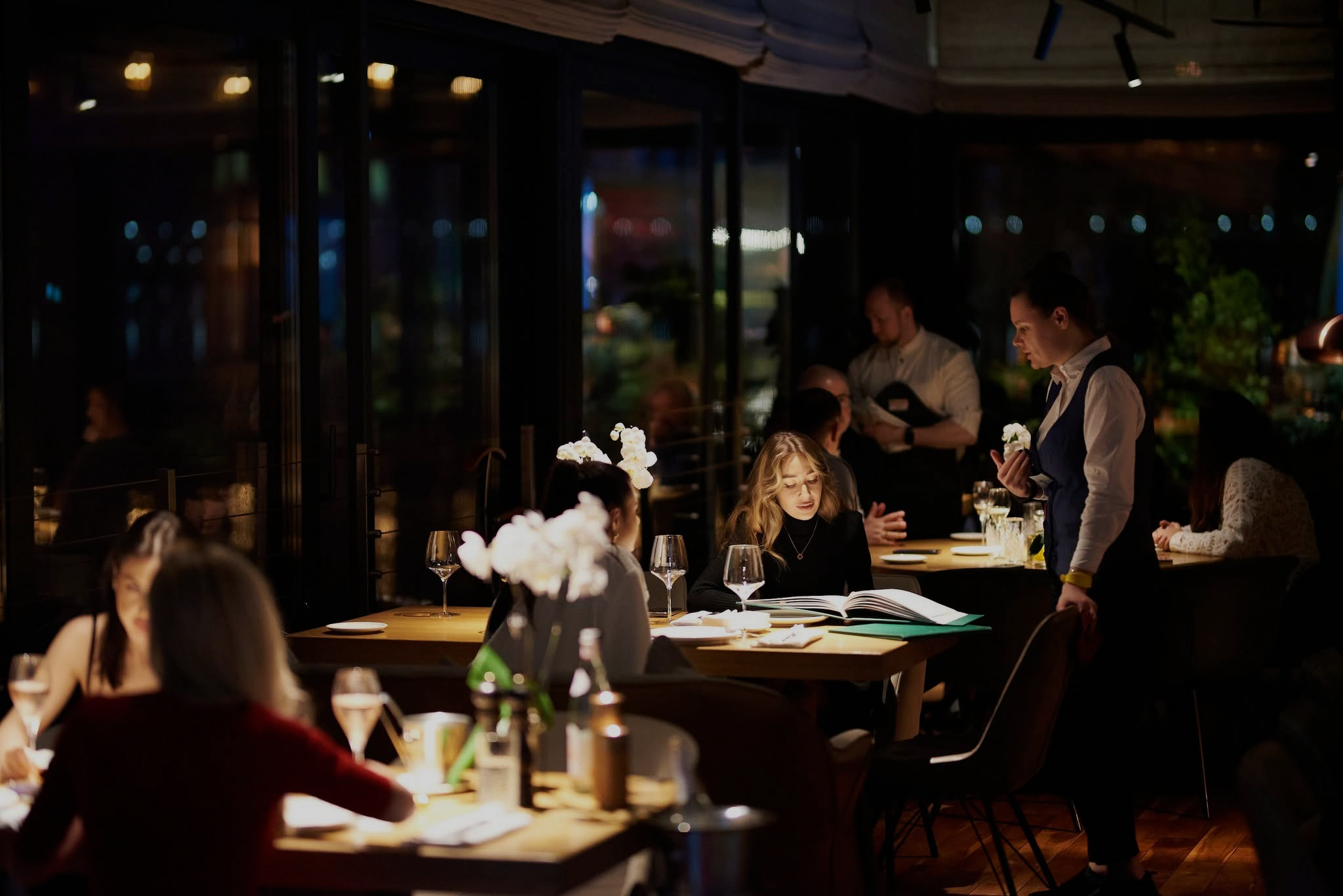 [1]
Допродажі (Upselling & Cross-selling)
[2]
Формування винної культури гостя
[3]
Контроль маржинальності
ЯК СОМЕЛЬЄ ЗБІЛЬШУЄ СЕРЕДНІЙ ЧЕК
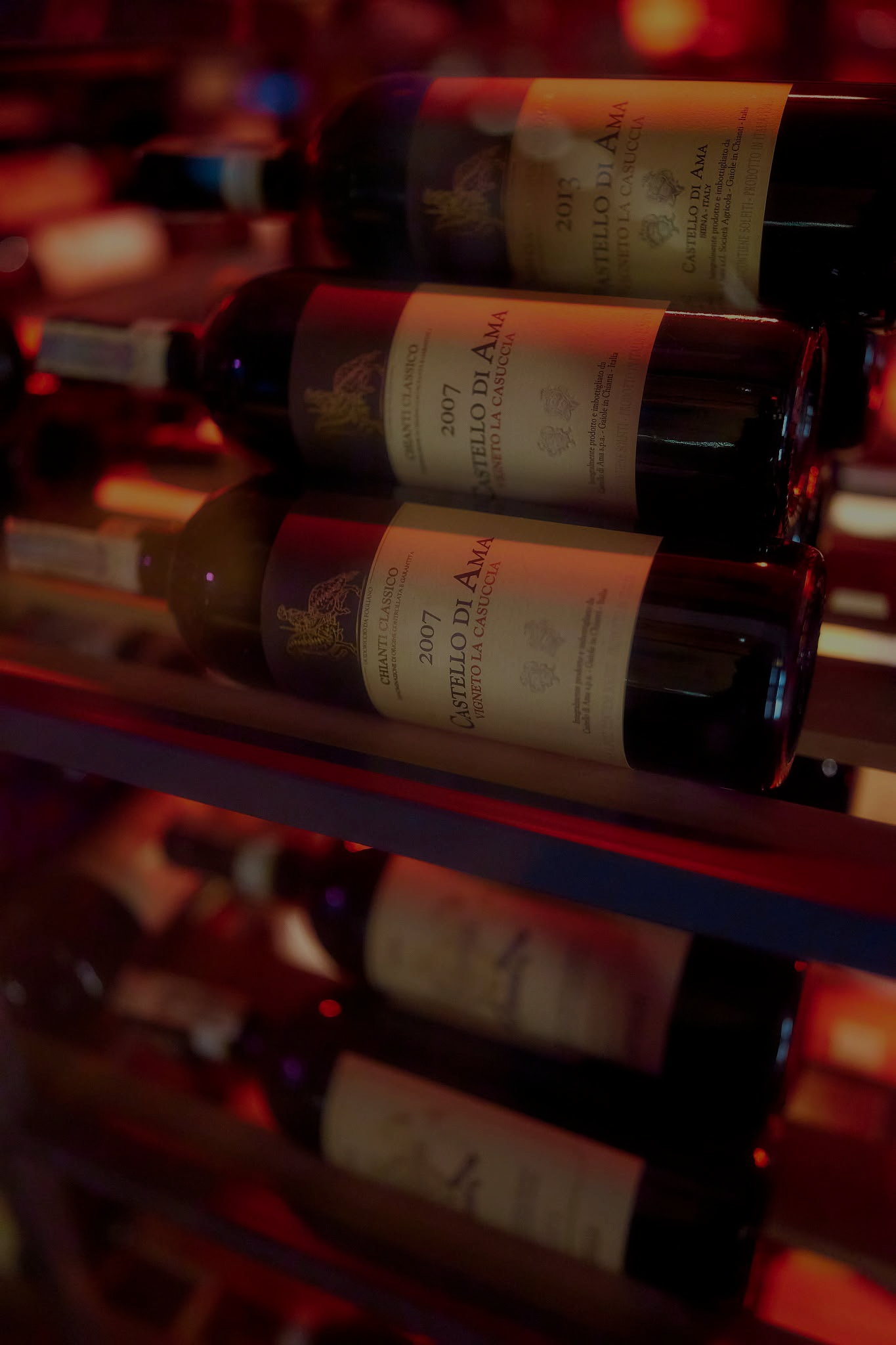 [4]
Грамотна презентація винної карти
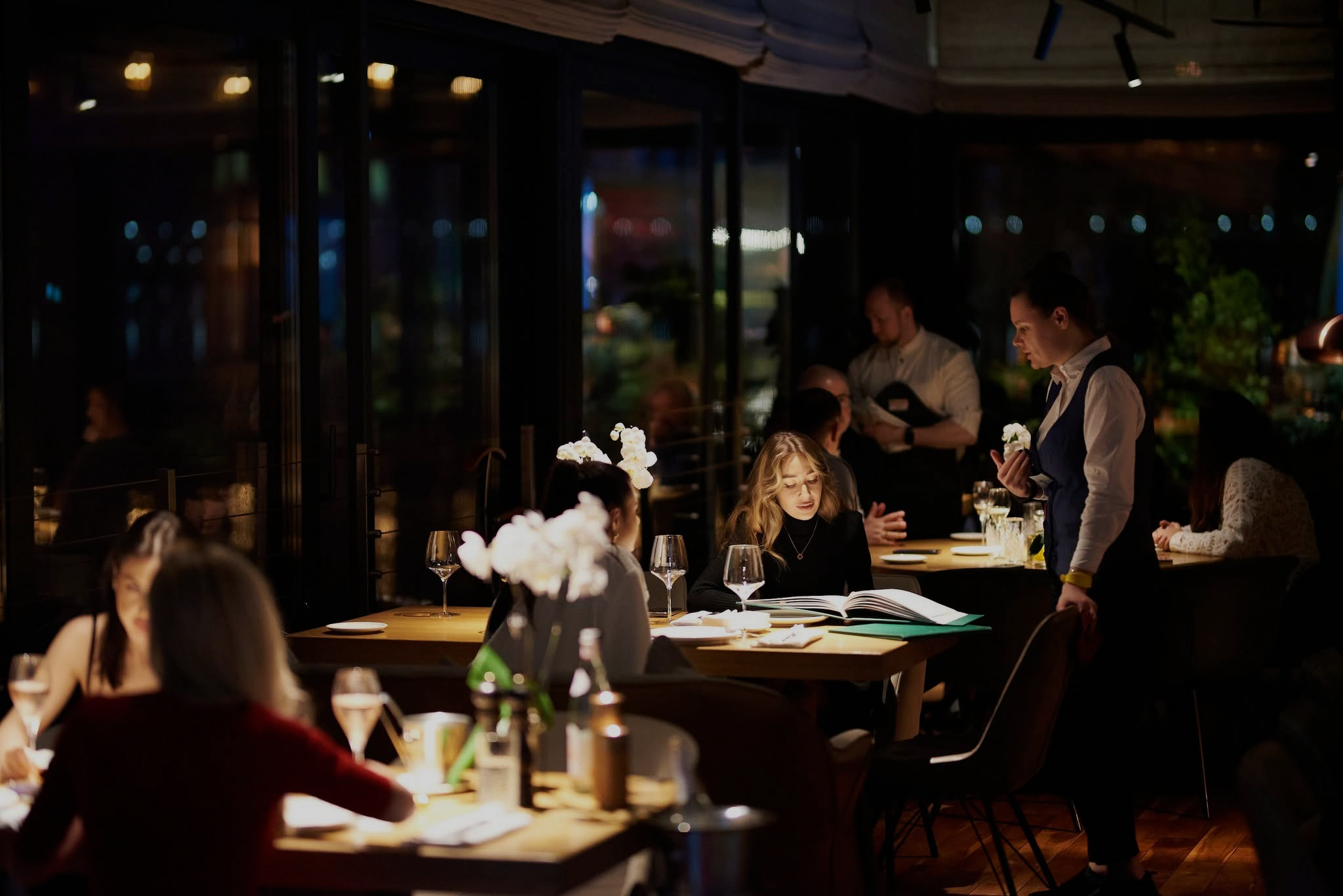 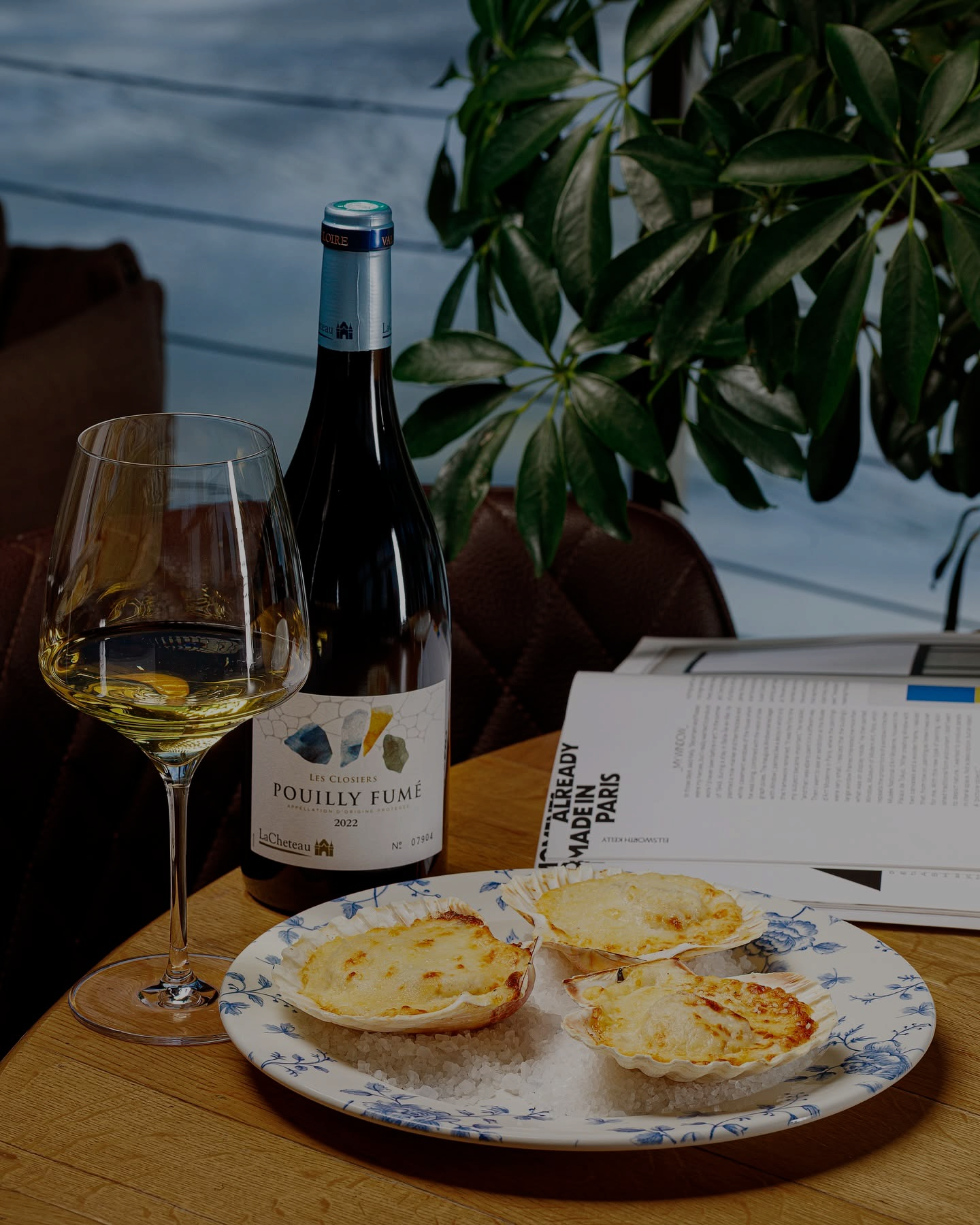 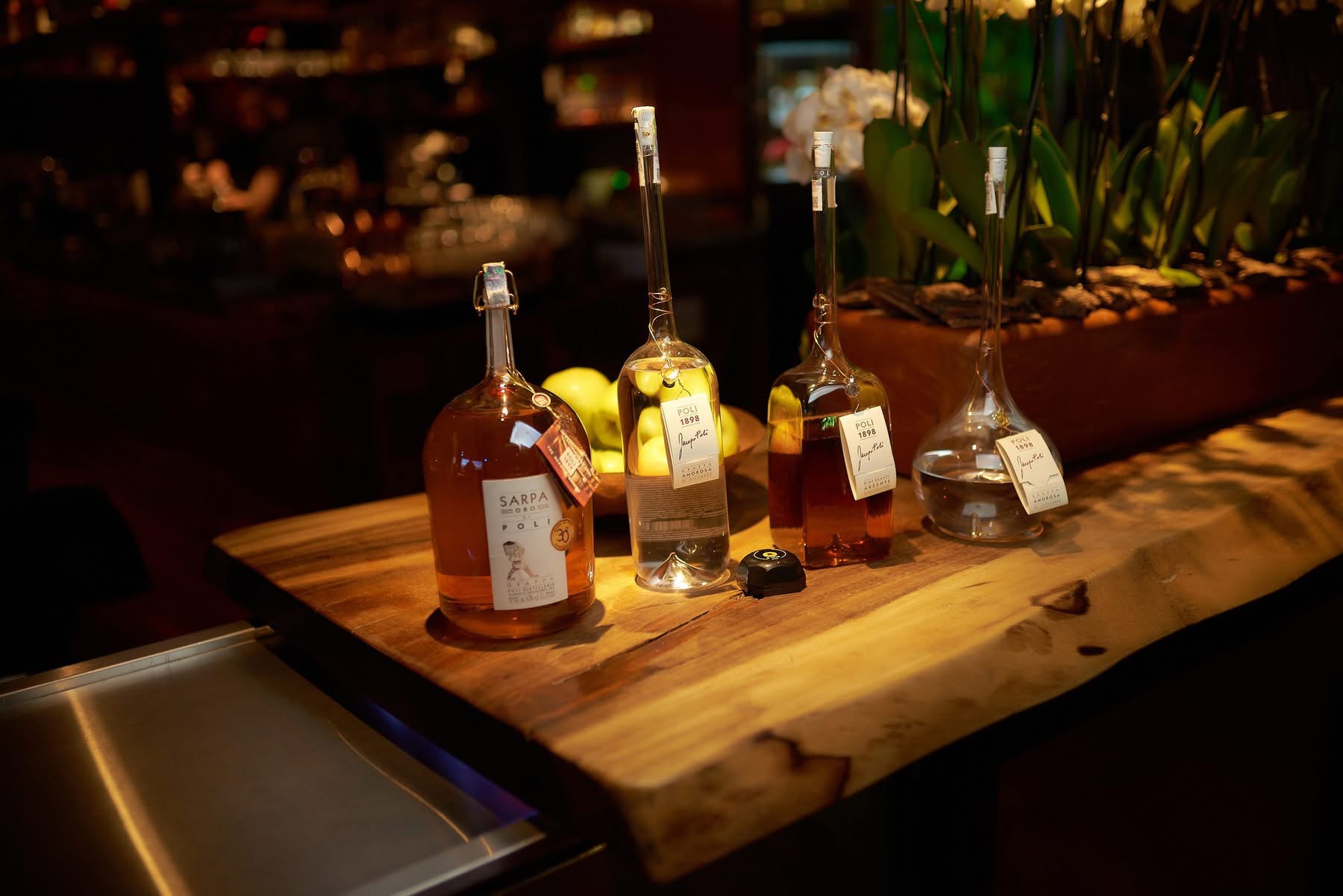 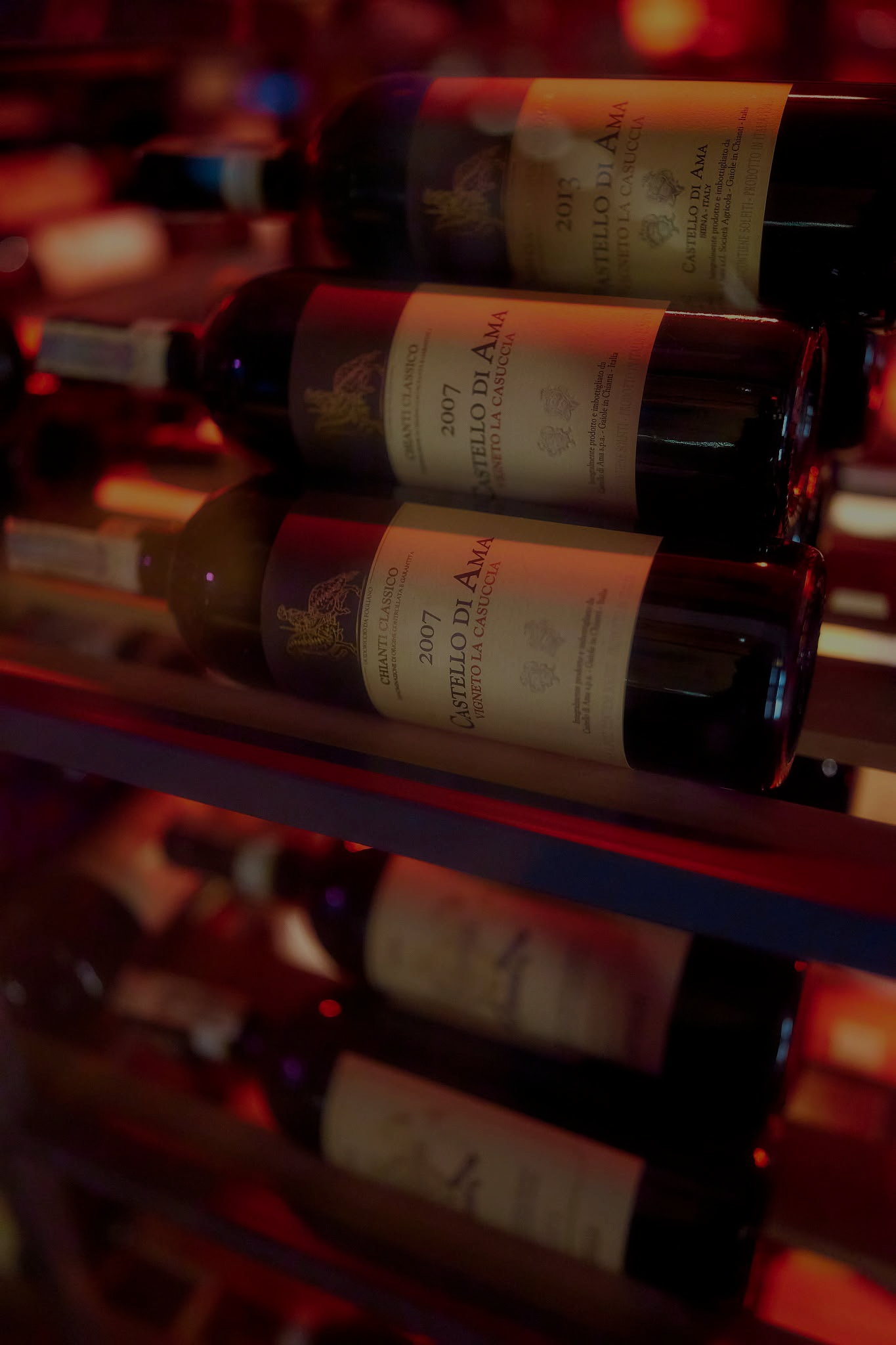 [1]
Допродажі (Upselling & Cross-selling)
[2]
Формування винної культури гостя
[3]
Контроль маржинальності
ЯК СОМЕЛЬЄ ЗБІЛЬШУЄ СЕРЕДНІЙ ЧЕК
[4]
Грамотна презентація винної карти
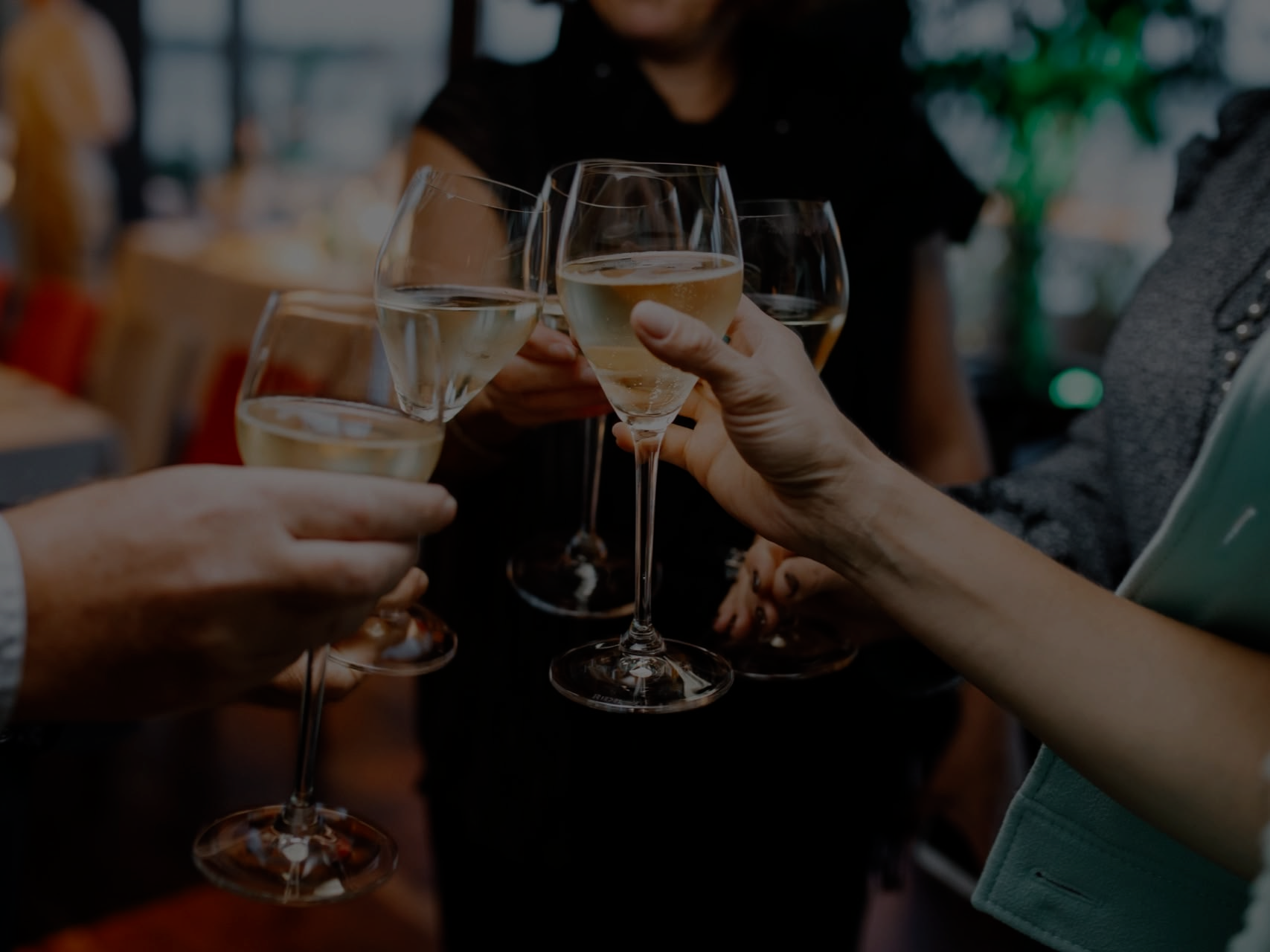 [1]
Створення унікального досвіду для ваших гостей
3
УСПІШНІ СТРАТЕГІЇ ВИННОГО МАРКЕТИНГУ
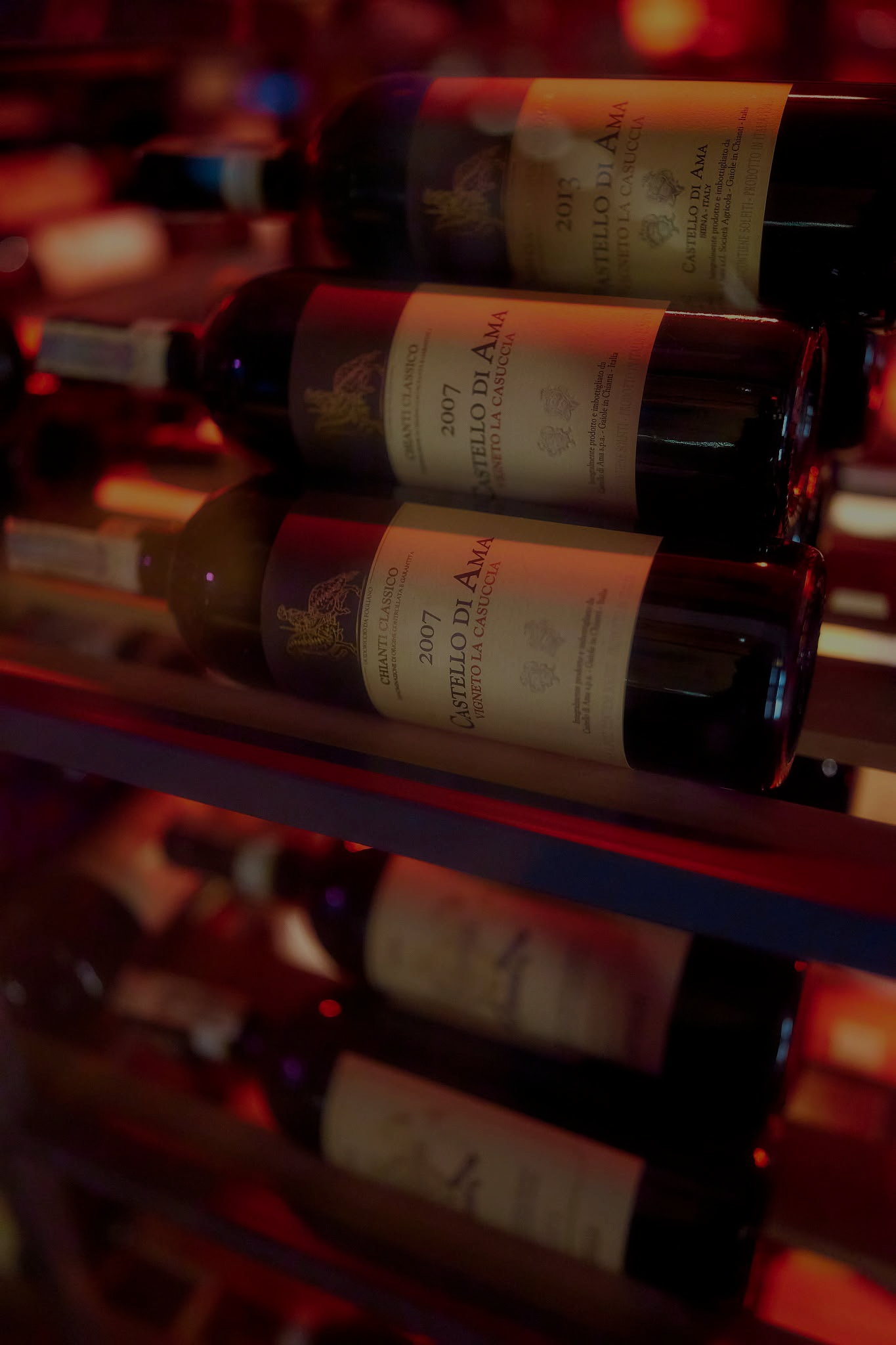 [1]
Допродажі (Upselling & Cross-selling)
[2]
Формування винної культури гостя
[3]
Контроль маржинальності
ЯК СОМЕЛЬЄ ЗБІЛЬШУЄ СЕРЕДНІЙ ЧЕК
[4]
Грамотна презентація винної карти
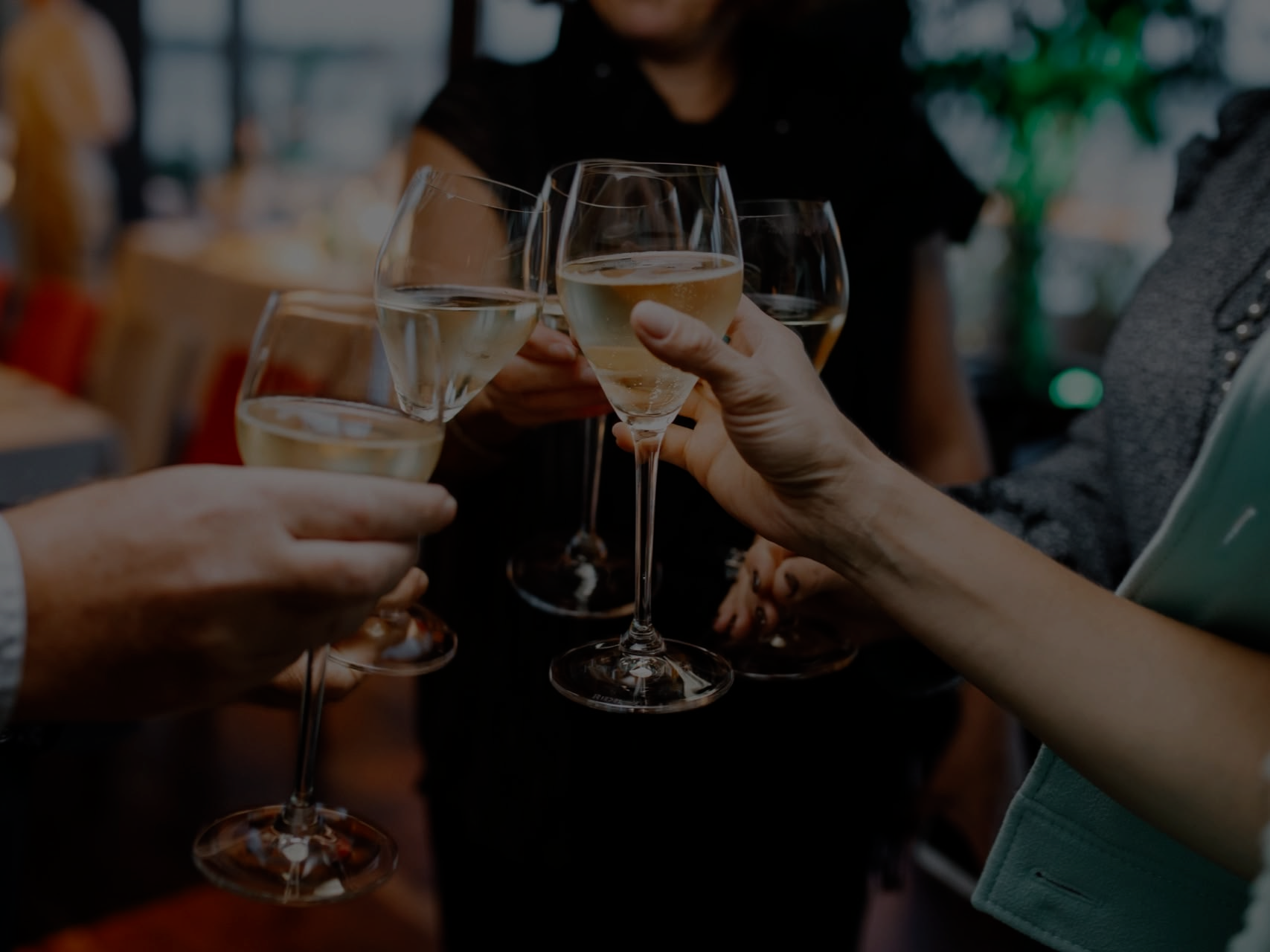 [1]
Створення унікального досвіду для ваших гостей
3
УСПІШНІ СТРАТЕГІЇ ВИННОГО МАРКЕТИНГУ
[2]
Позиціонування вина через історію та ексклюзивність
[3]
Використання цифрових платформ та соціальних мереж
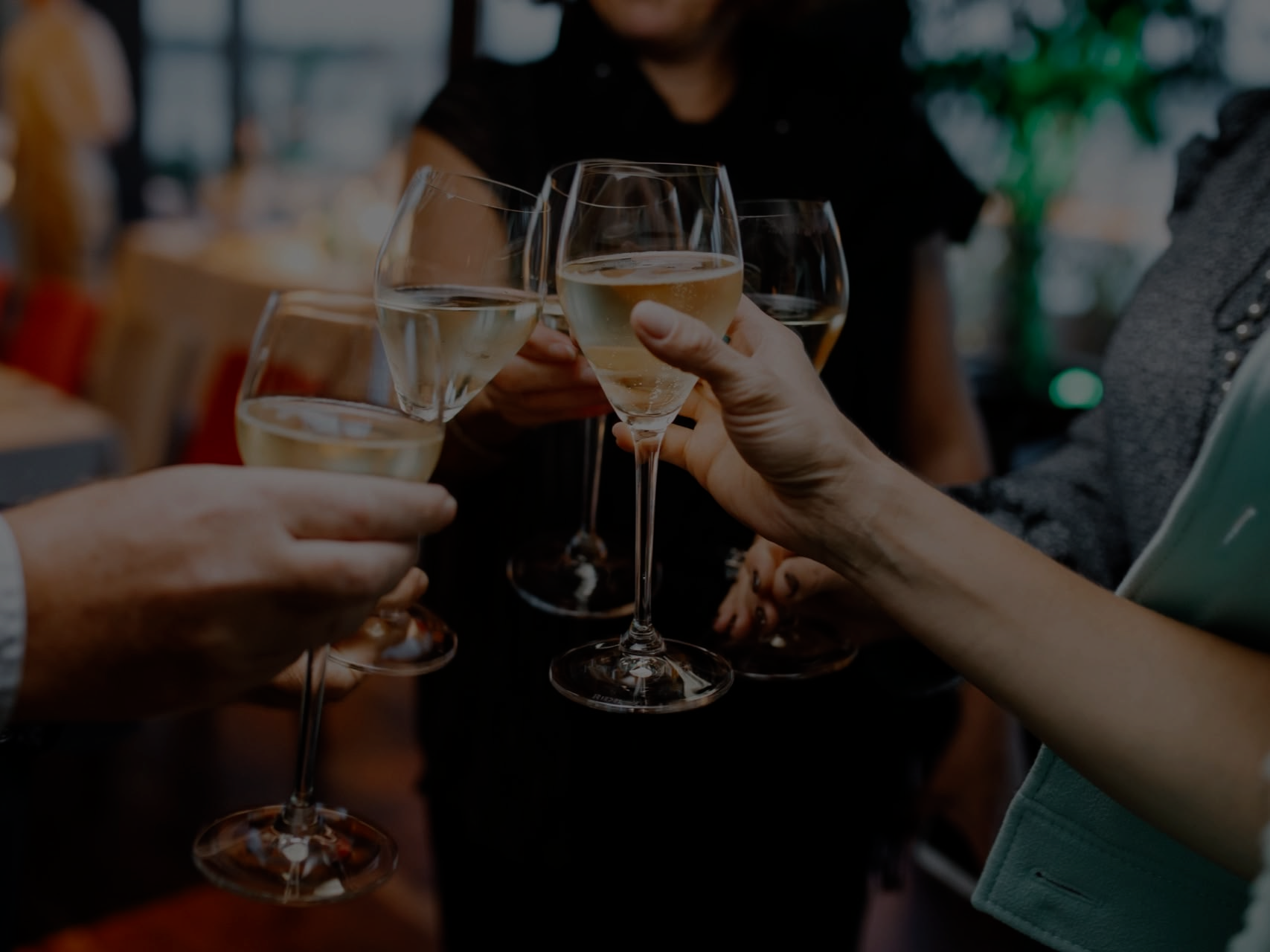 [1]
Створення унікального досвіду для ваших гостей
3
[2]
Позиціонування вина через історію та ексклюзивність
УСПІШНІ СТРАТЕГІЇ ВИННОГО МАРКЕТИНГУ
[3]
Використання соціальних мереж
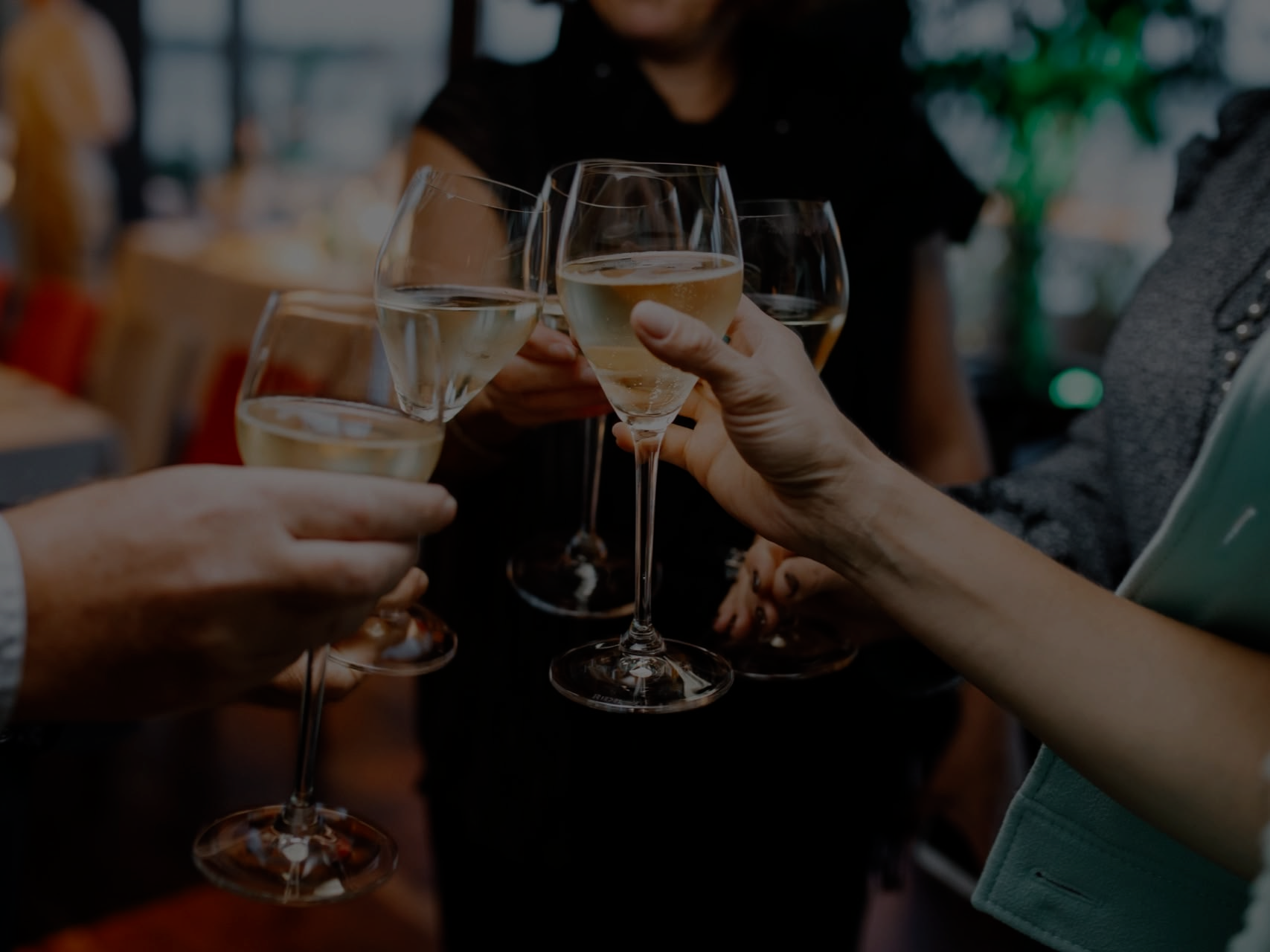 [1]
Створення унікального досвіду для ваших гостей
3
[2]
Позиціонування вина через історію та ексклюзивність
УСПІШНІ СТРАТЕГІЇ ВИННОГО МАРКЕТИНГУ
[3]
Використання соціальних мереж
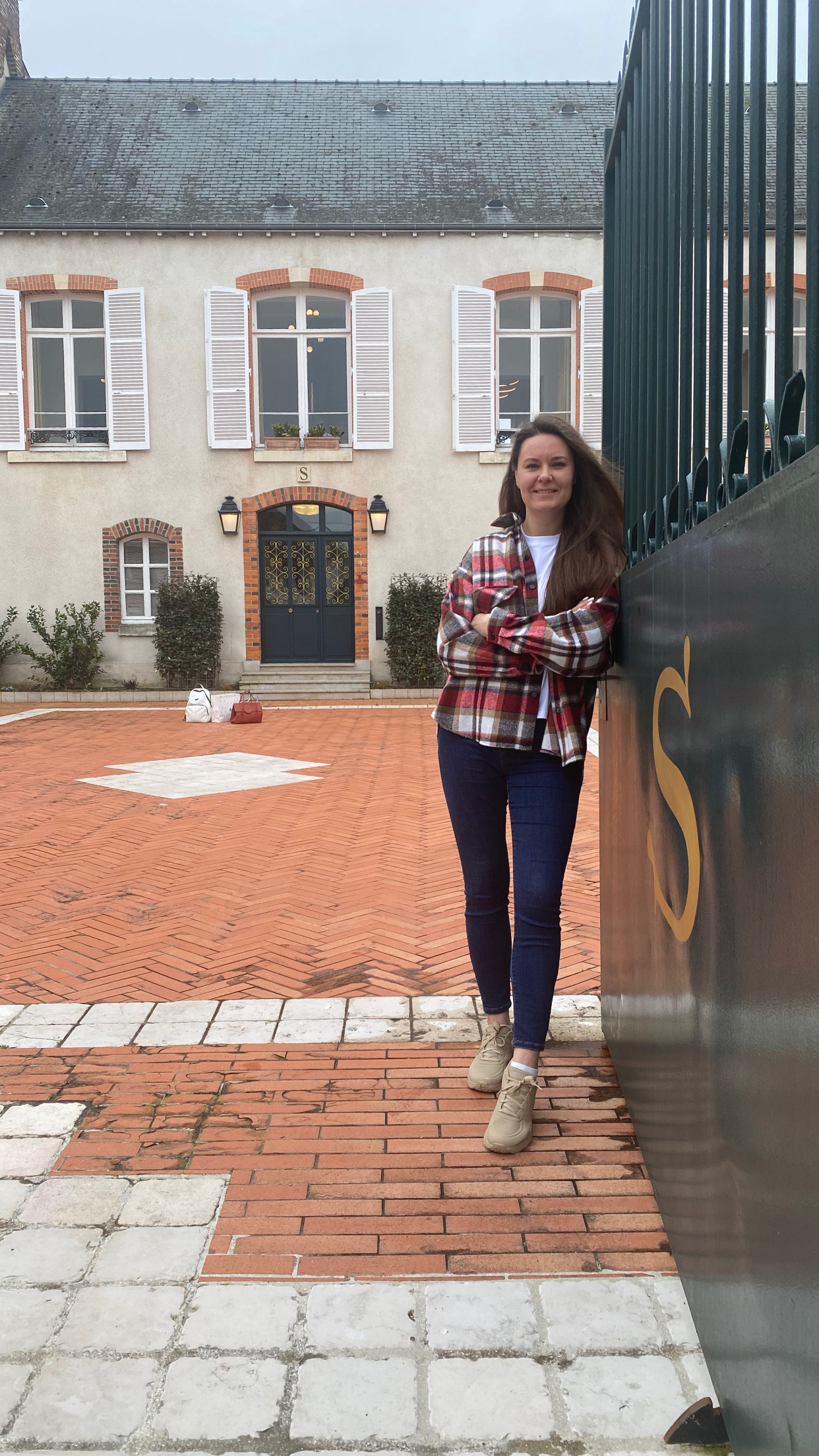 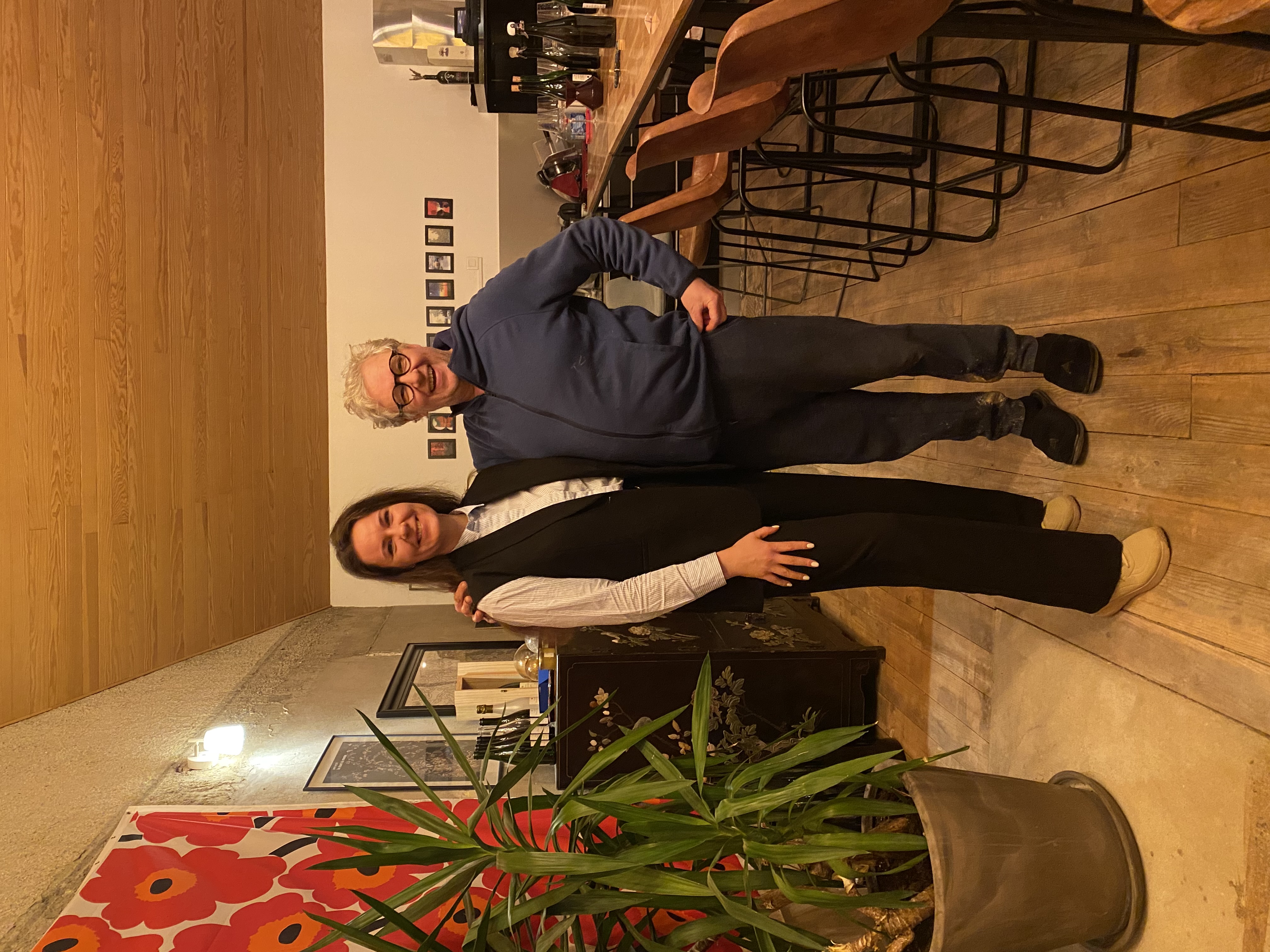 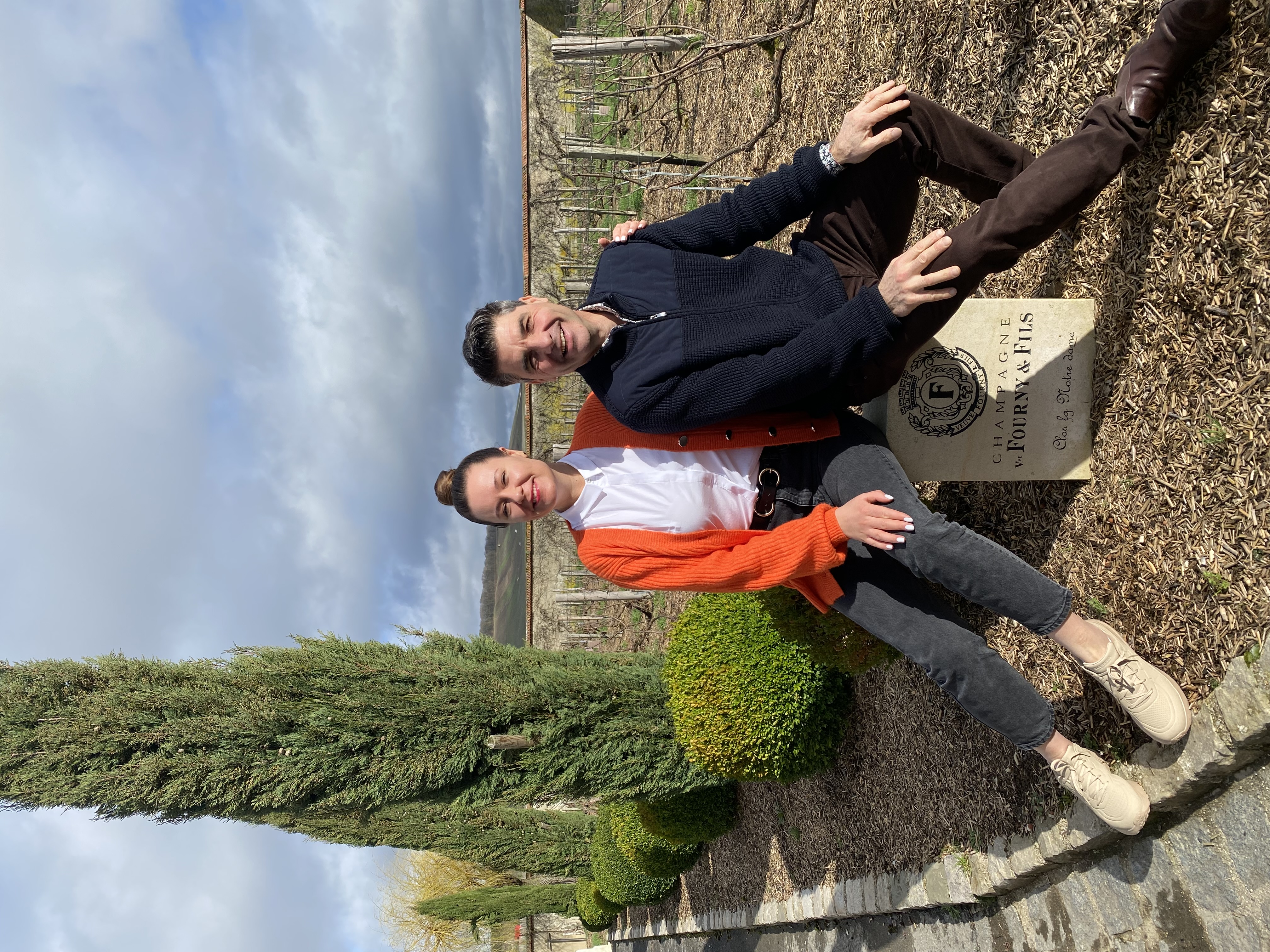 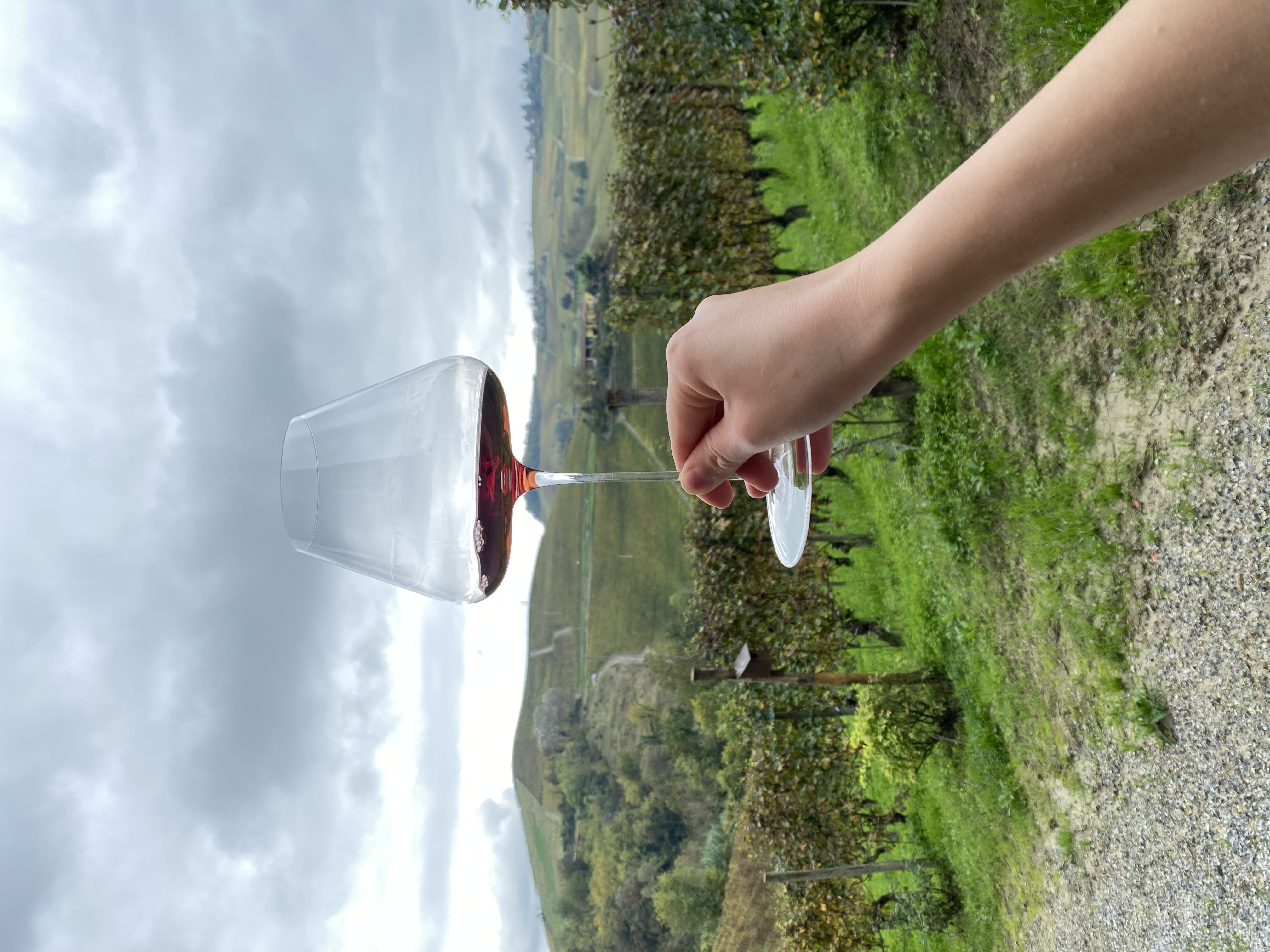 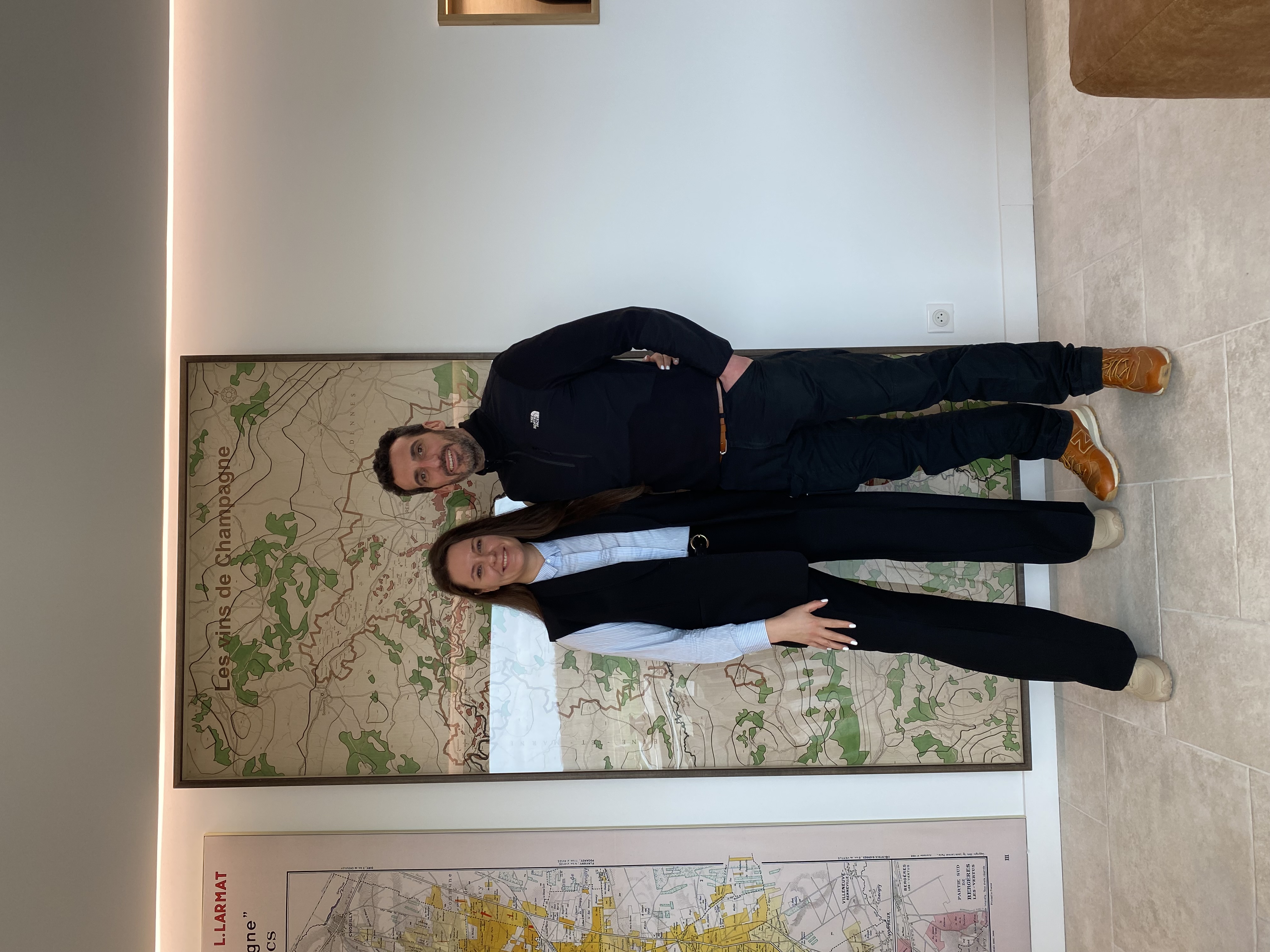 ПРОЄКТ У ПРОЄКТІ
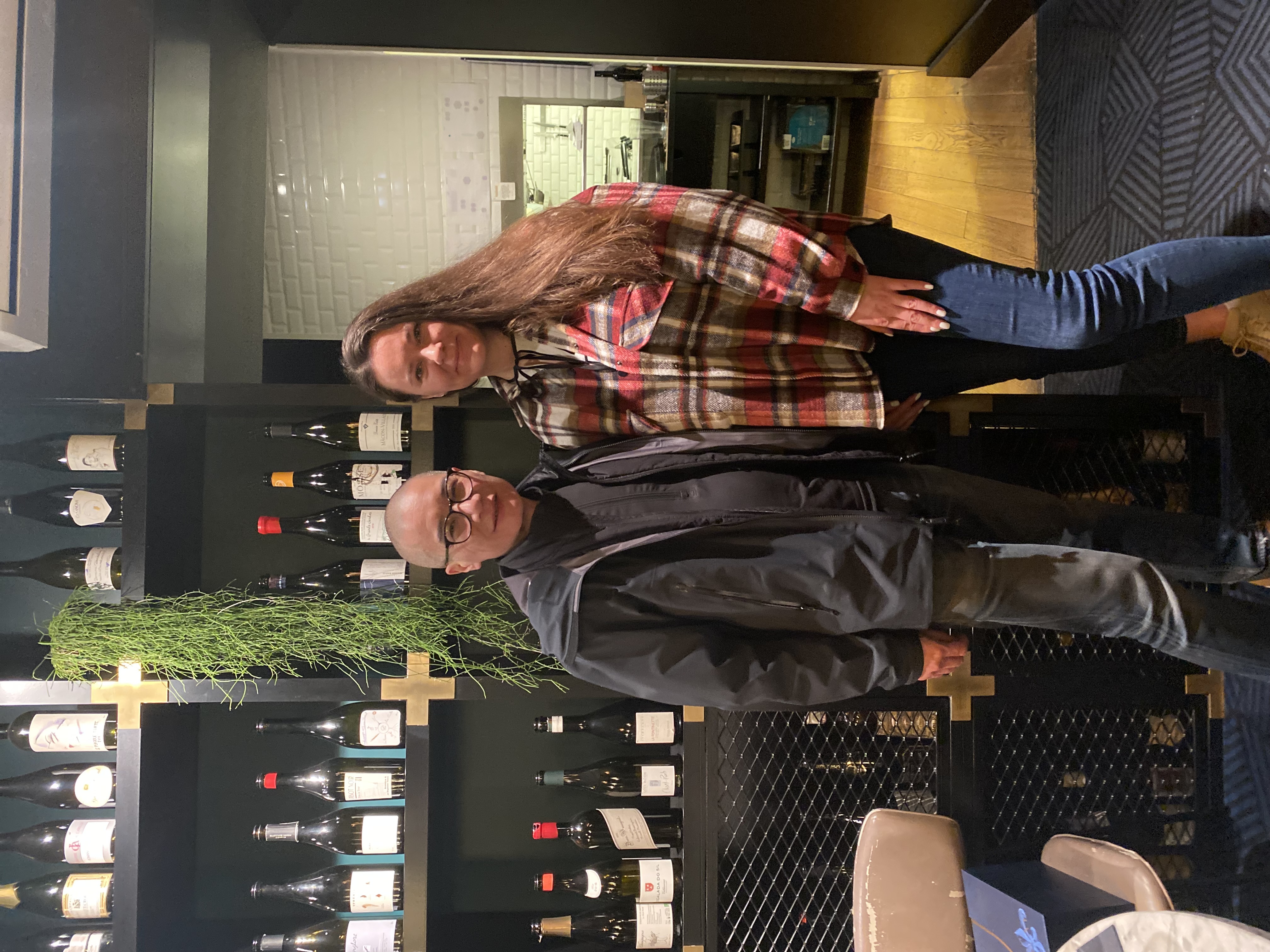 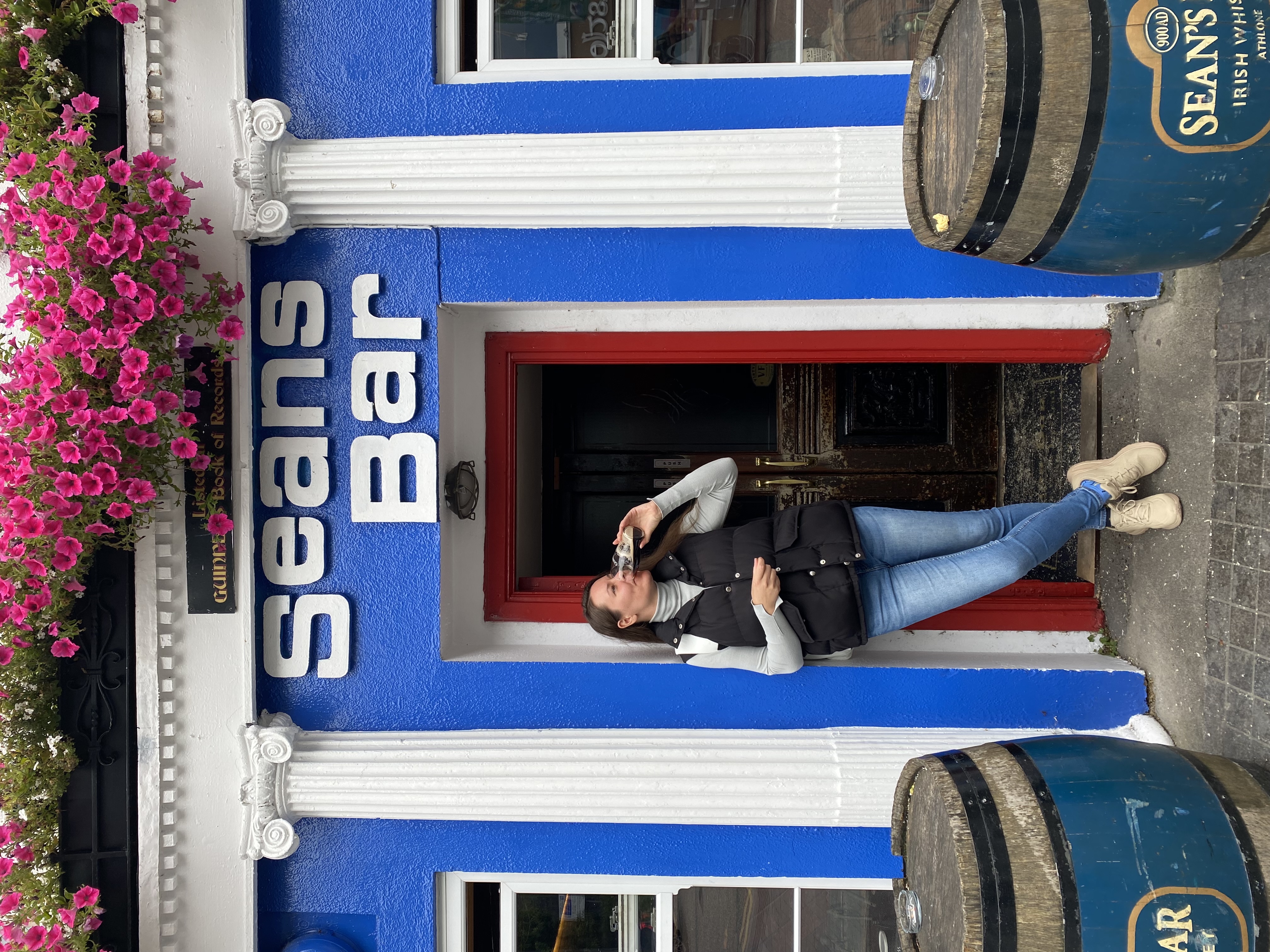 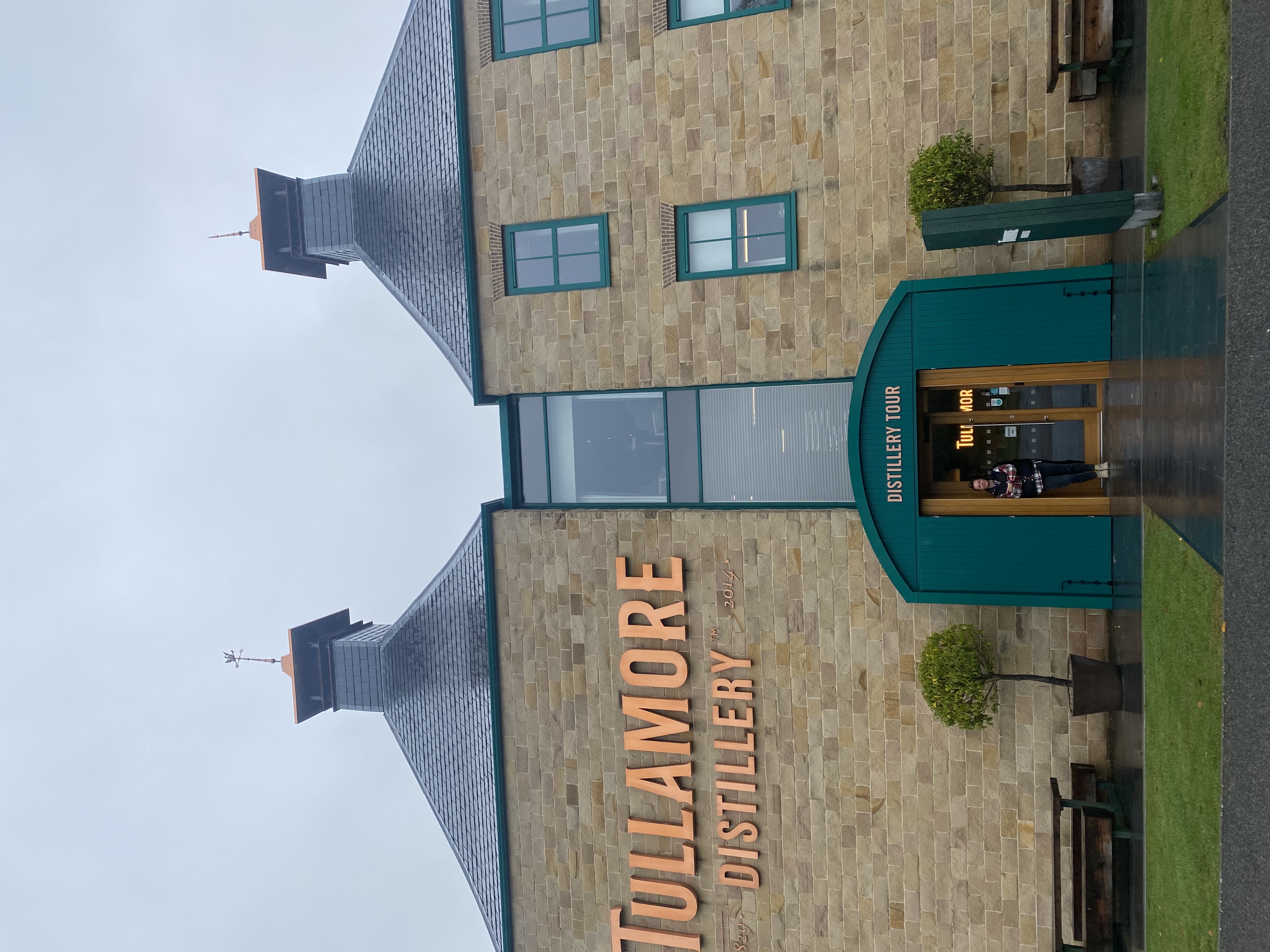 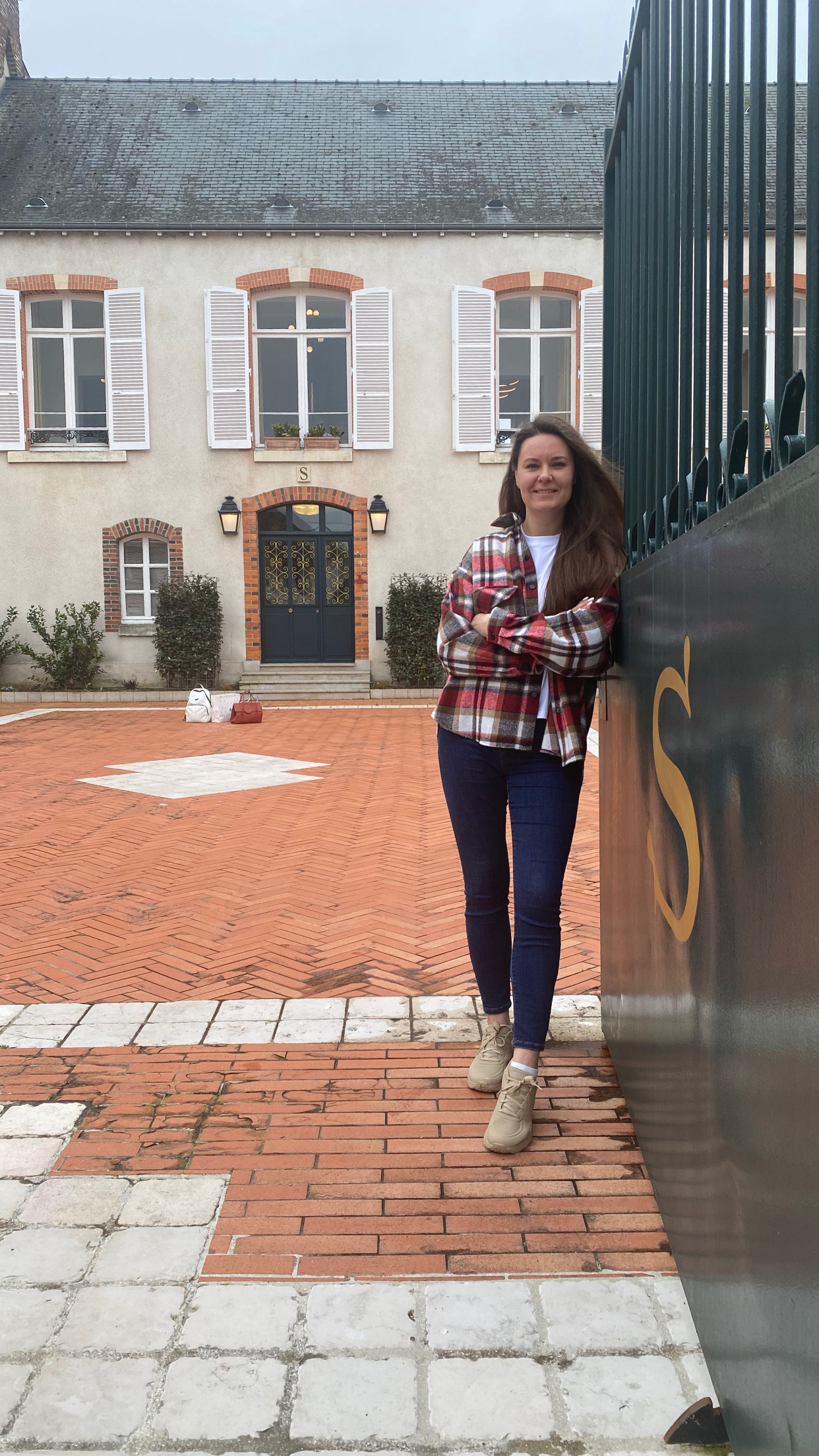 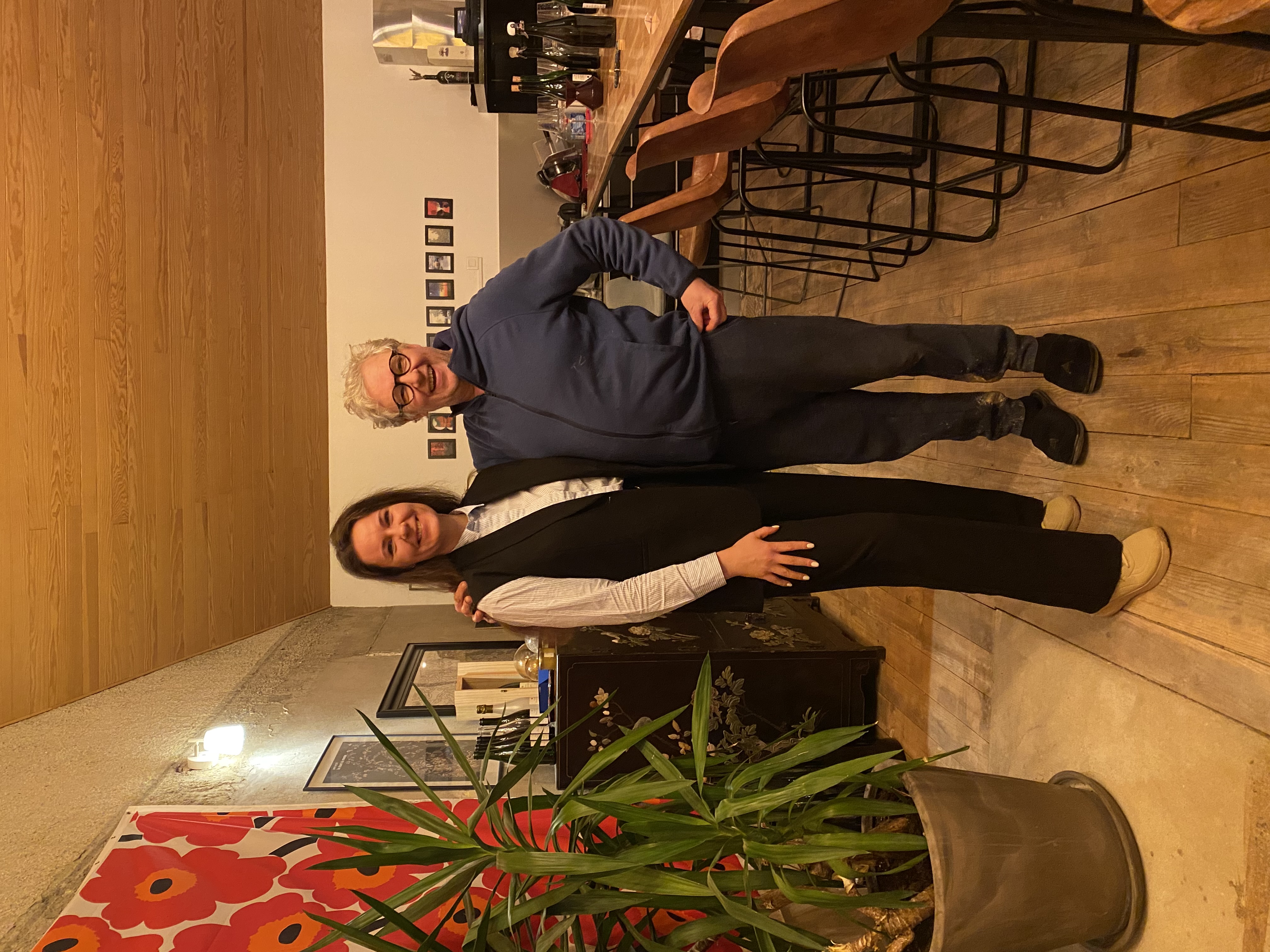 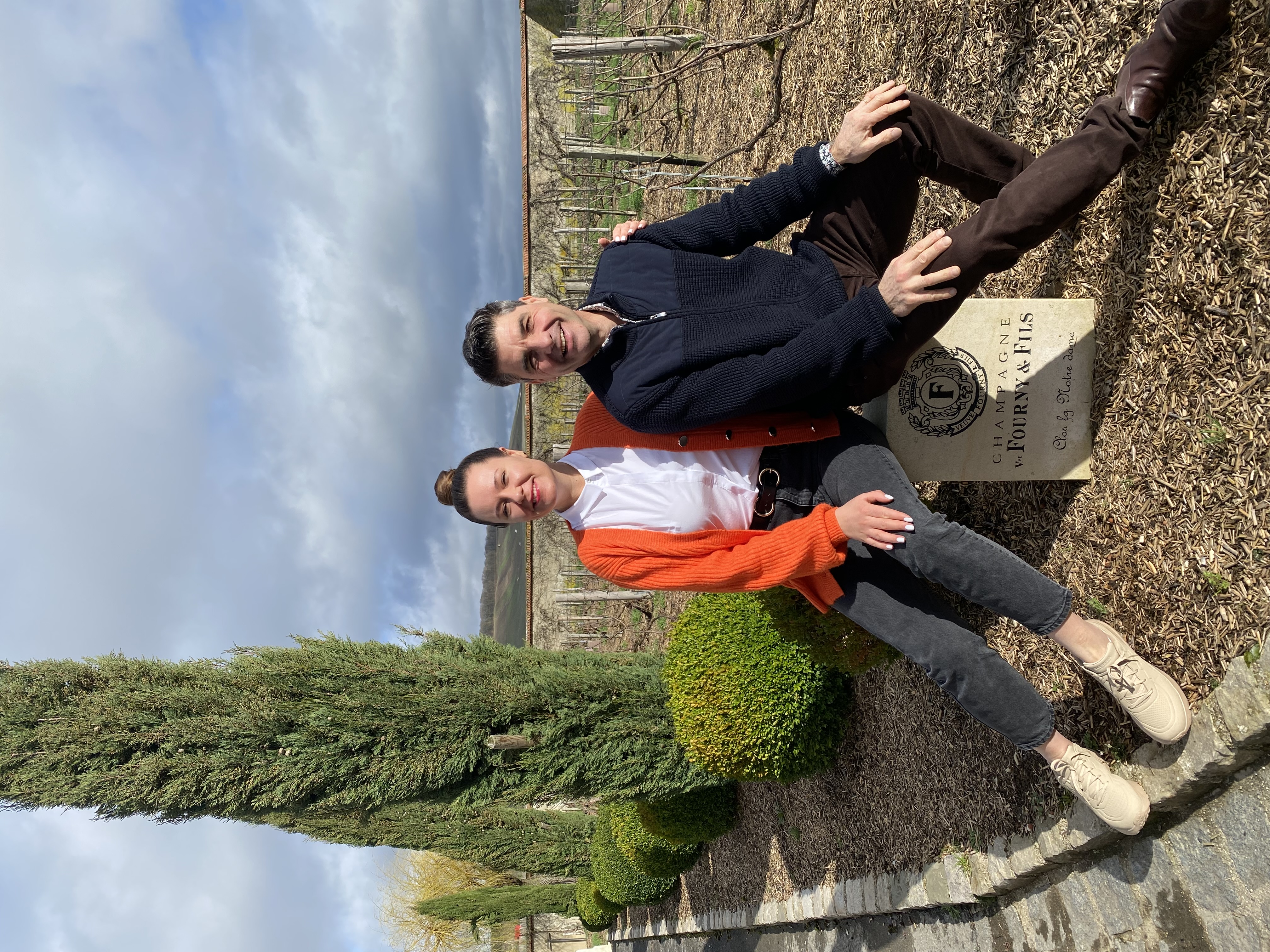 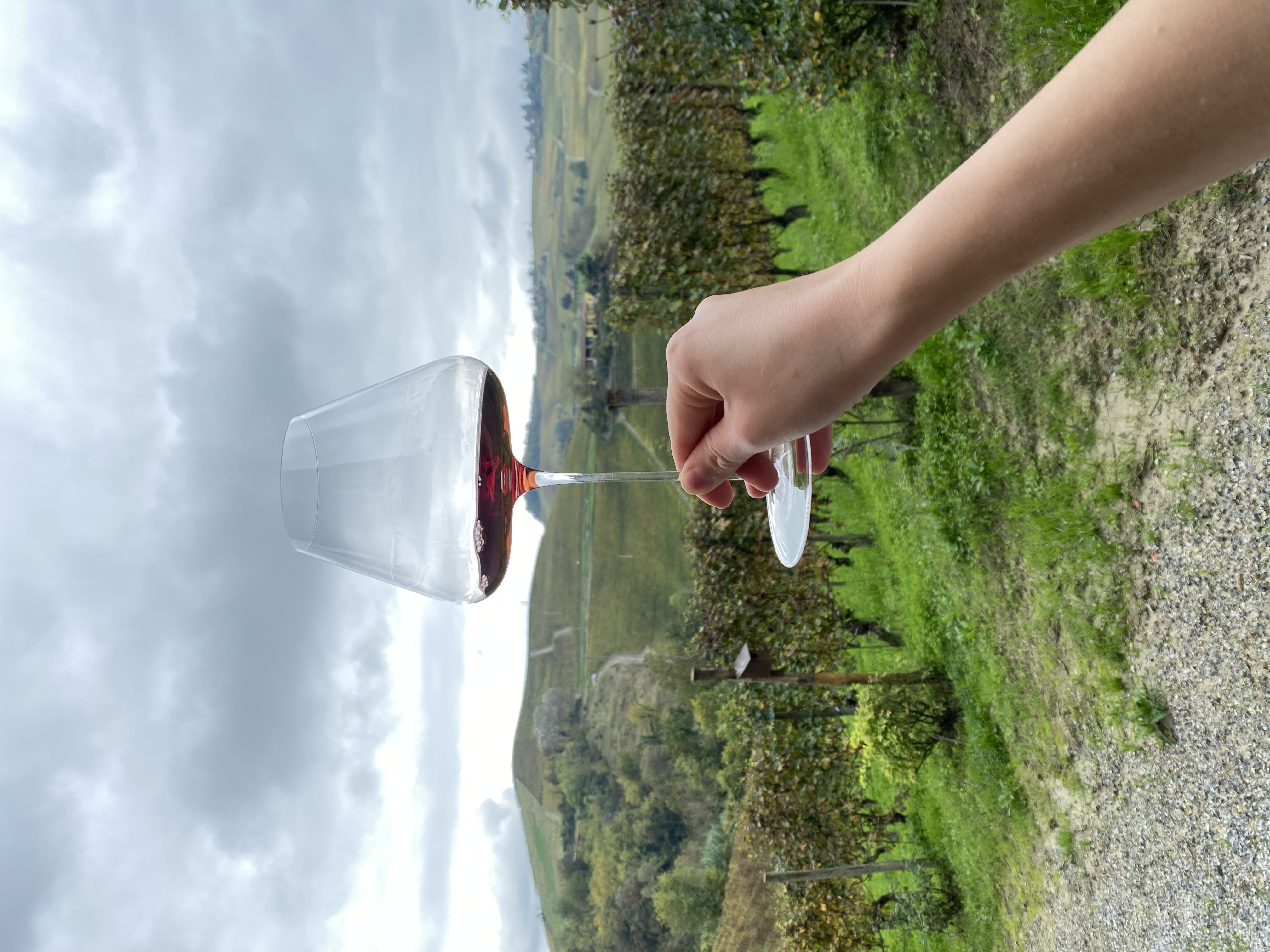 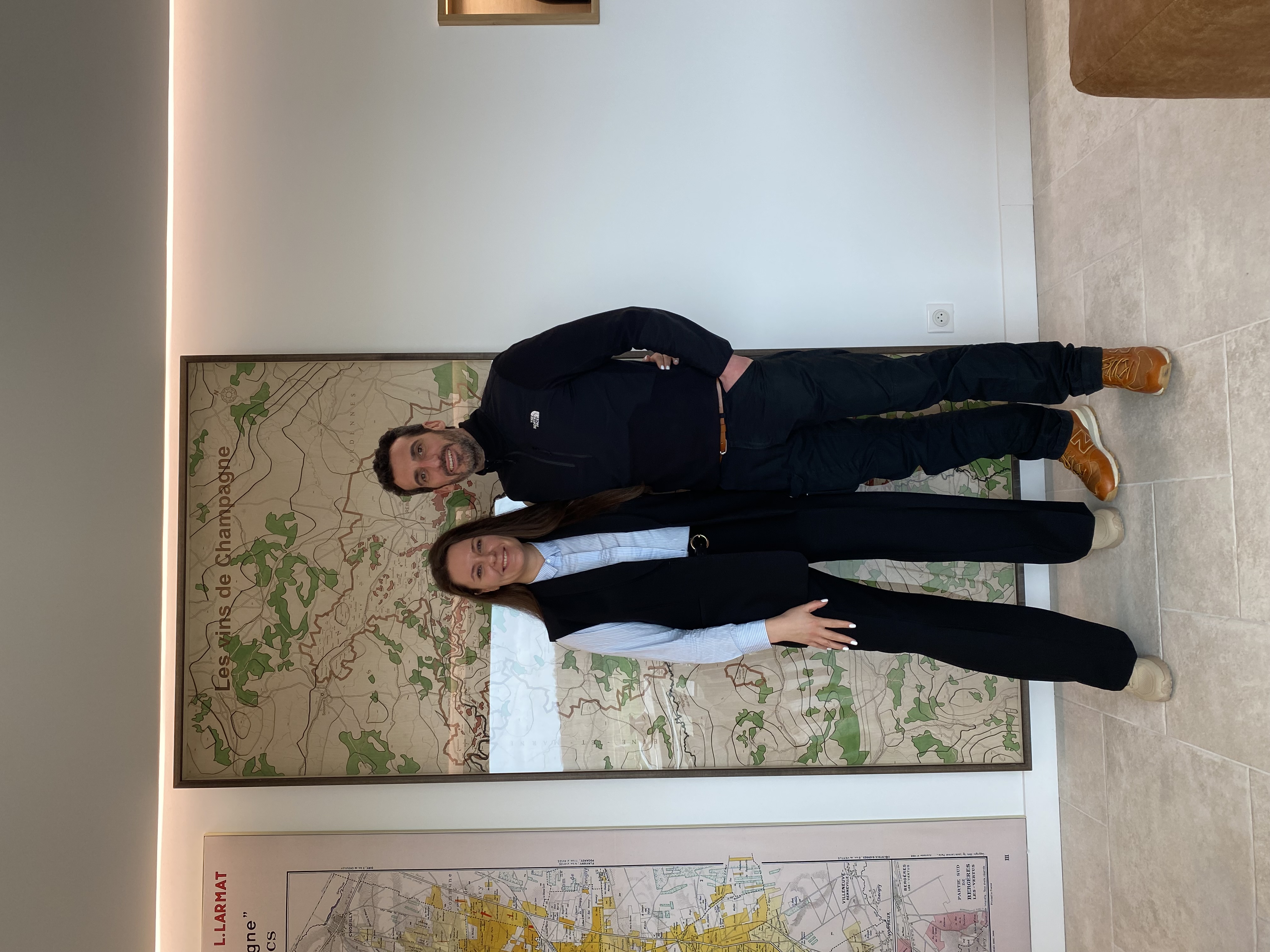 ПРОЄКТ У ПРОЄКТІ
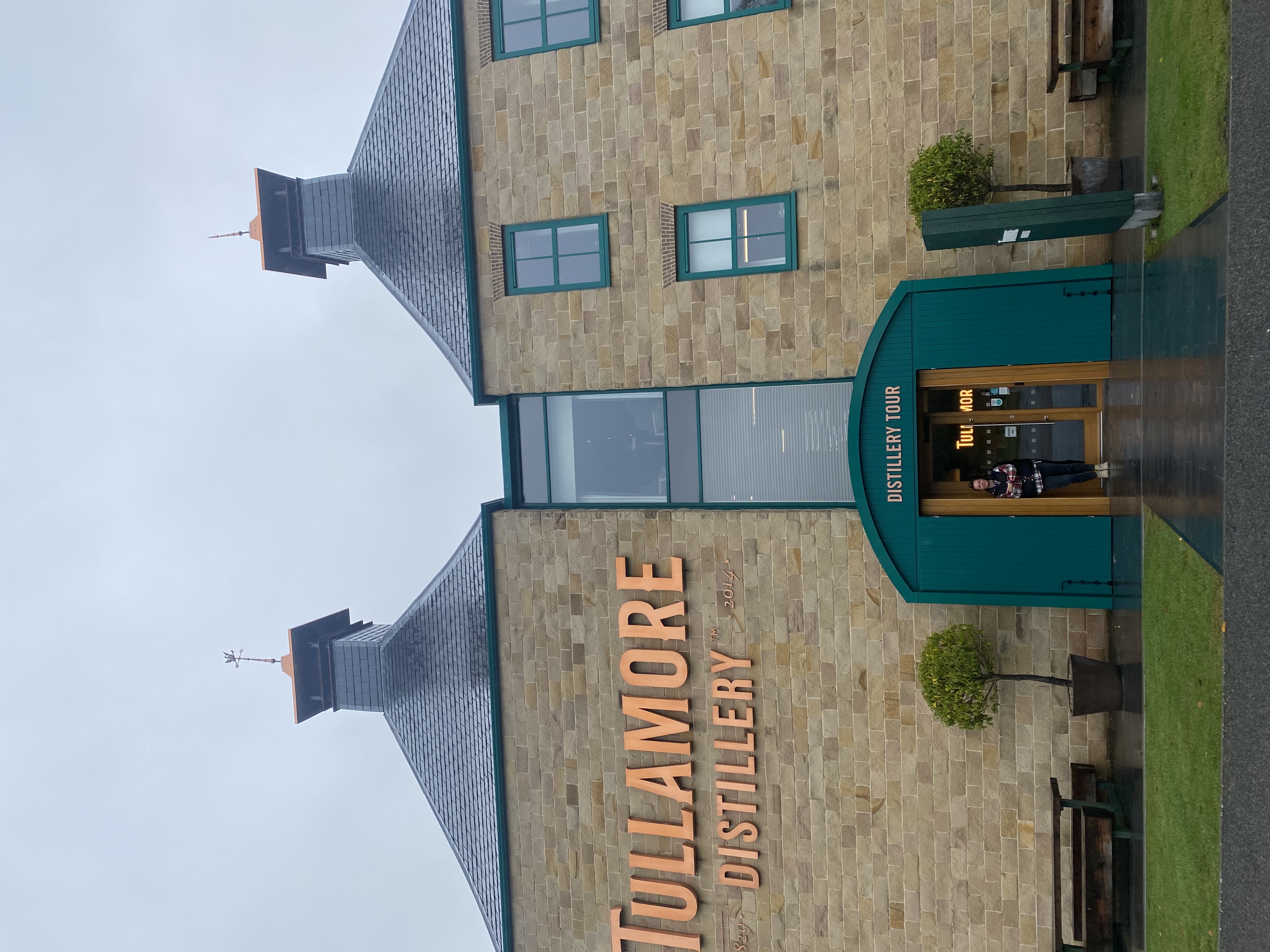 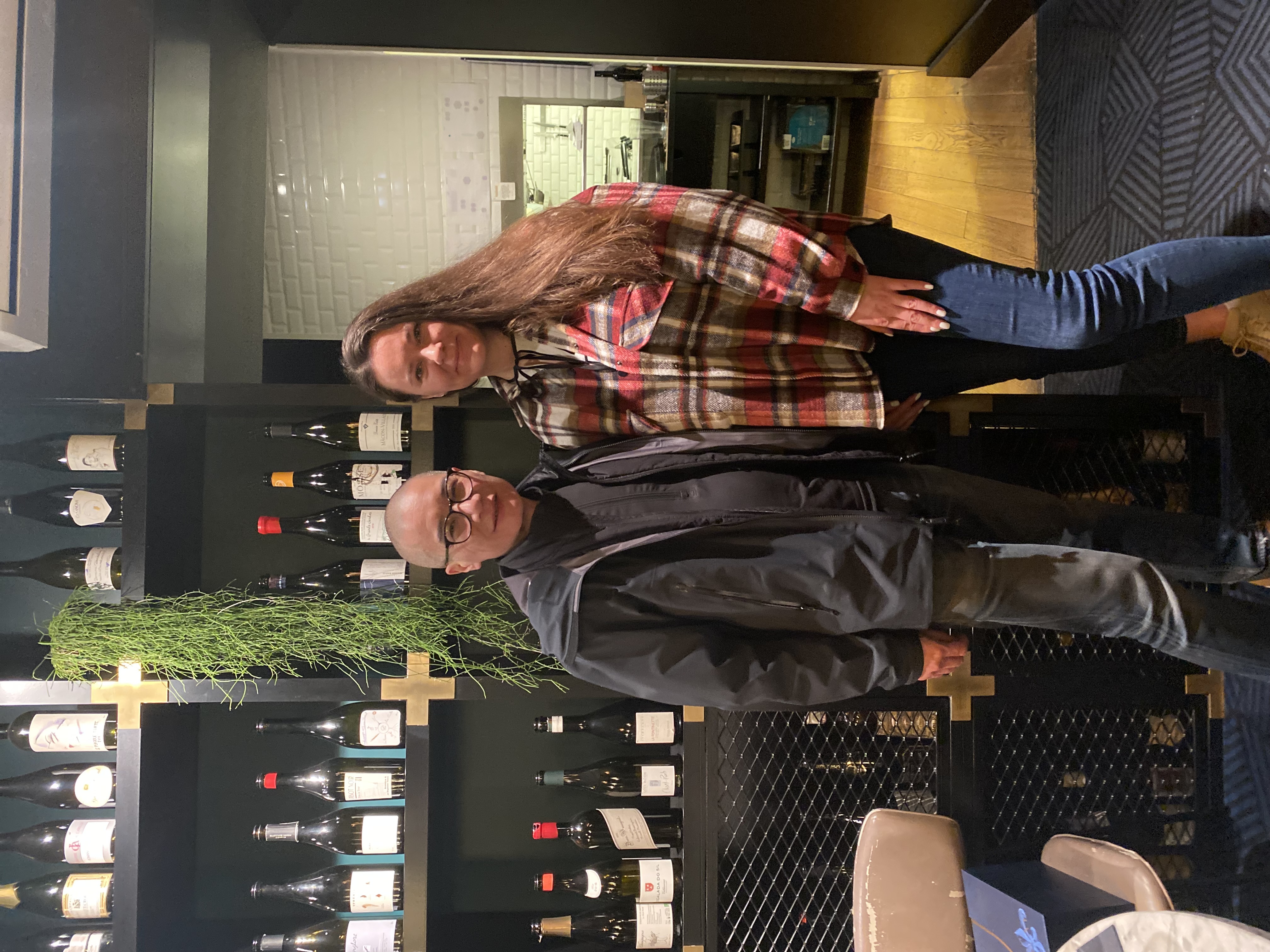 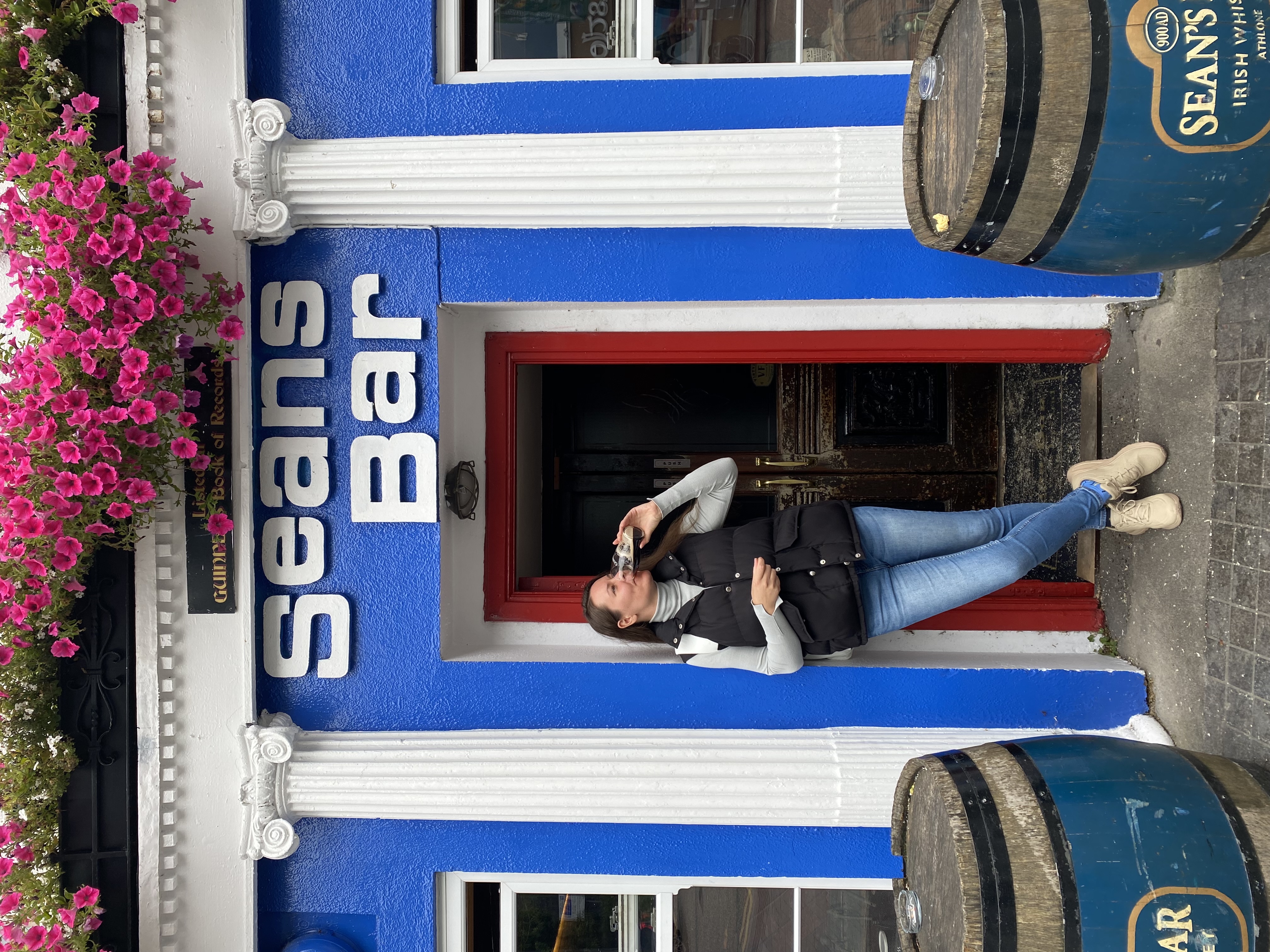 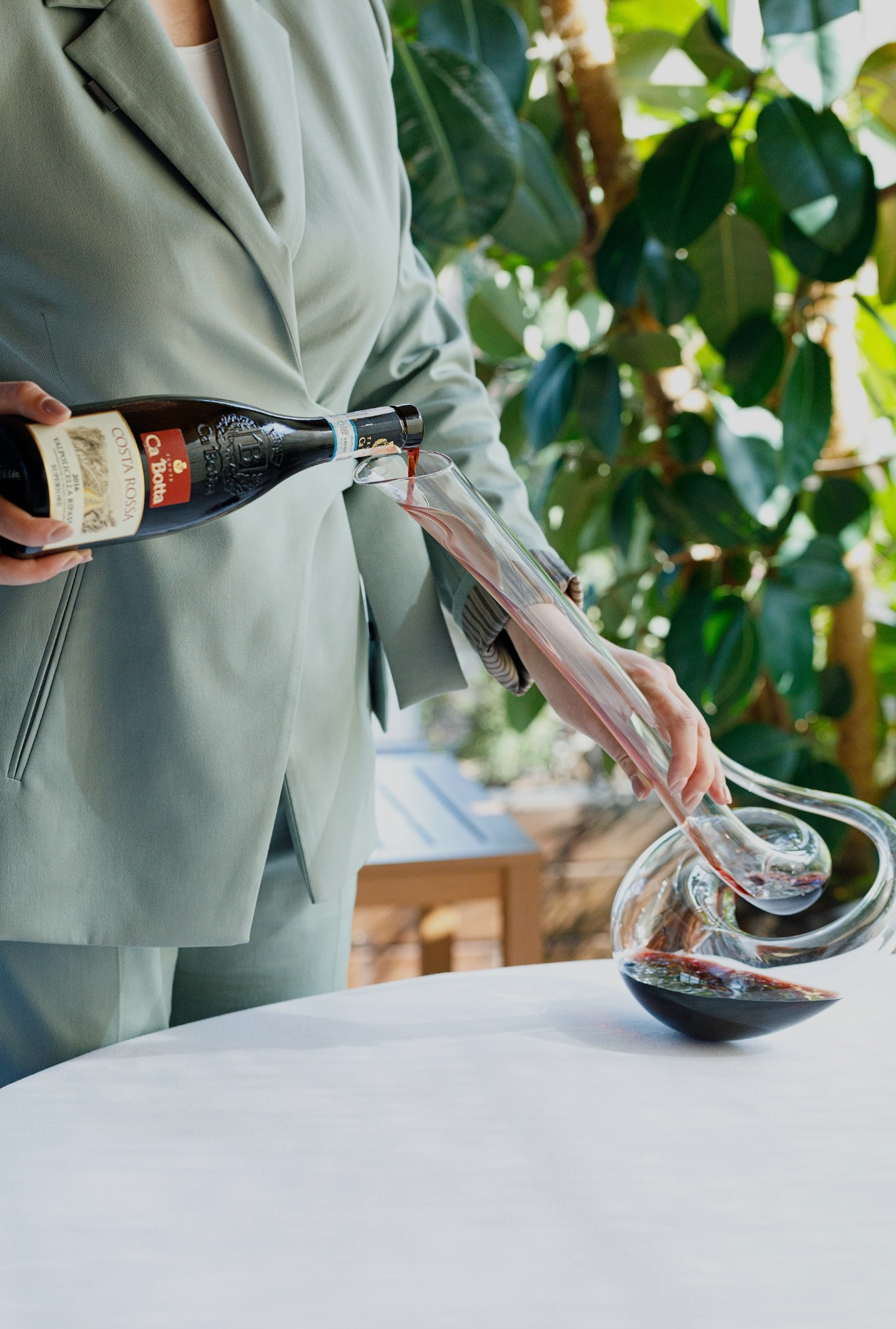 СОМЕЛЬЄ – ЦЕ НЕ ВИТРАТИ, А ІНВЕСТИЦІЯ, 
ЯКА ОКУПАЄТЬСЯ
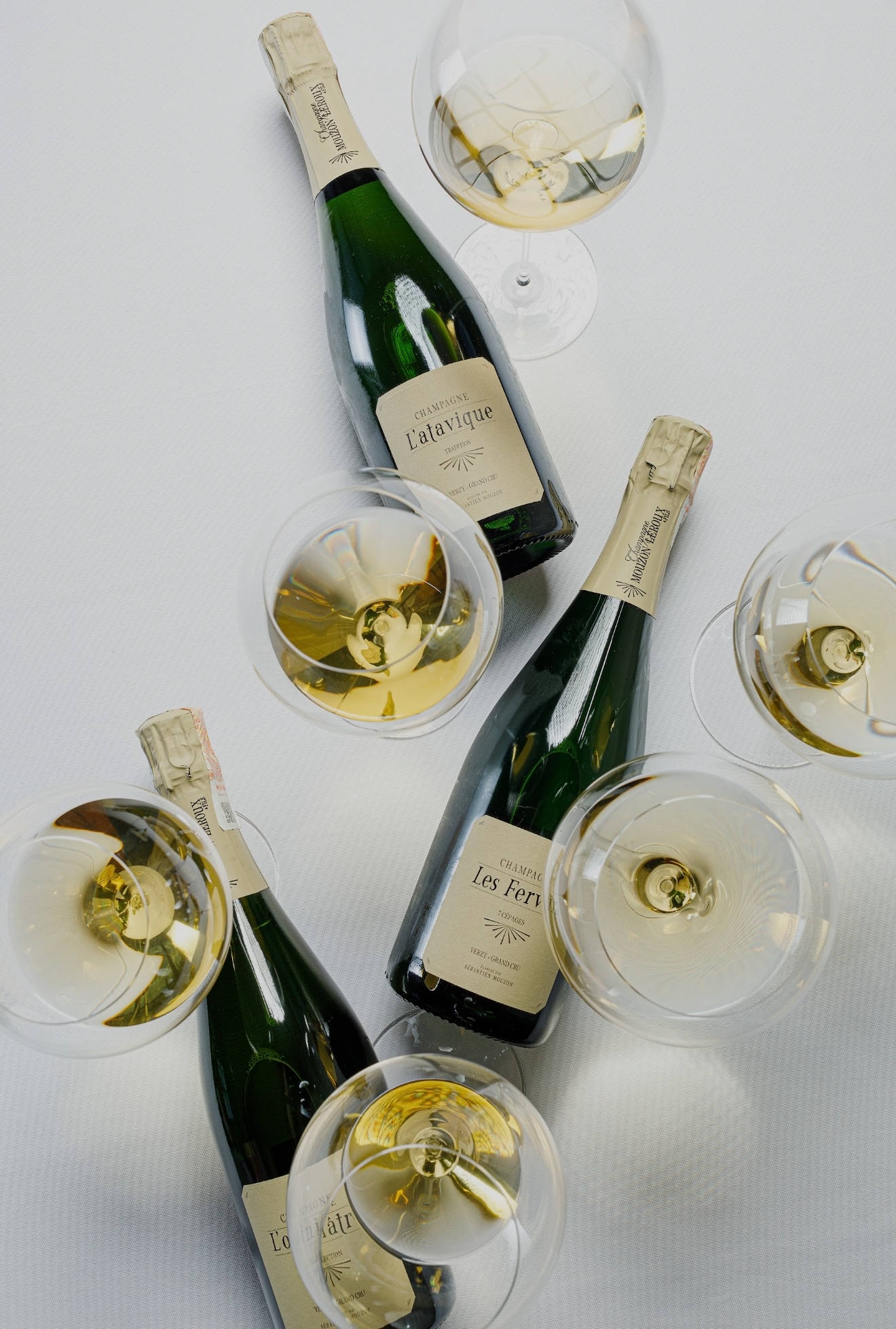 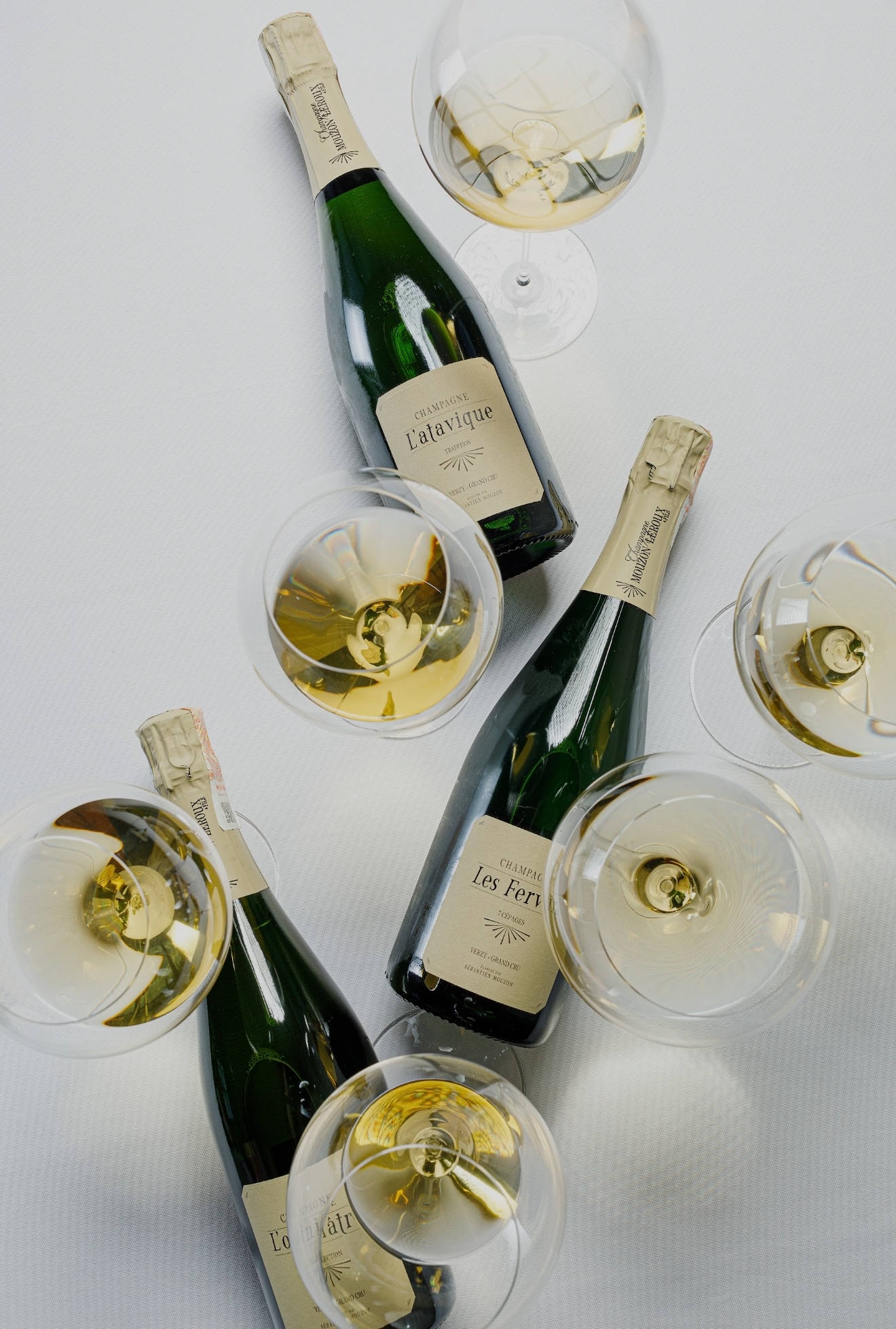 ЯКЩО У ВАС ЩЕ НЕМАЄ СОМЕЛЬЄ, ВИ ВТРАЧАЄТЕ ГРОШІ
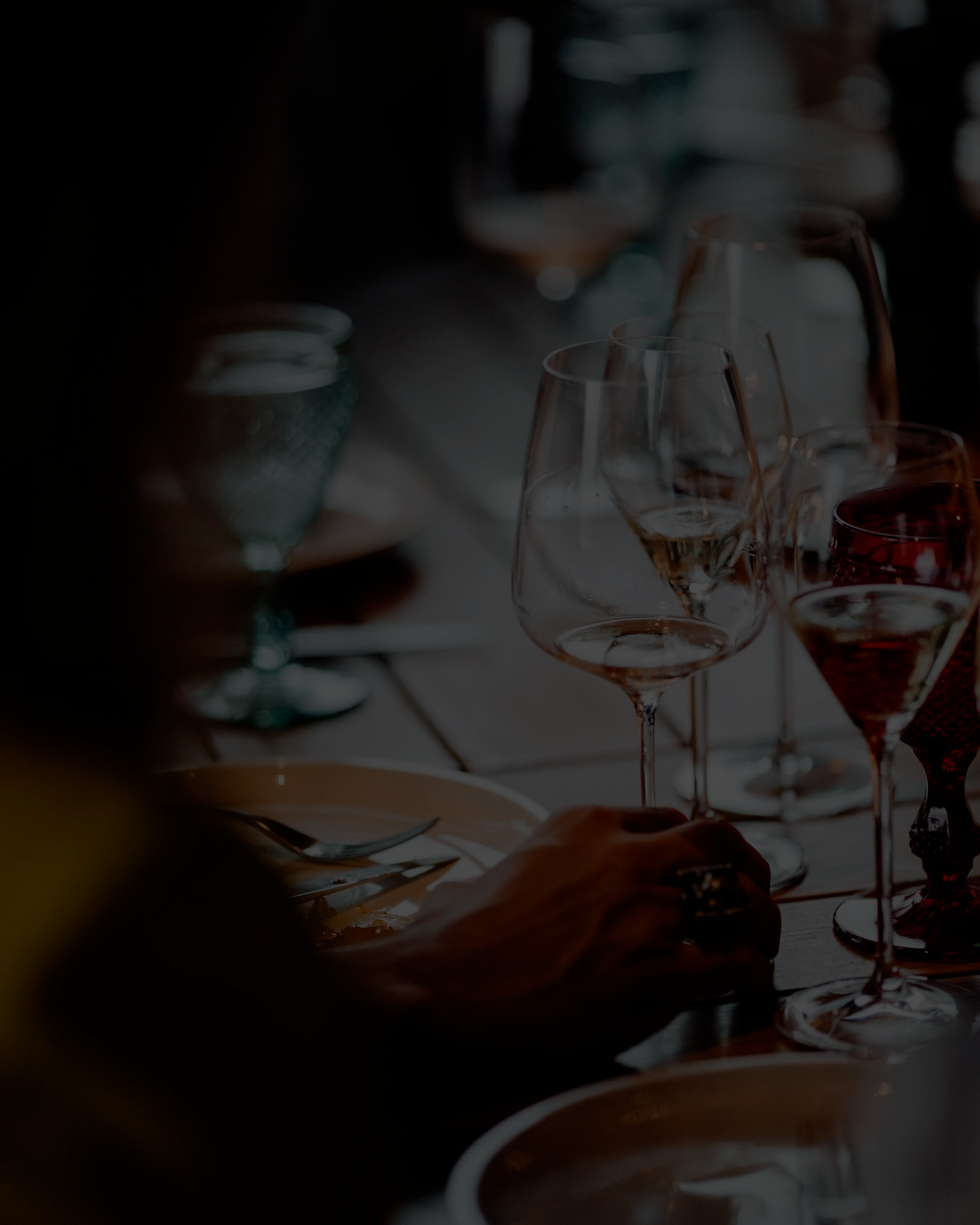 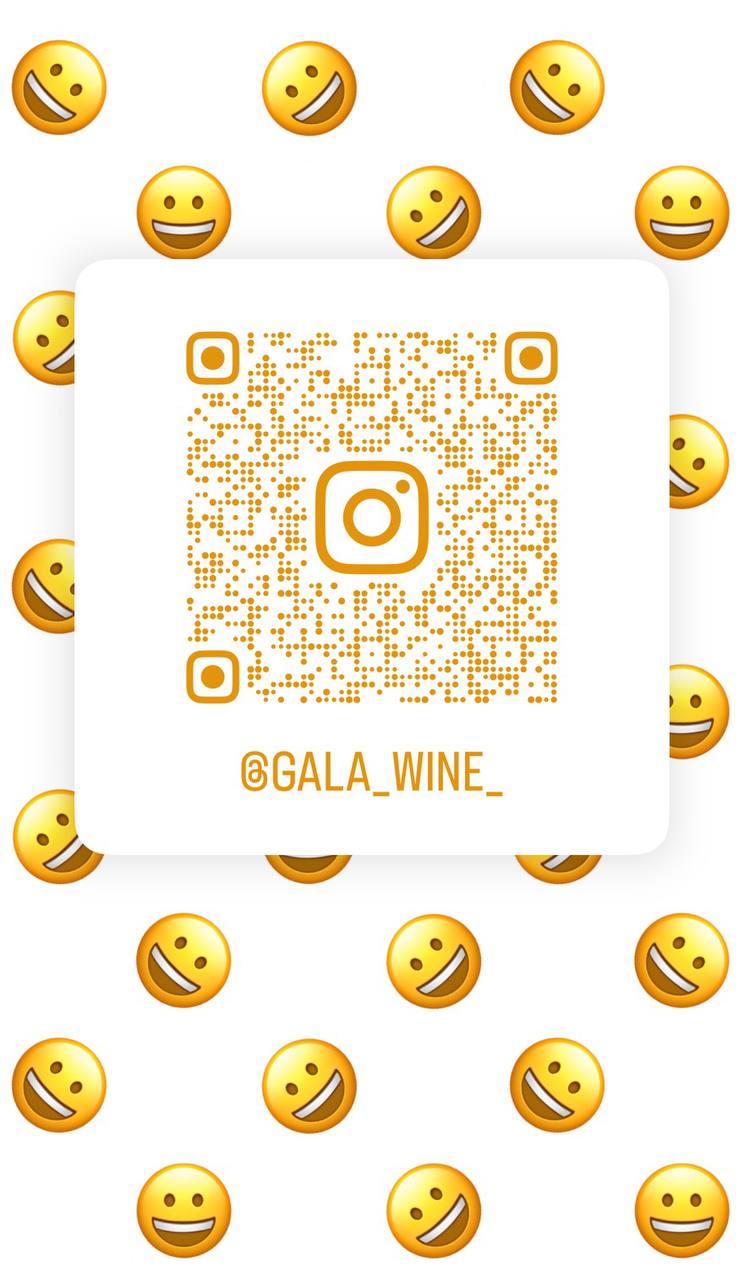 ВИНО, СТИЛЬ, ПРИБУТОК.
ЗАРОБЛЯЙТЕ З СОМЕЛЬЄ!
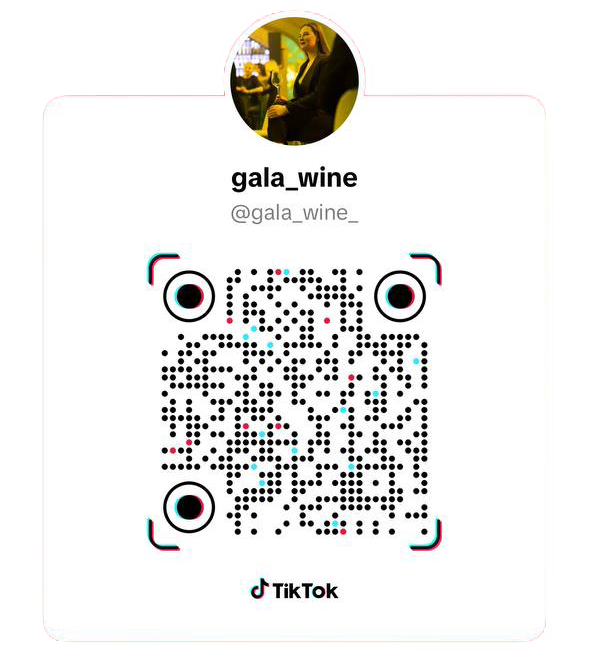